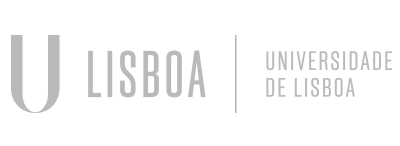 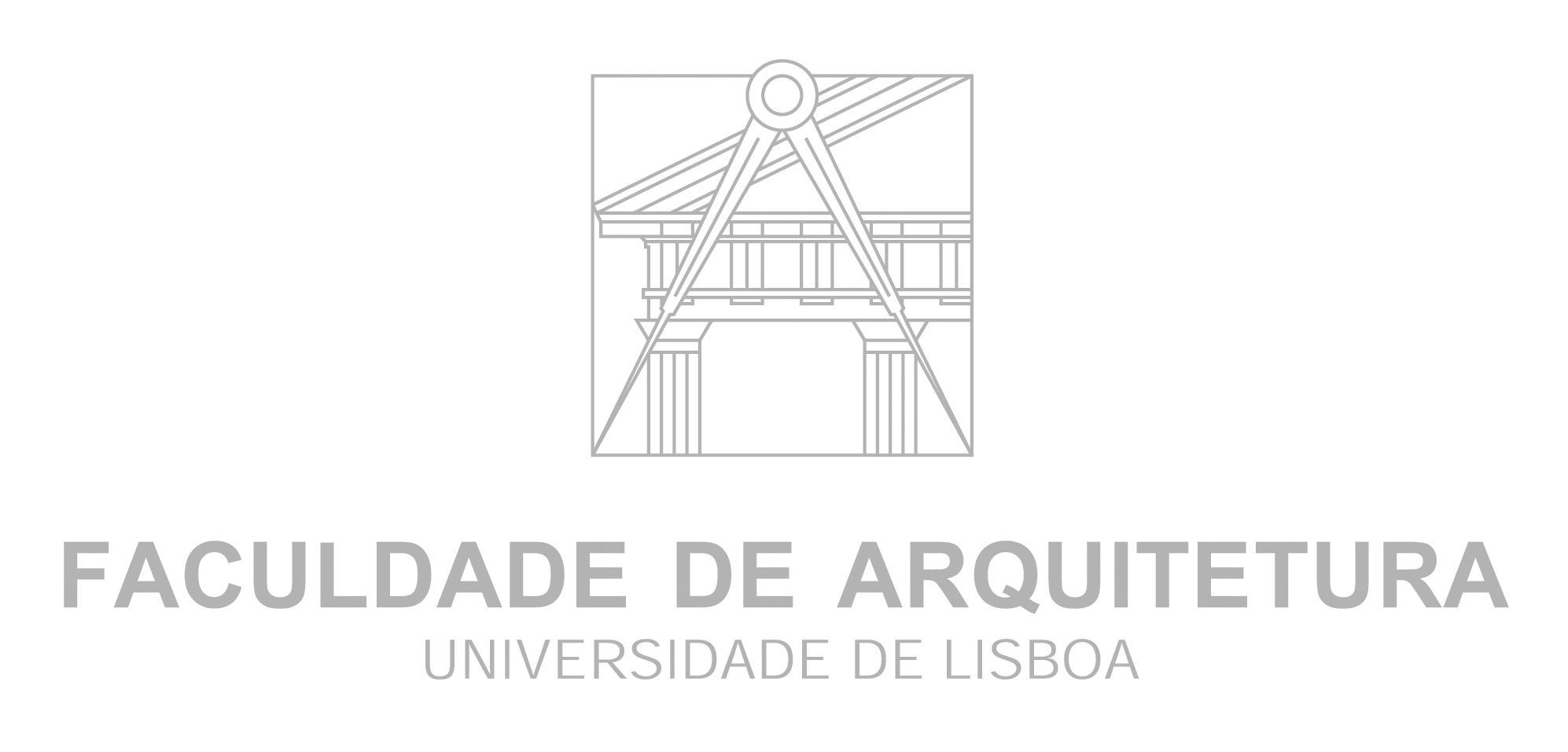 Mestrado Integrado em Arquitectura
Ano Lectivo 2022-2023 1º Semestre
Docente - Nuno Alão              4º Ano
Modelação Geométrica e Generativa
Foto do Aluno
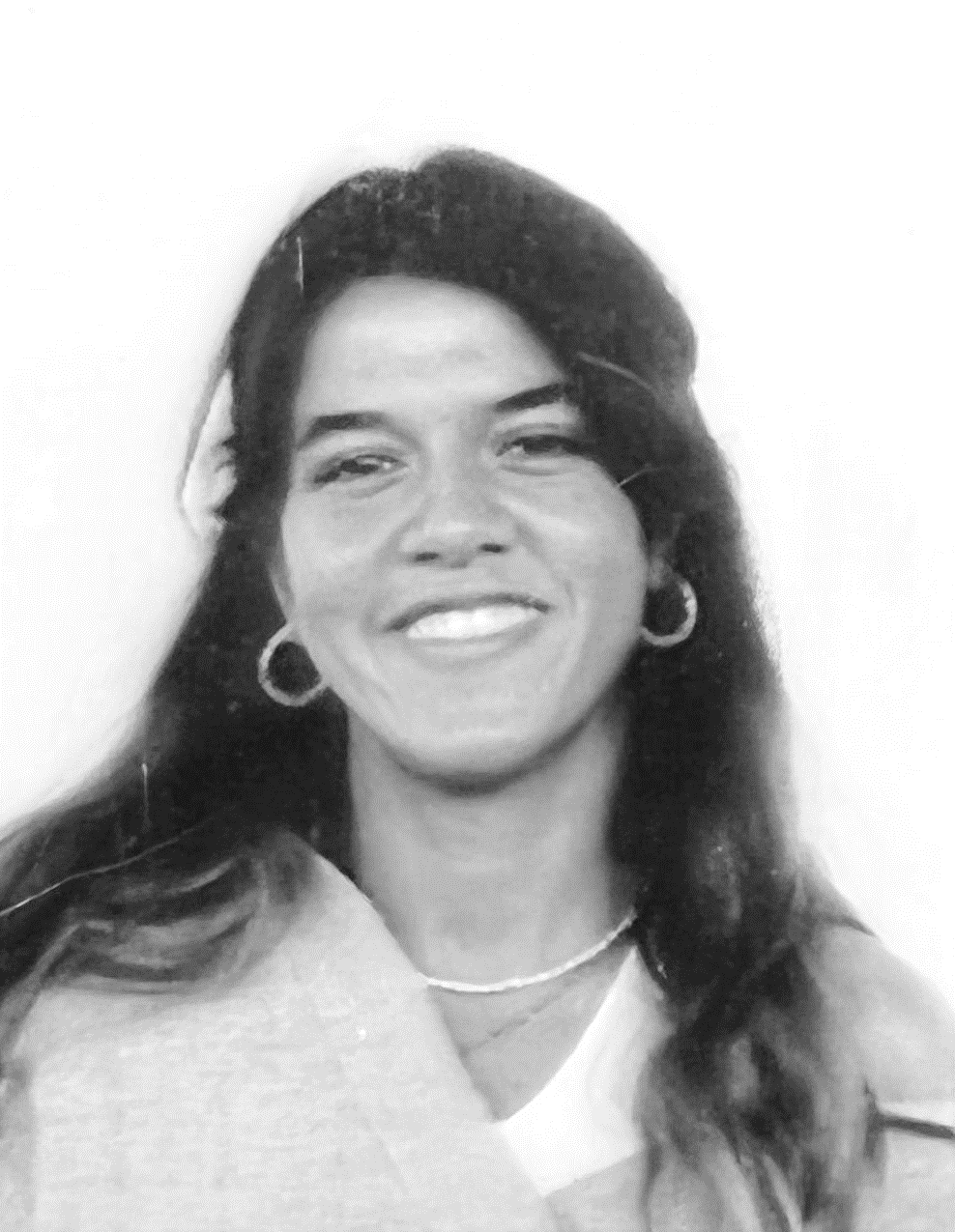 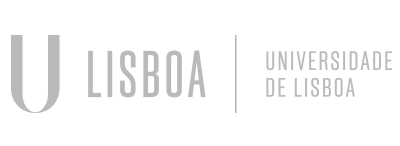 MGeG
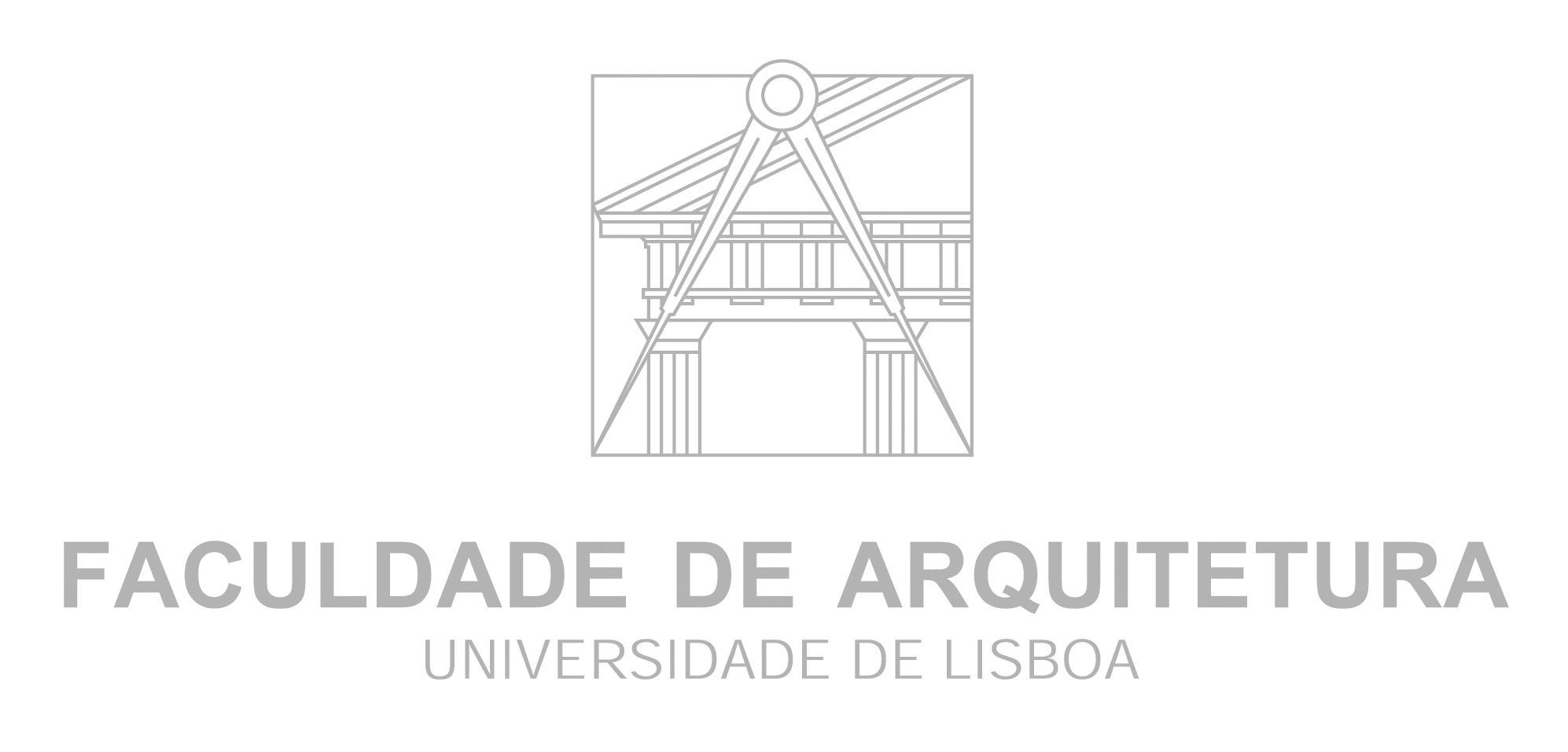 Mestrado Integrado em Arquitectura
Ano Lectivo 2022-2023 1º Semestre
Docente - Nuno Alão              4º Ano
20191258
Nome e Apelidos do Aluno
5 - CONCHAS BIVALVES
5.1 – MEXILHÃO
5.2 – AMÊIJOA
5.3 – VIEIRA
5.4 – OSTRA
5.5 – OSTRA


6 – CORAIS
6.1 – CORAL ESPINHOSO
6.2 – CORAL  TENTACULAR
6.4 – CORAL CÓNICO
6.5 – CORAL ESFÉRICO
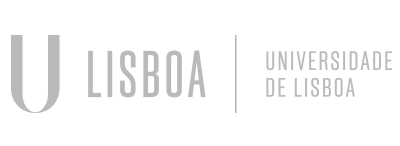 MGeG
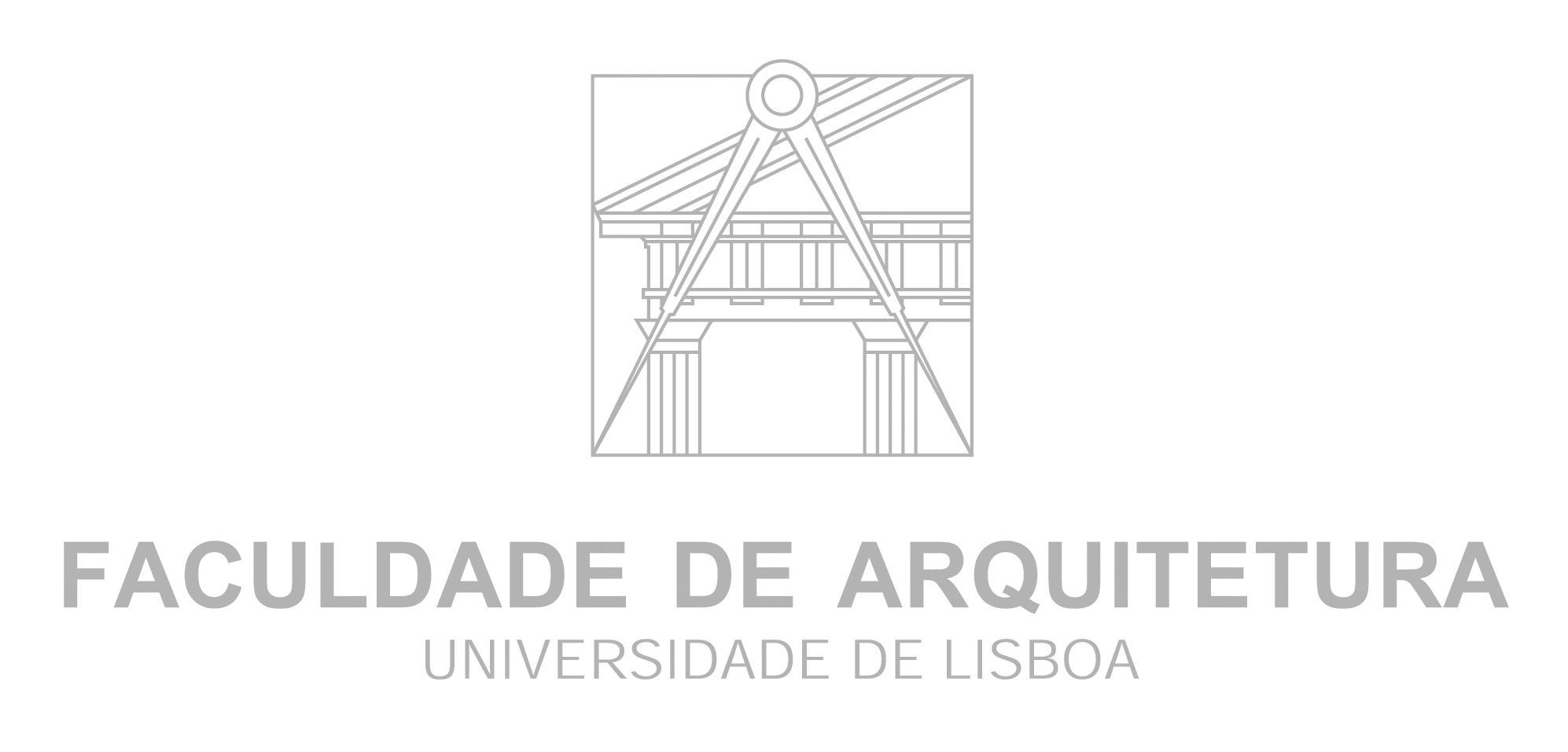 Mestrado Integrado em Arquitectura
Ano Lectivo 2022-2023 1º Semestre
Docente - Nuno Alão              4º Ano
ÍNDICE

1.1 - QGIS: MAPAS

2.1 - POLIEDROS
2.1.1 - CUBO TRUNCADO
2.1.2 - DUAL DO CUBO TRUNCADO
2.2.1 - DODECAEDRO TRUNCADO
2.2.2 - DUAL DO DODECAEDRO TRUNCADO

3 - CONCHAS
3.1 - SPIRULA
3.2 - PLANORBIS
3.3 - NAUTILUS
3.4 - CARACOL
3.5 – CARAMUJO

4 - GRASSHOPPER
4.1 - FORMAS GEOMÉTRICAS
4.2 - CUBO EXPLODIDO
4.3 - PLANO CURVO
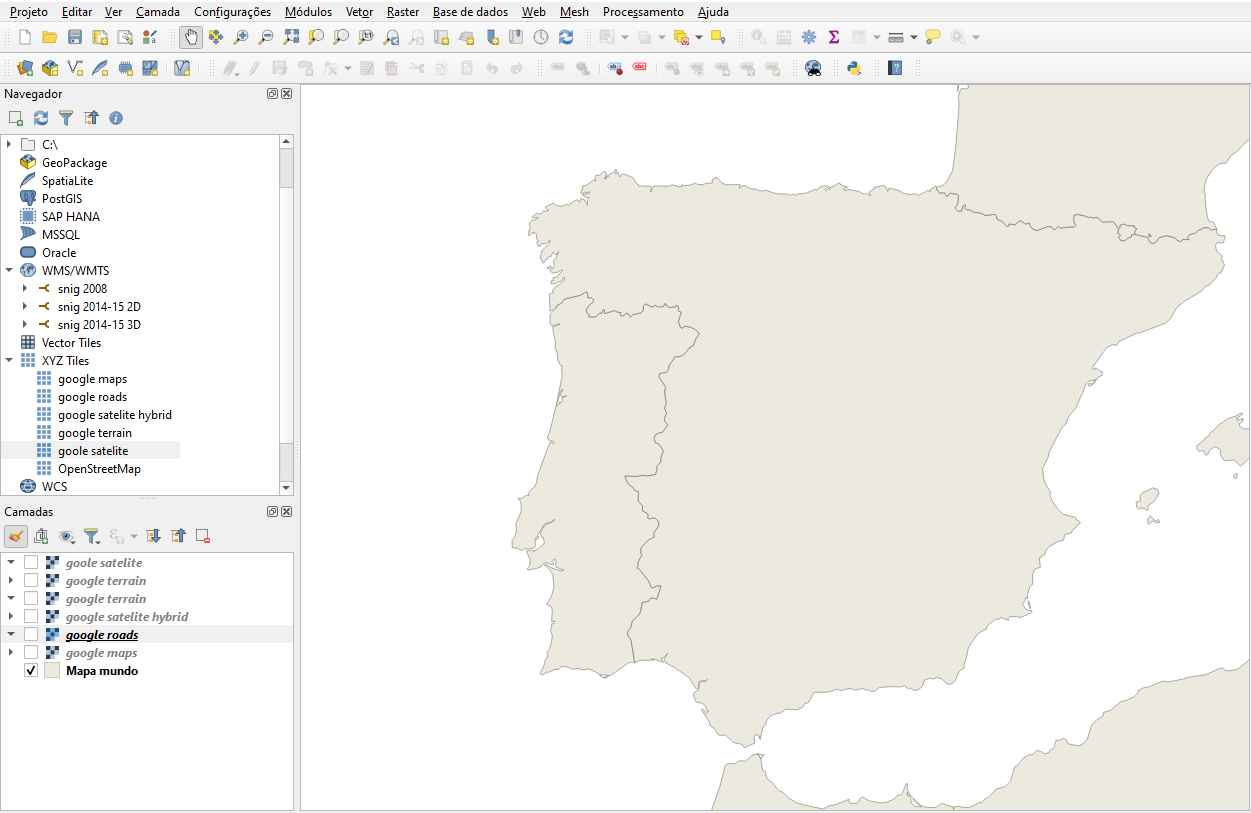 Exerc. 1.1 – QGIS
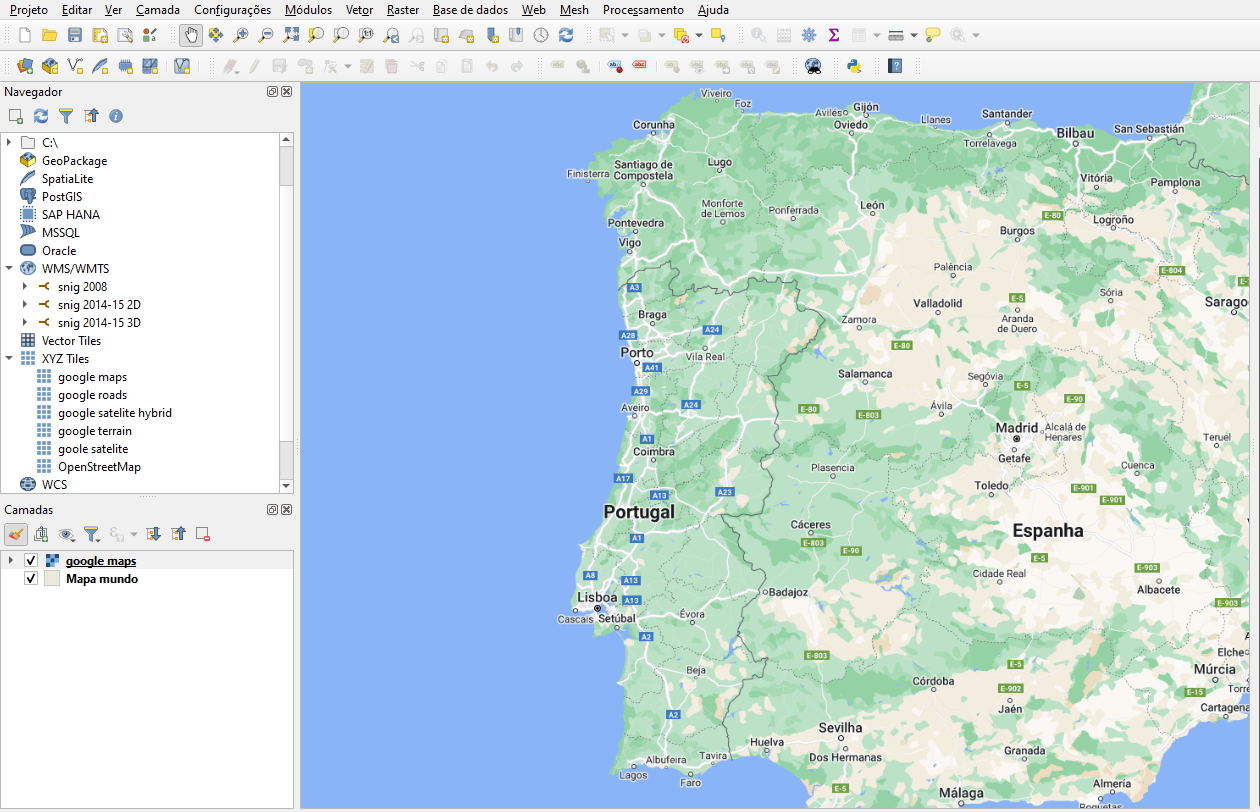 Exerc. 1.1 – QGIS
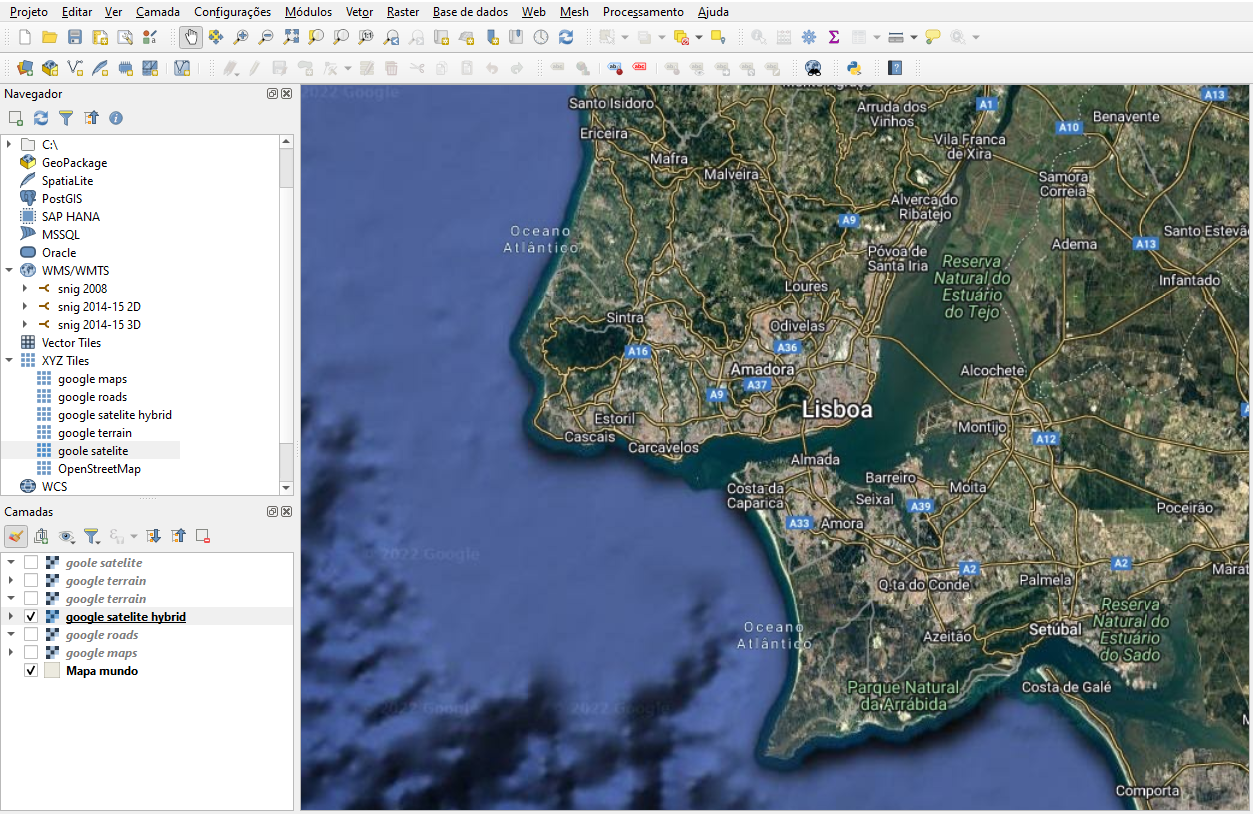 Exerc. 1.1 – QGIS
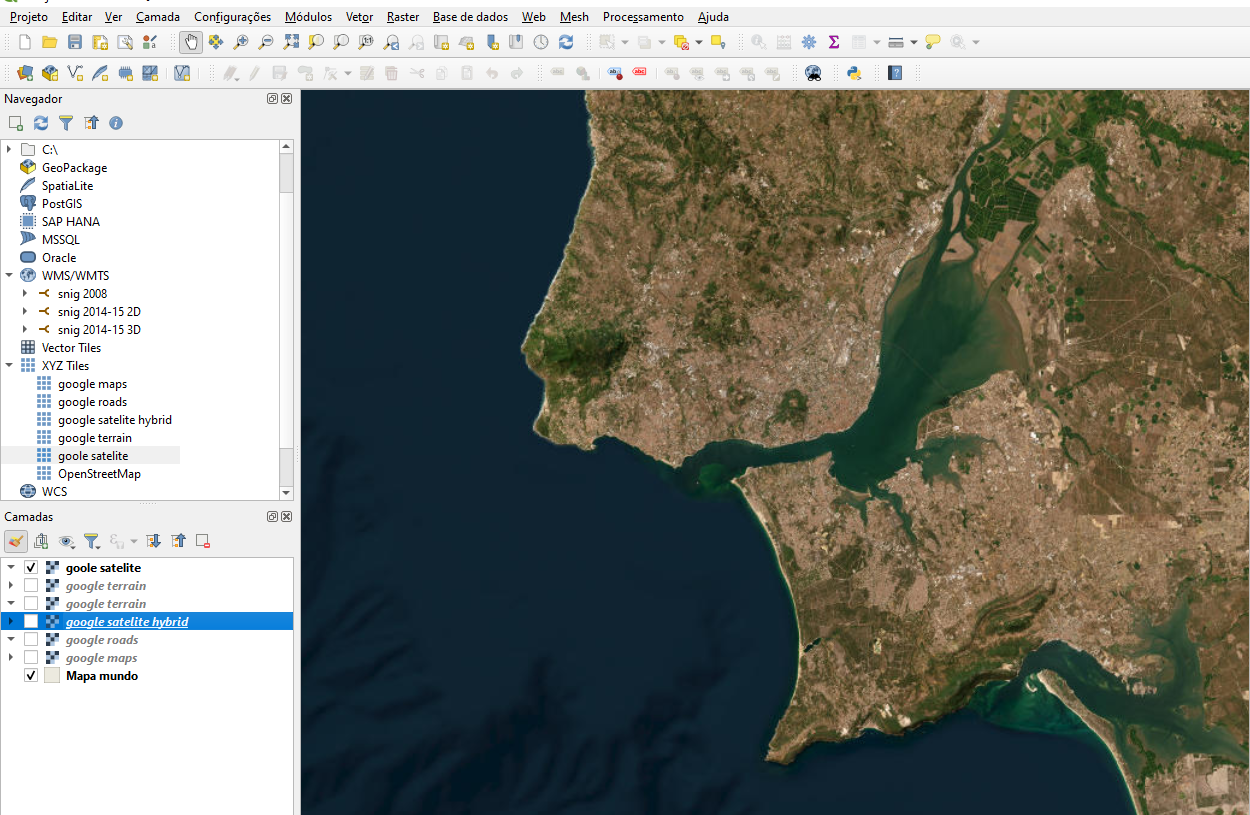 Exerc. 1.1 – QGIS
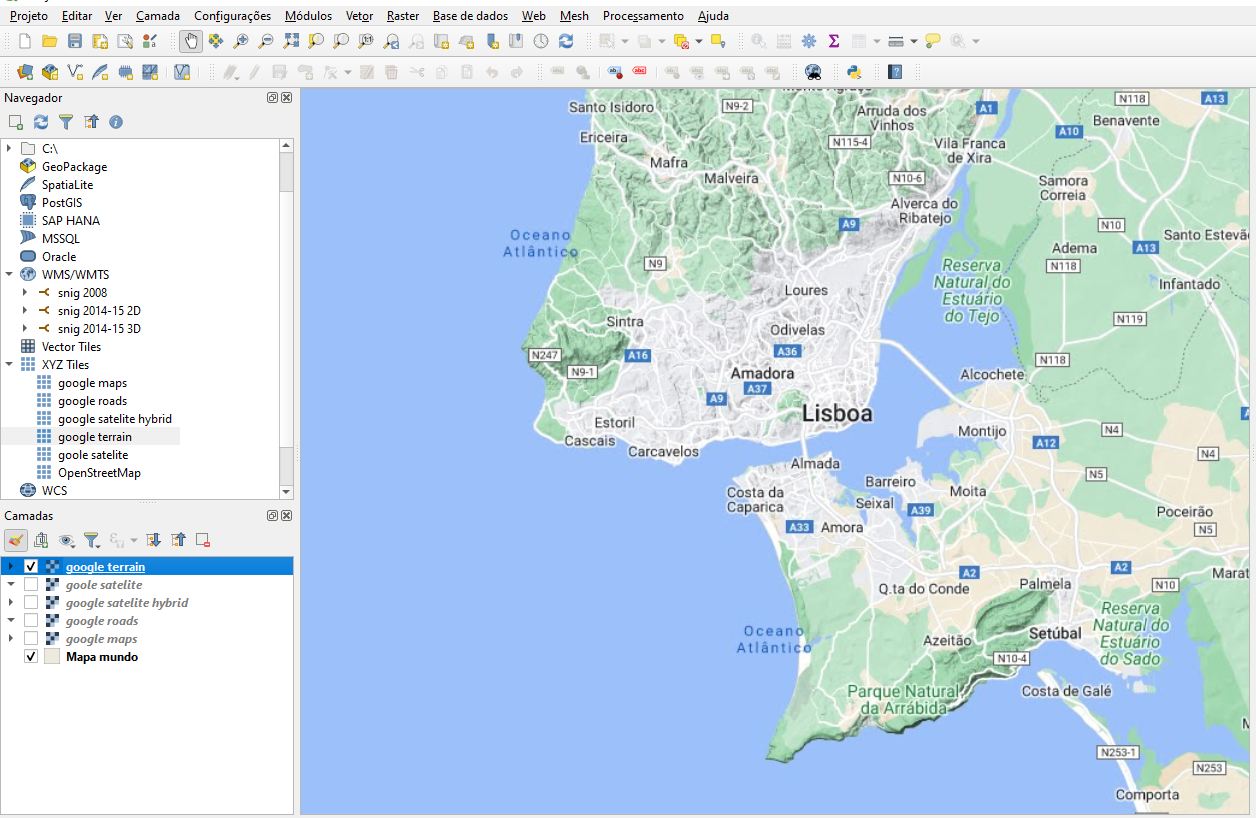 Exerc. 1.1 – QGIS
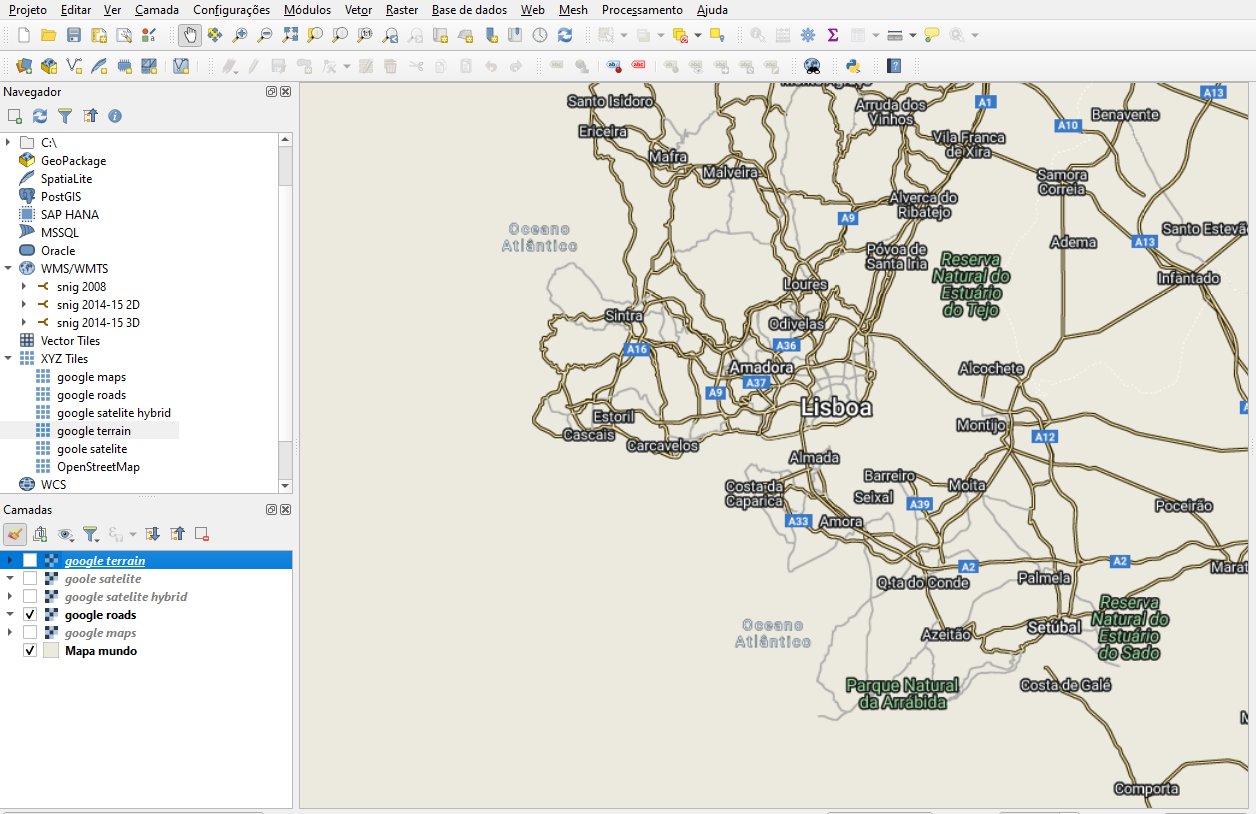 Exerc. 1.1 – QGIS
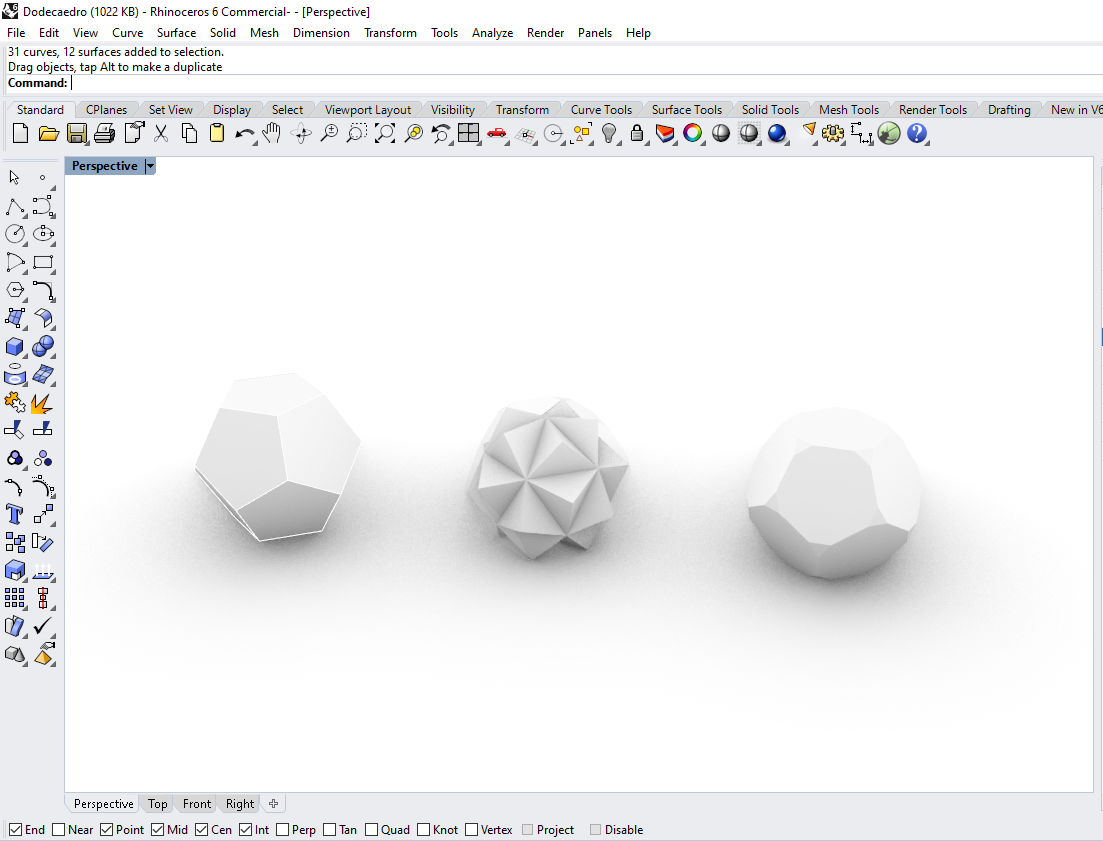 Exerc. 2.1 - POLIEDROS
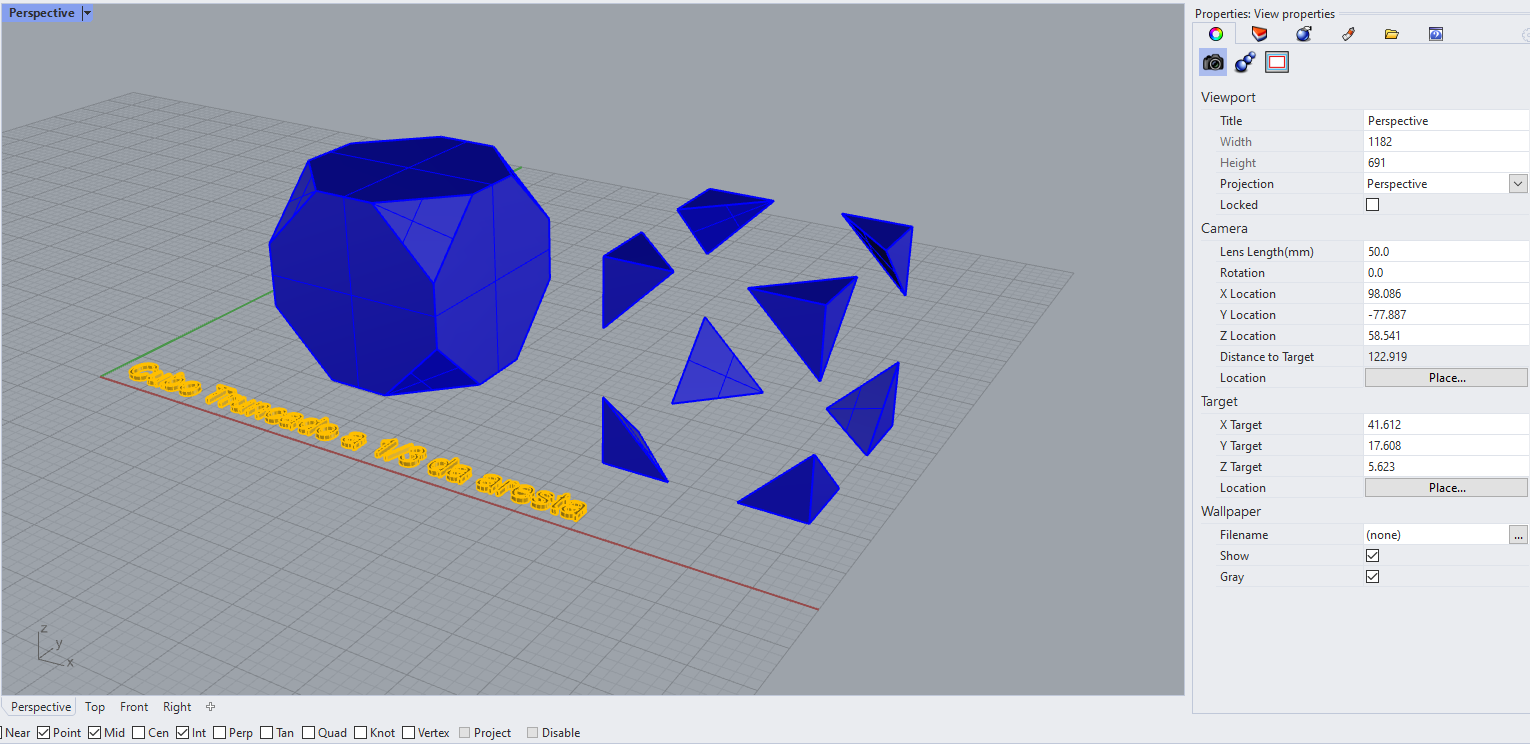 Exerc. 2.1.1 – CUBO TRUNCADO
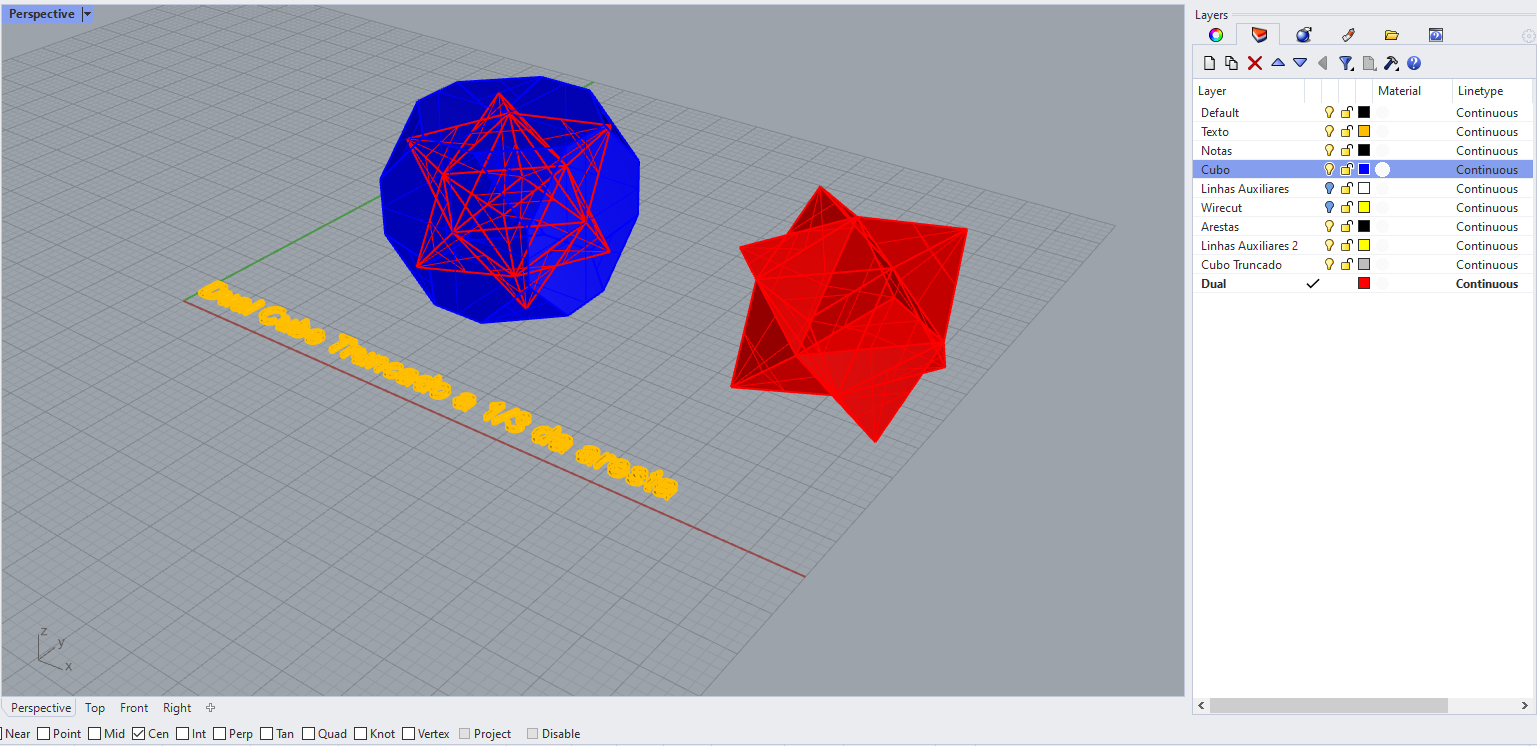 Exerc. 2.1.2 – DUAL DO CUBO TRUNCADO
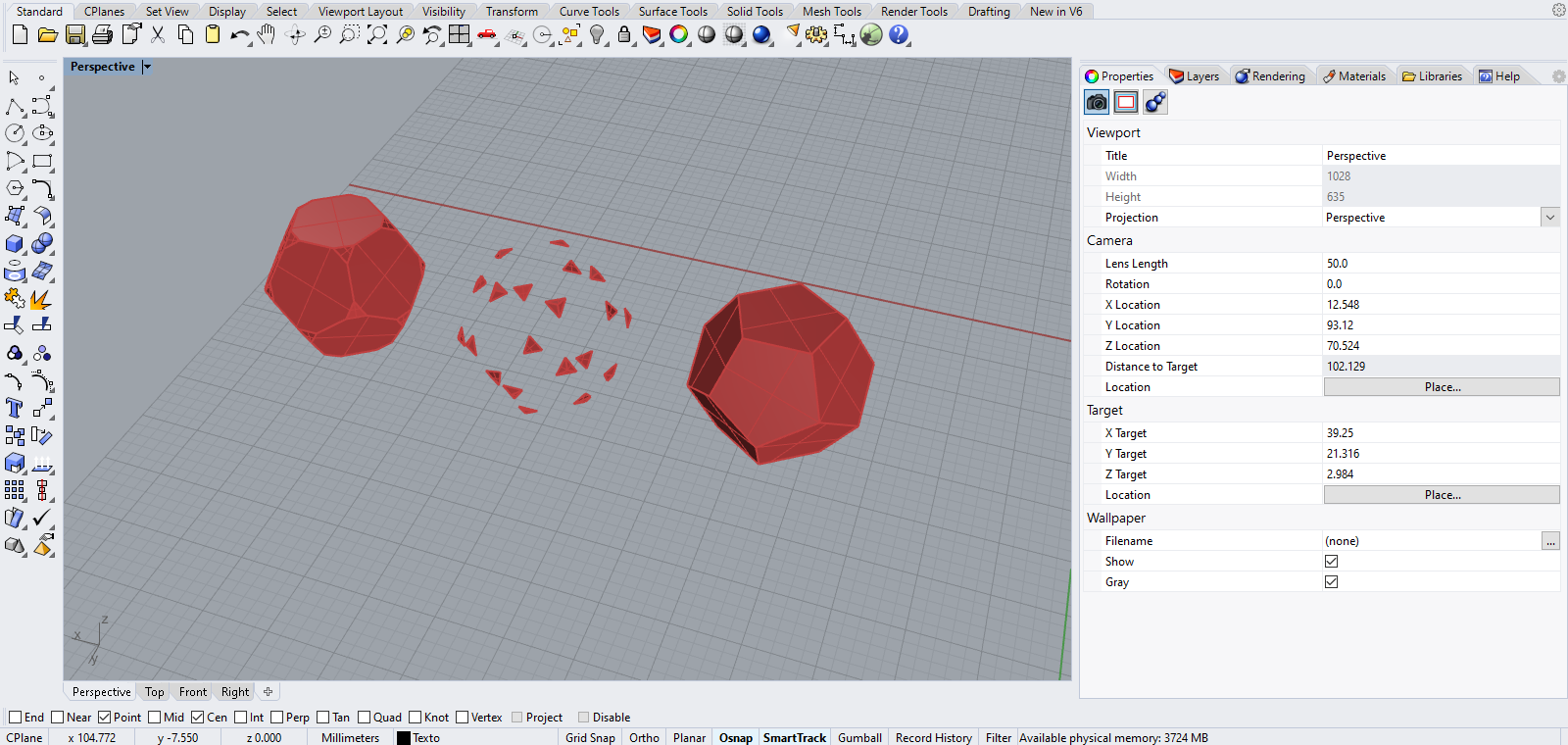 Exerc. 2.2 – DODECAEDRO TRUNCADO
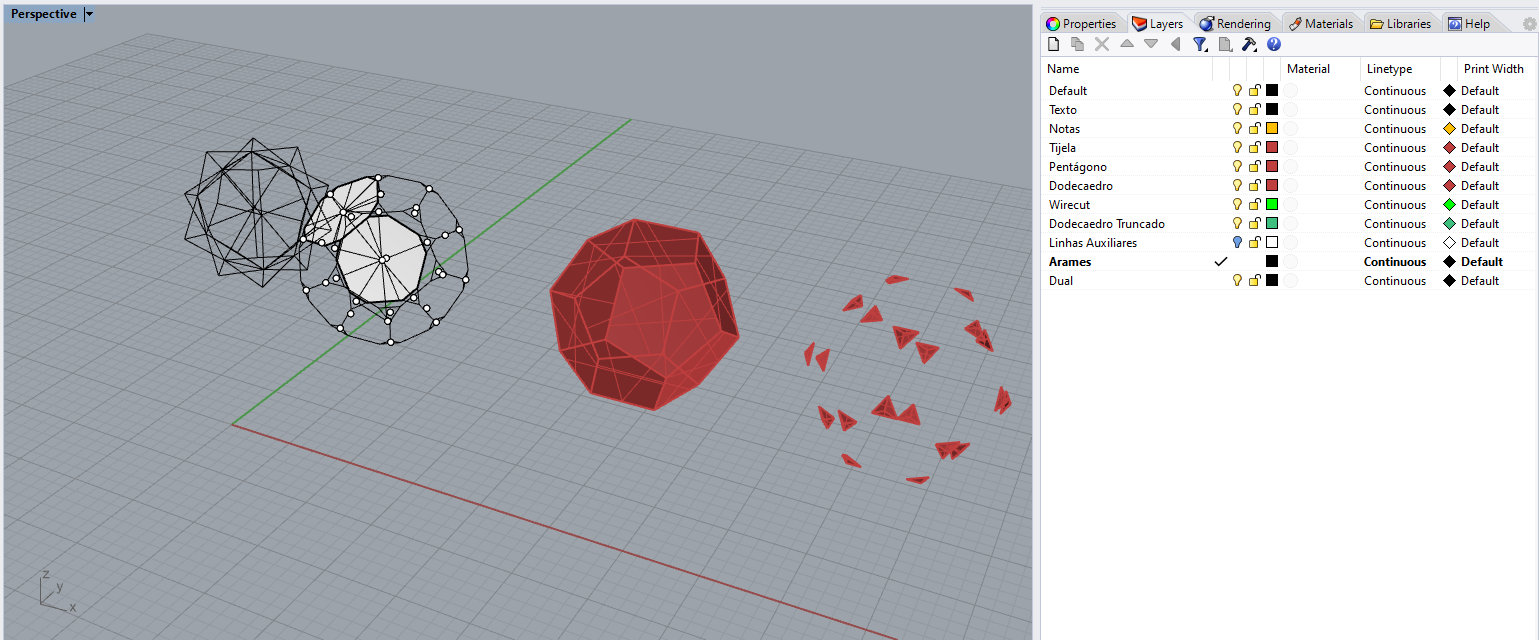 Exerc. 2.2.1 – DUAL DE DODECAEDRO TRUNCADO
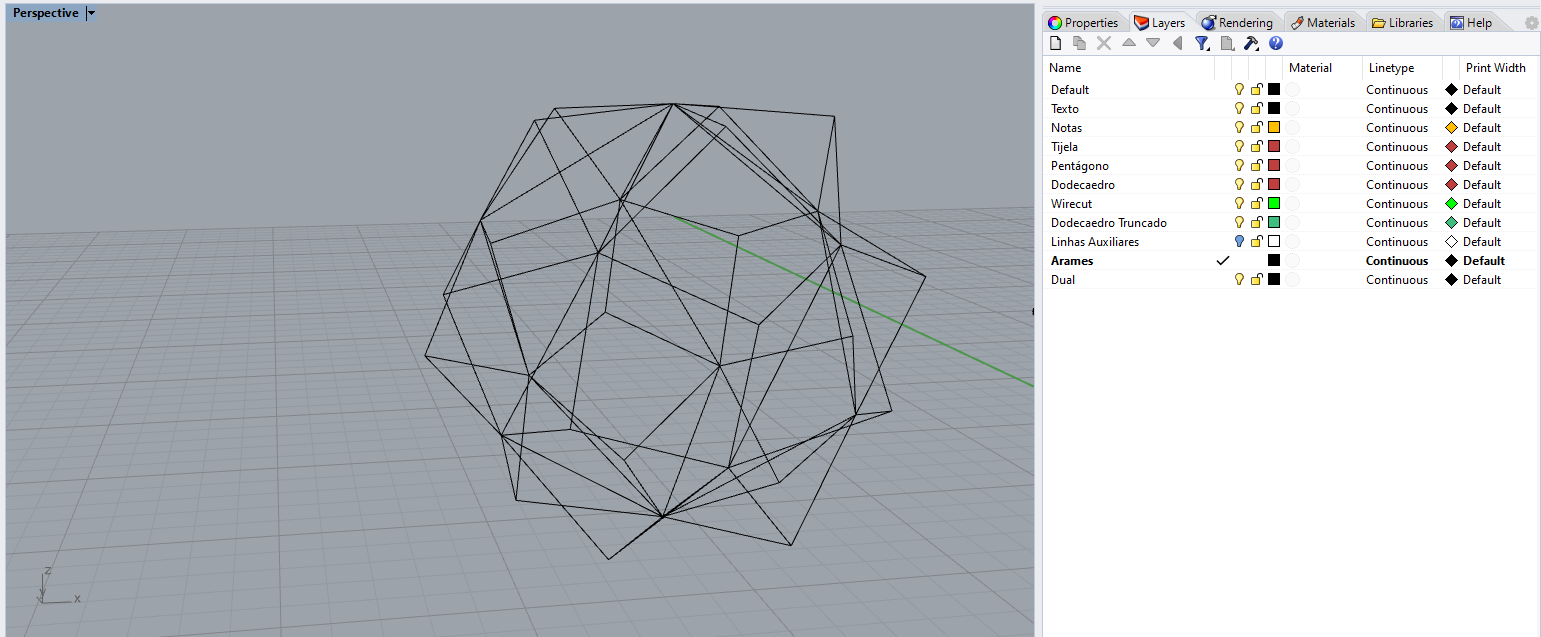 Exerc. 2.2.2 – DUAL DE DODECAEDRO TRUNCADO
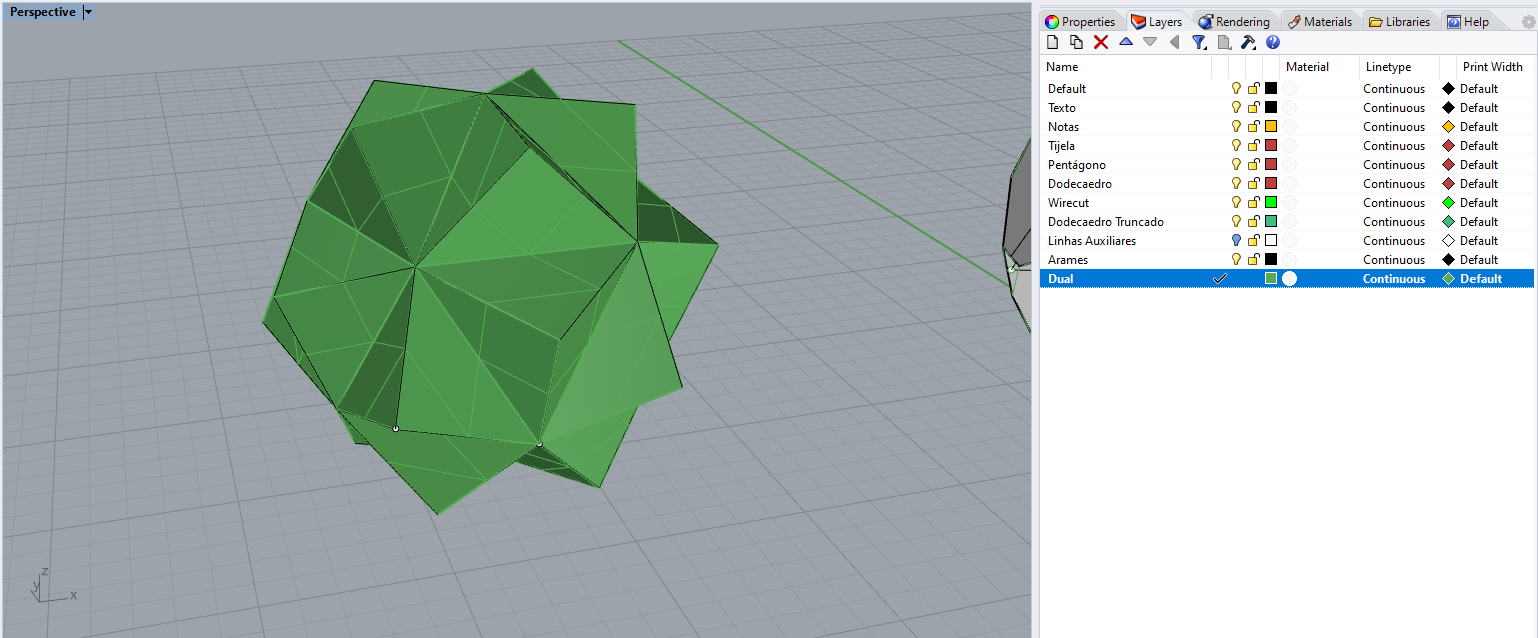 Exerc. 2.2.2 – DUAL DE DODECAEDRO TRUNCADO
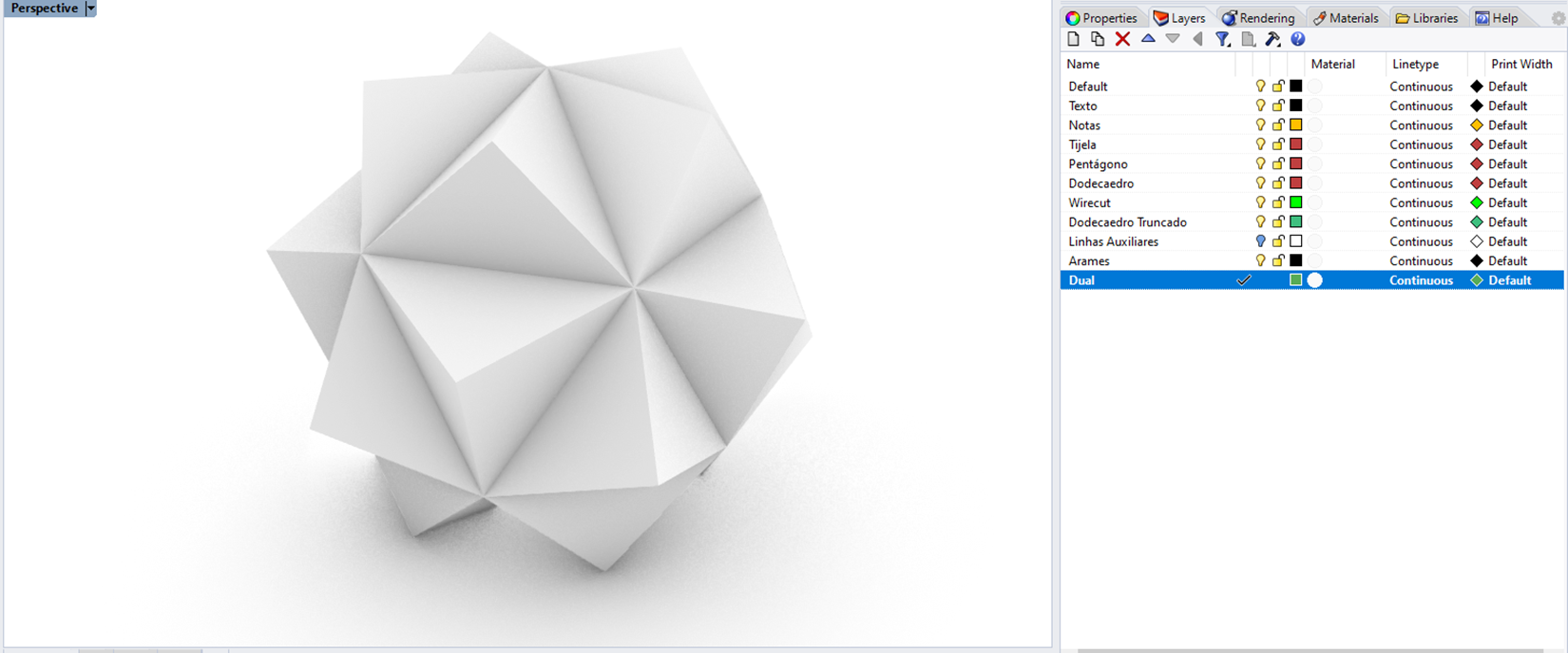 Exerc. 2.1.4 – DUAL DE DODECAEDRO TRUNCADO
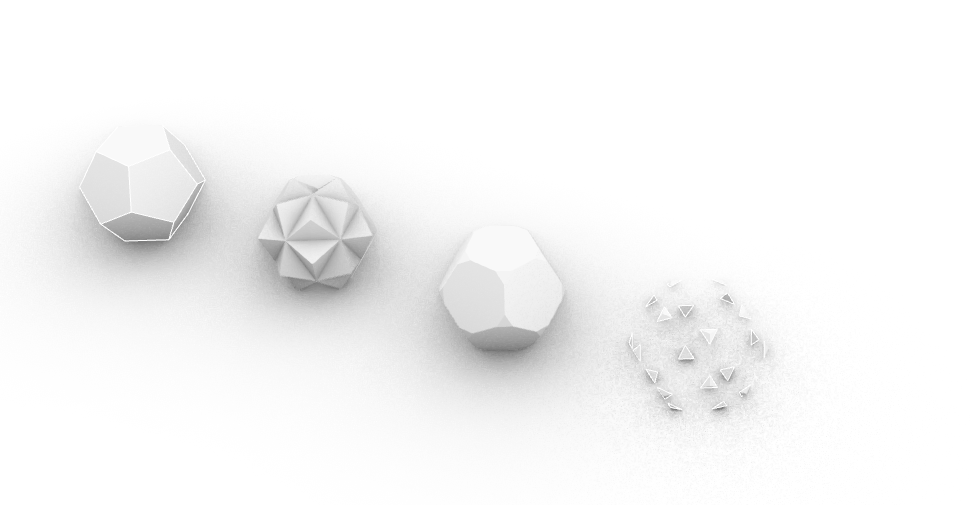 Exerc. 2.2 – DUAL DE PENTÁGONO E DODECAEDRO TRUNCADO
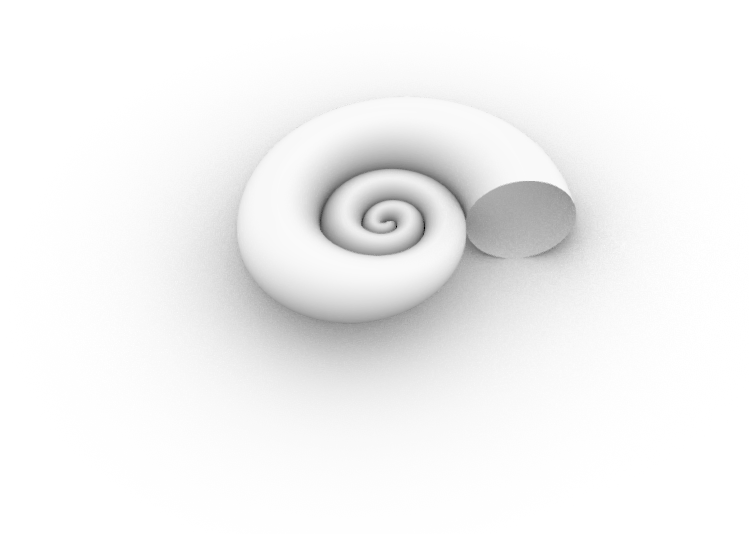 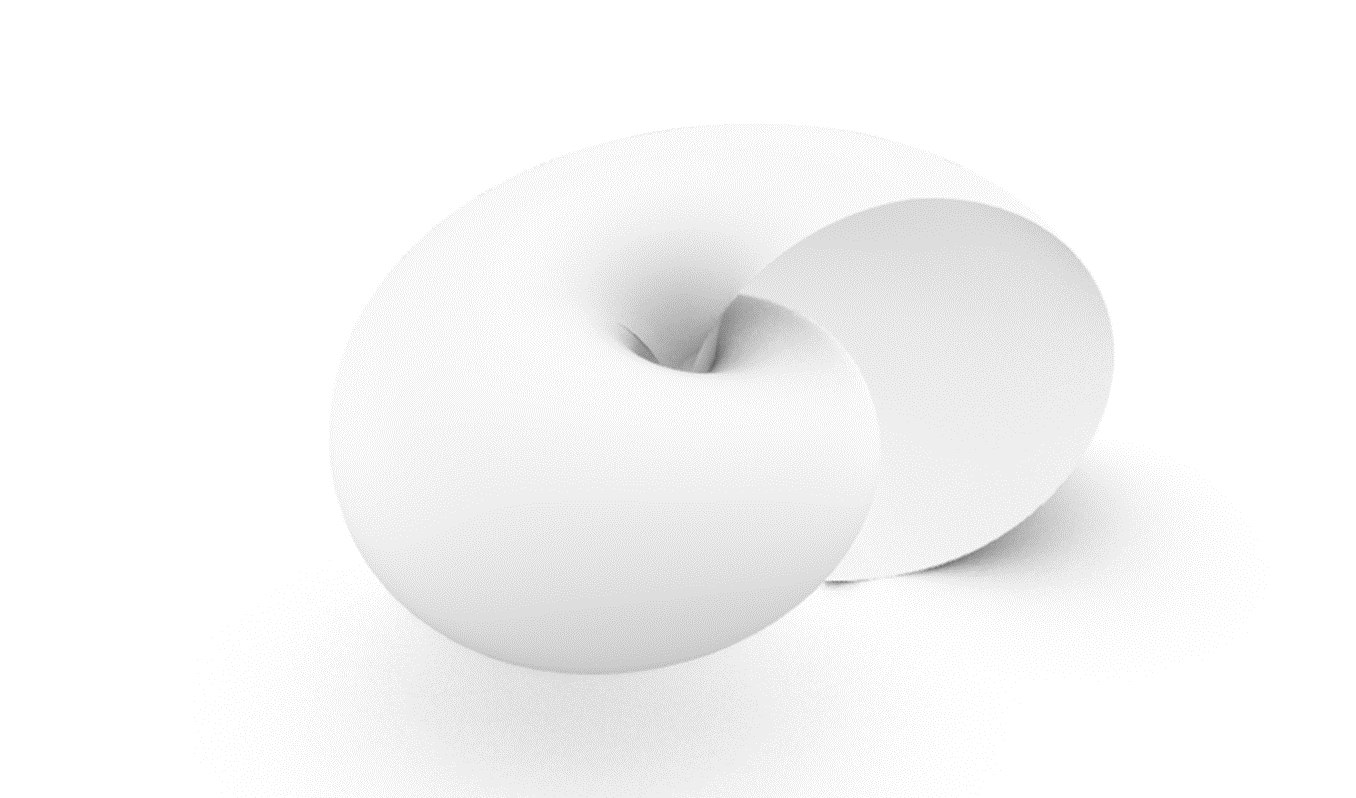 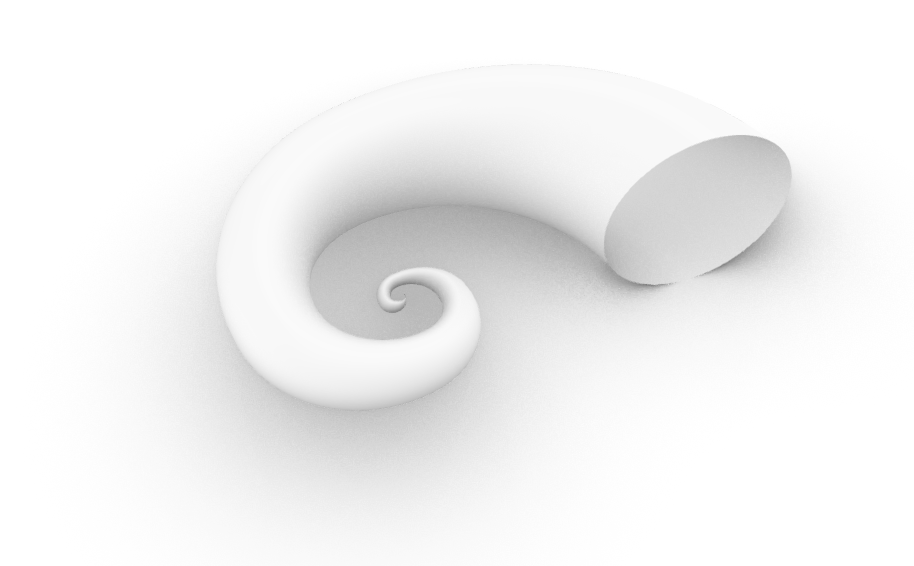 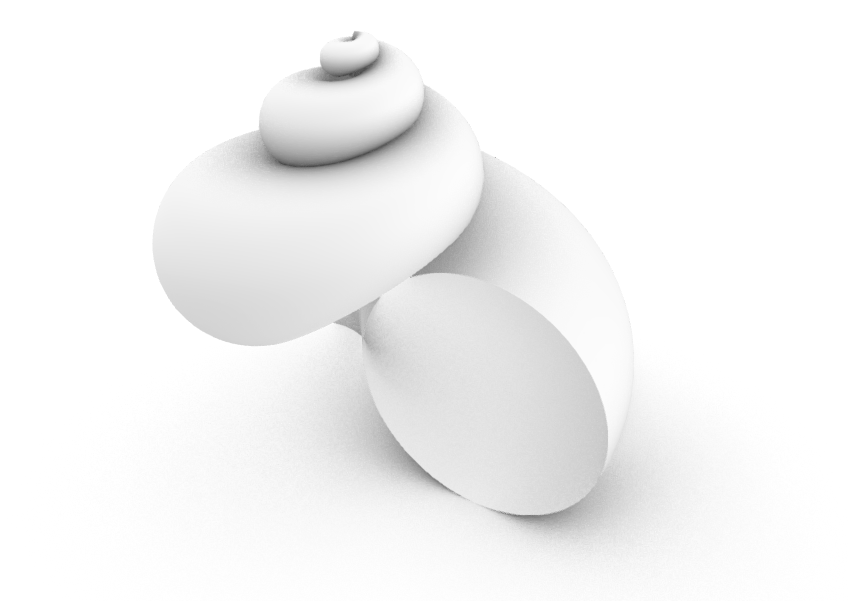 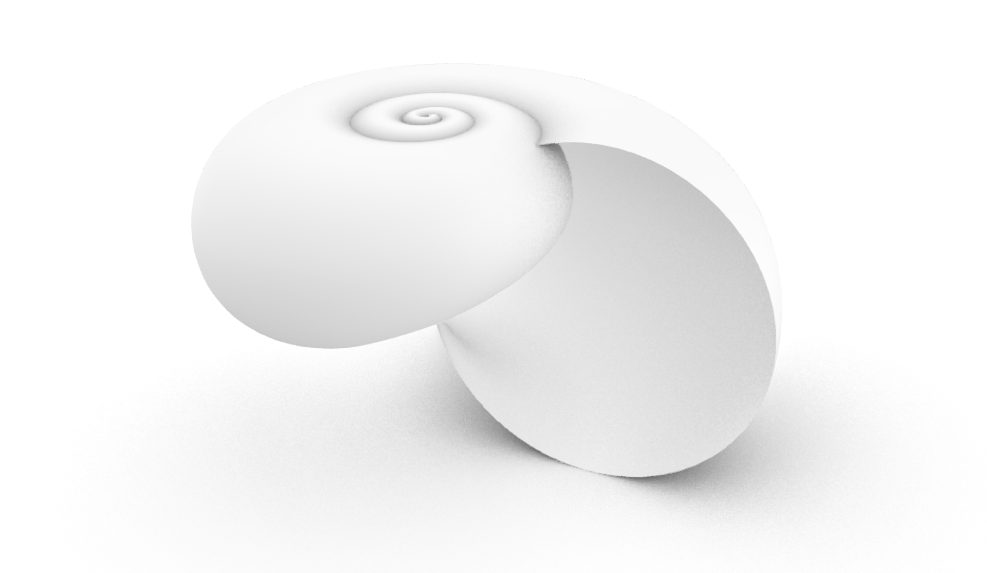 Exerc. 3 - Conchas
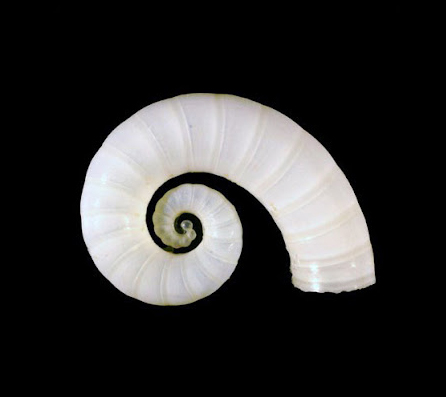 Exerc. 3.1 - Spirula
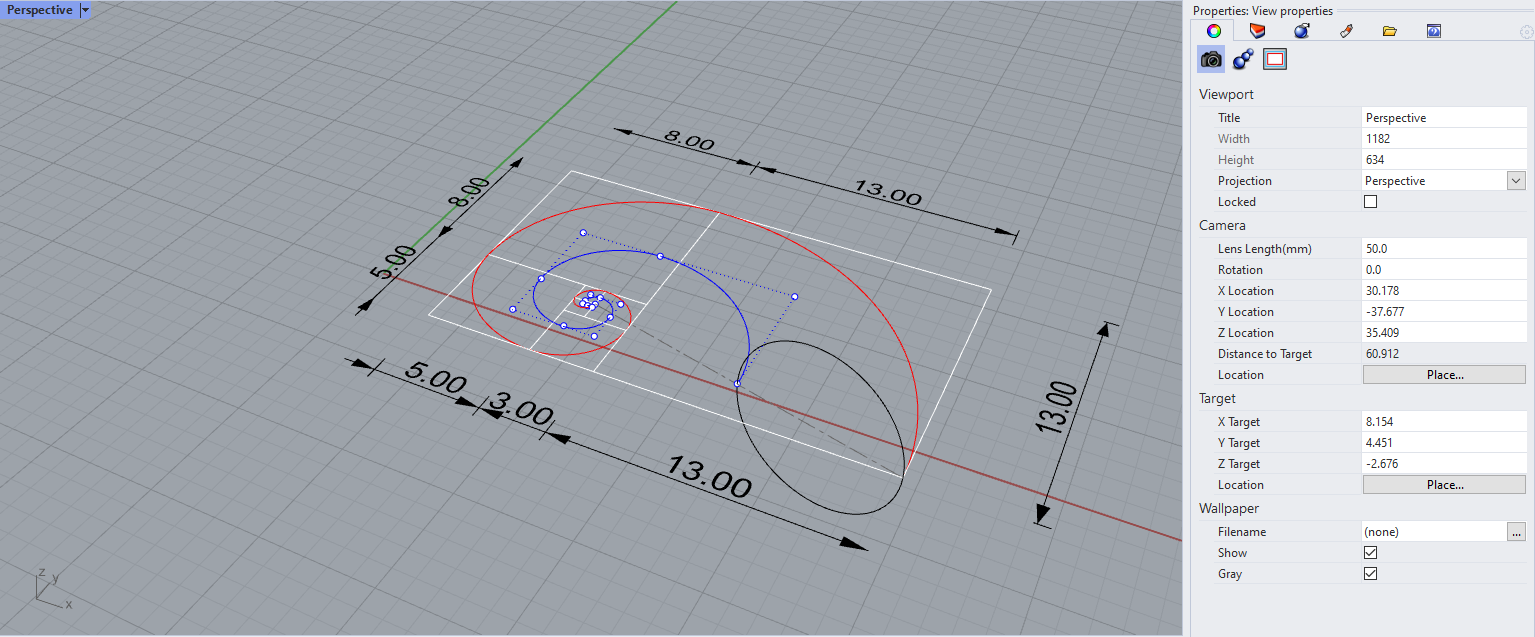 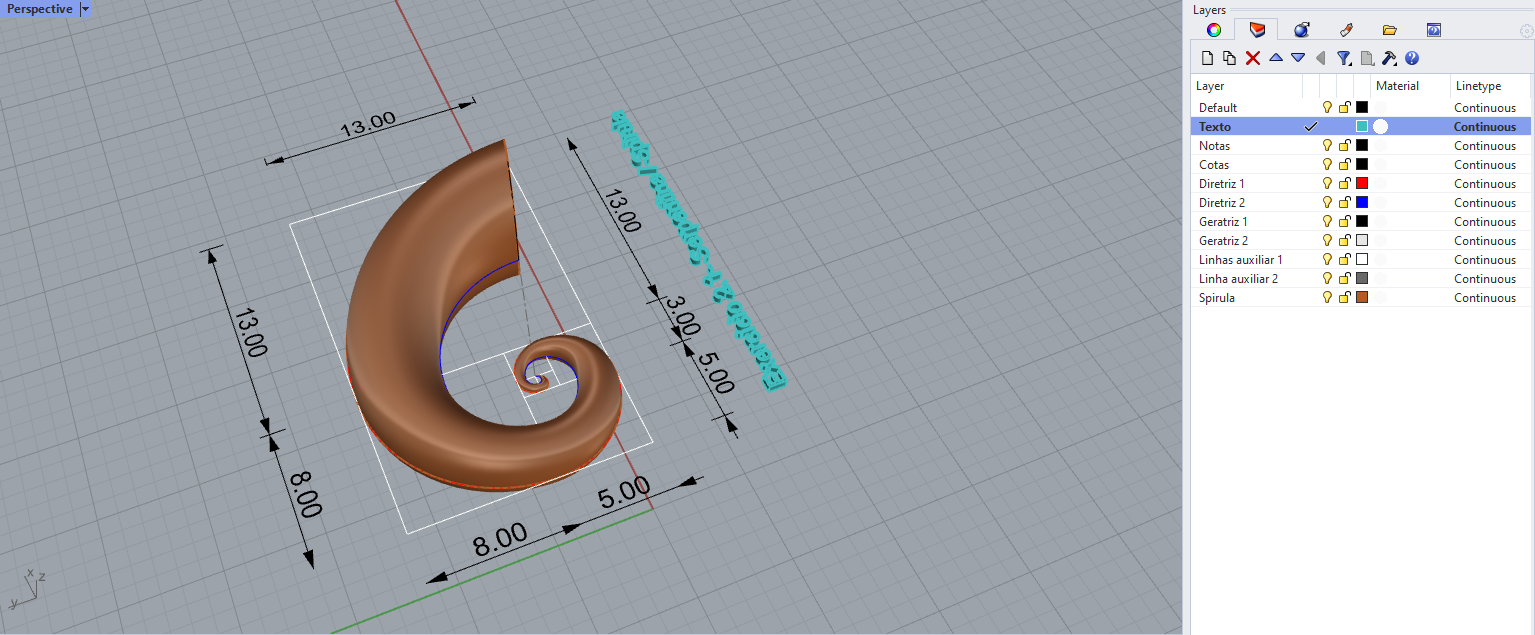 Exerc. 3.1 - Spirula
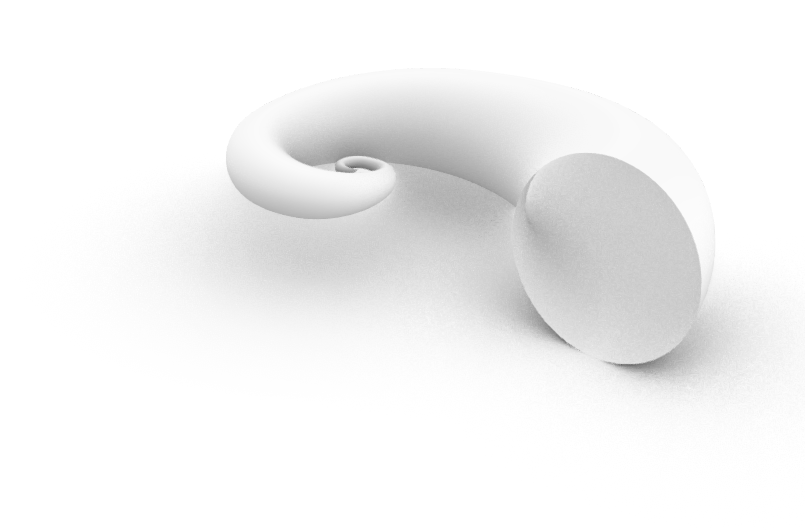 Exerc. 3.1 - Spirula
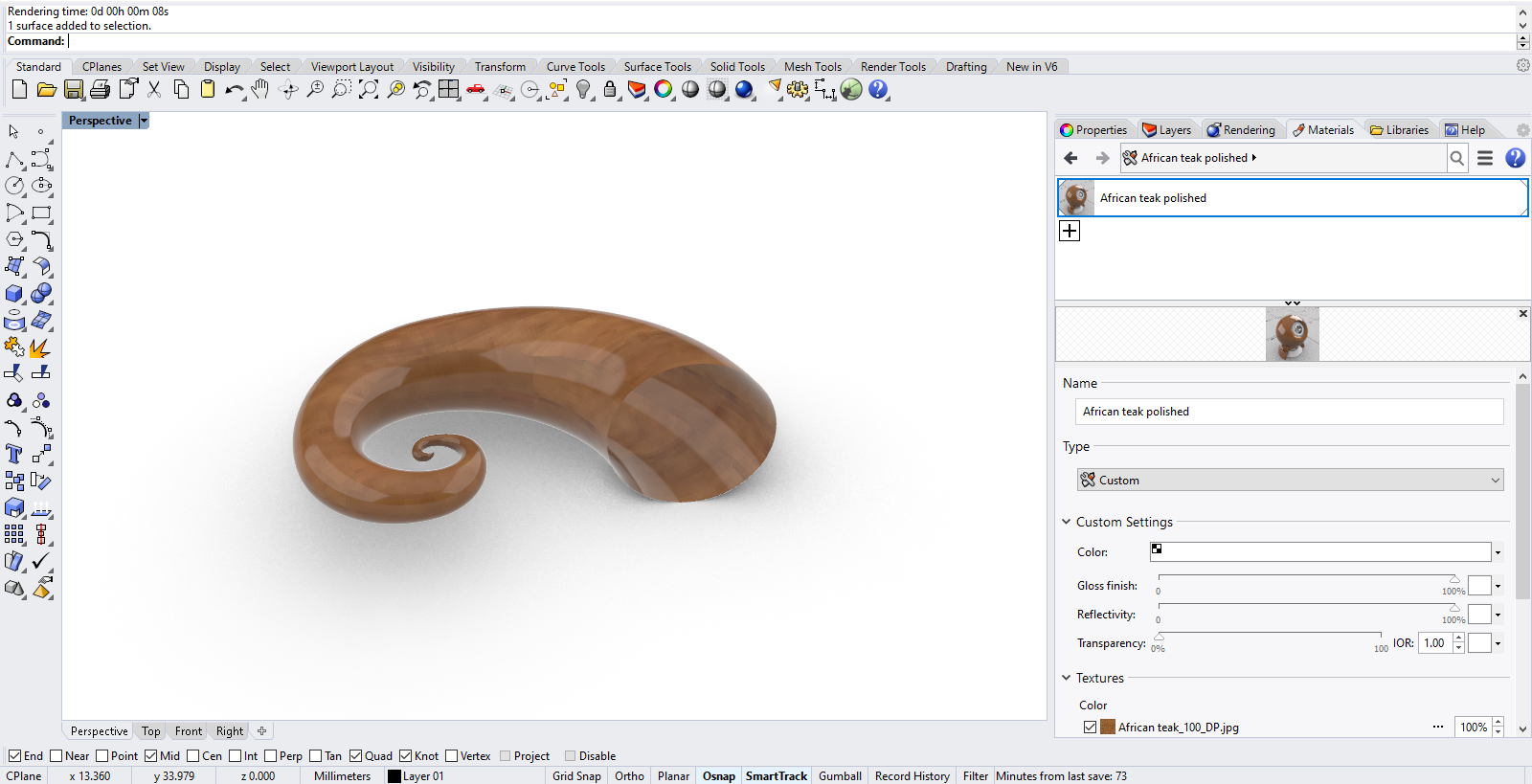 Exerc. 3.1 - Spirula
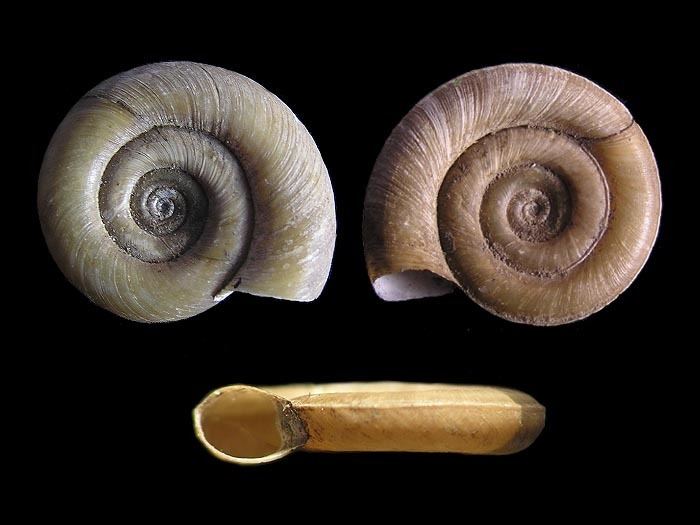 Exerc. 3.2 - Planorbis
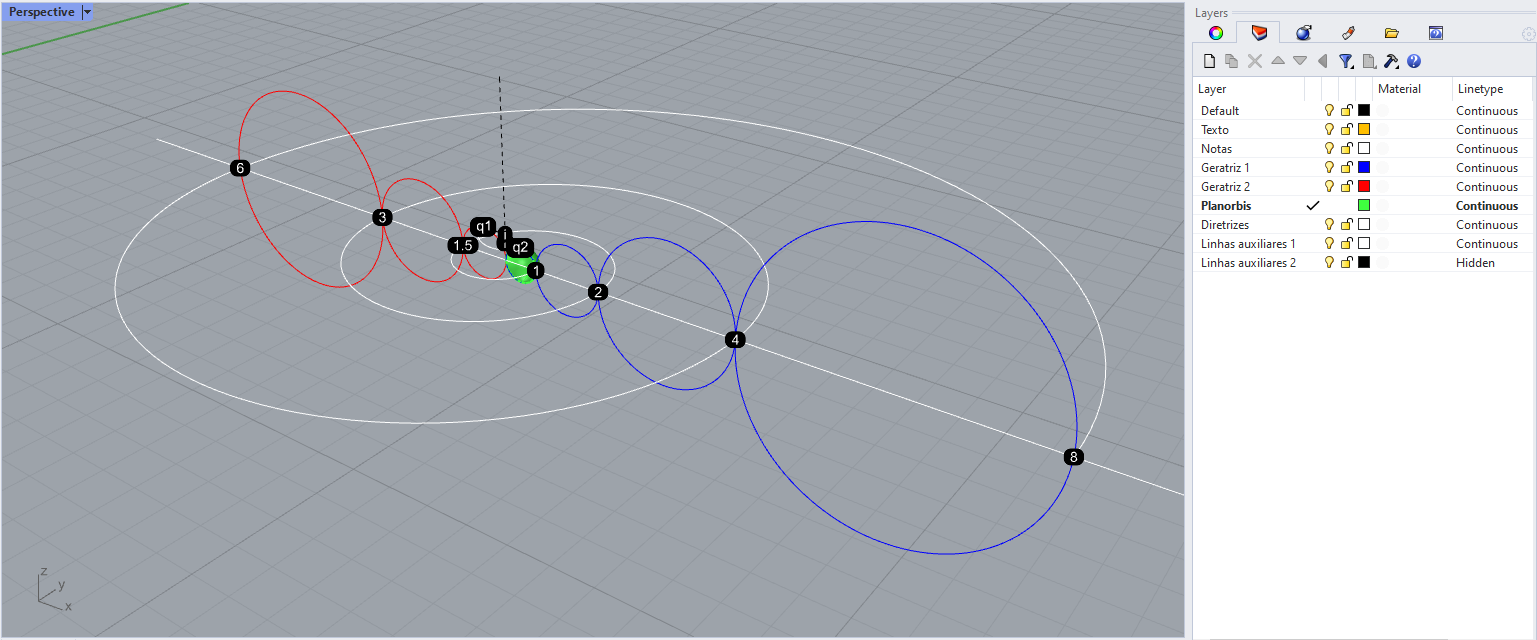 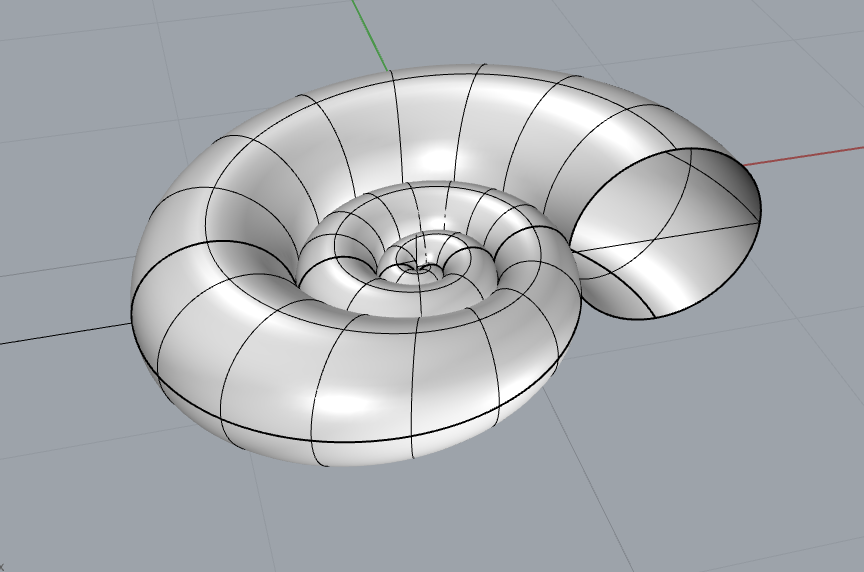 Exerc. 3.2 - Planorbis
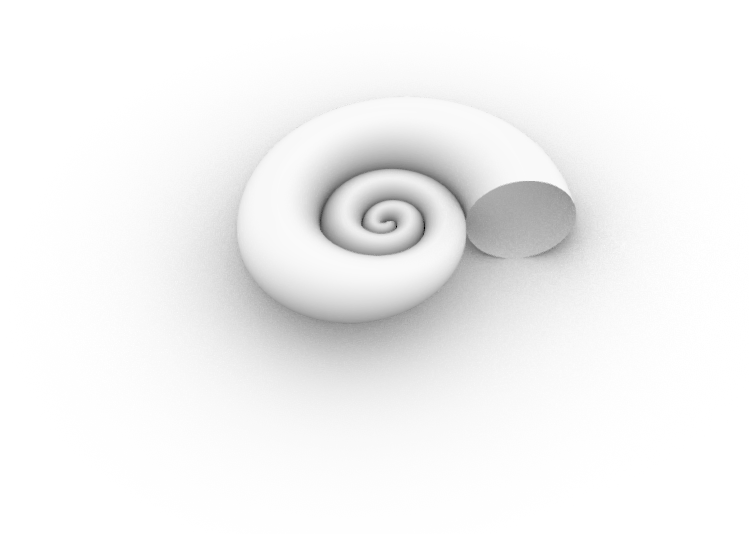 Exerc. 3.2 - Planorbis
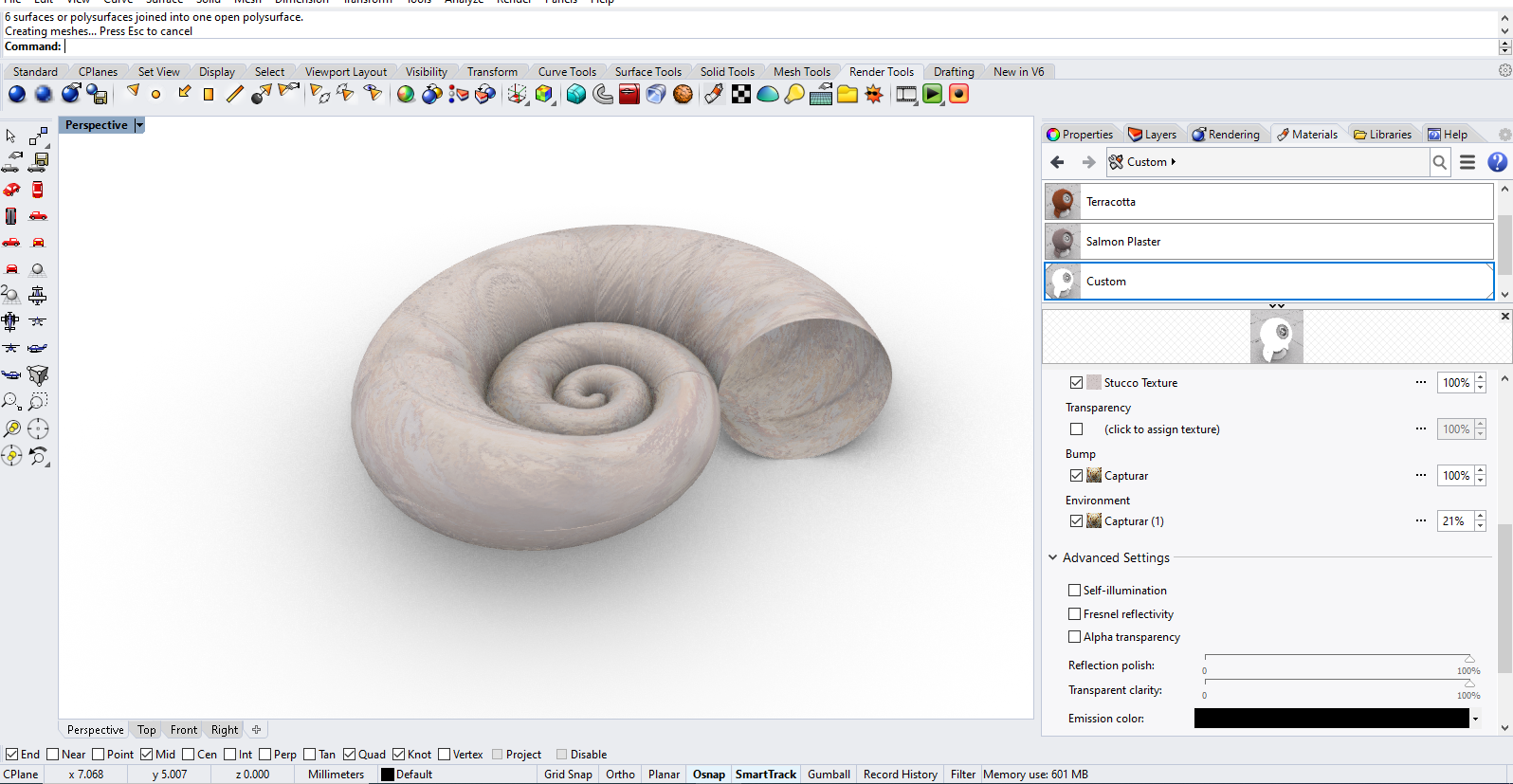 Exerc. 3.2 - Planorbis
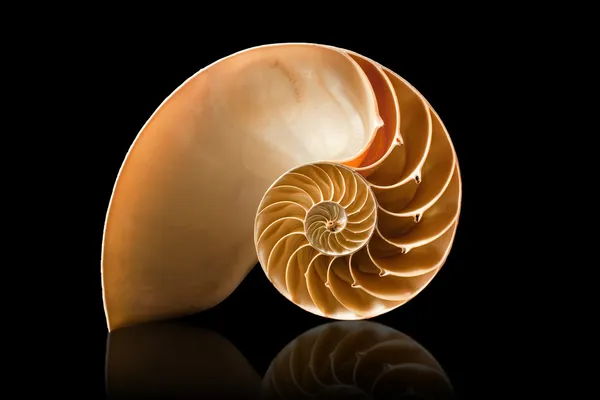 Exerc. 3.3 - Nautilus
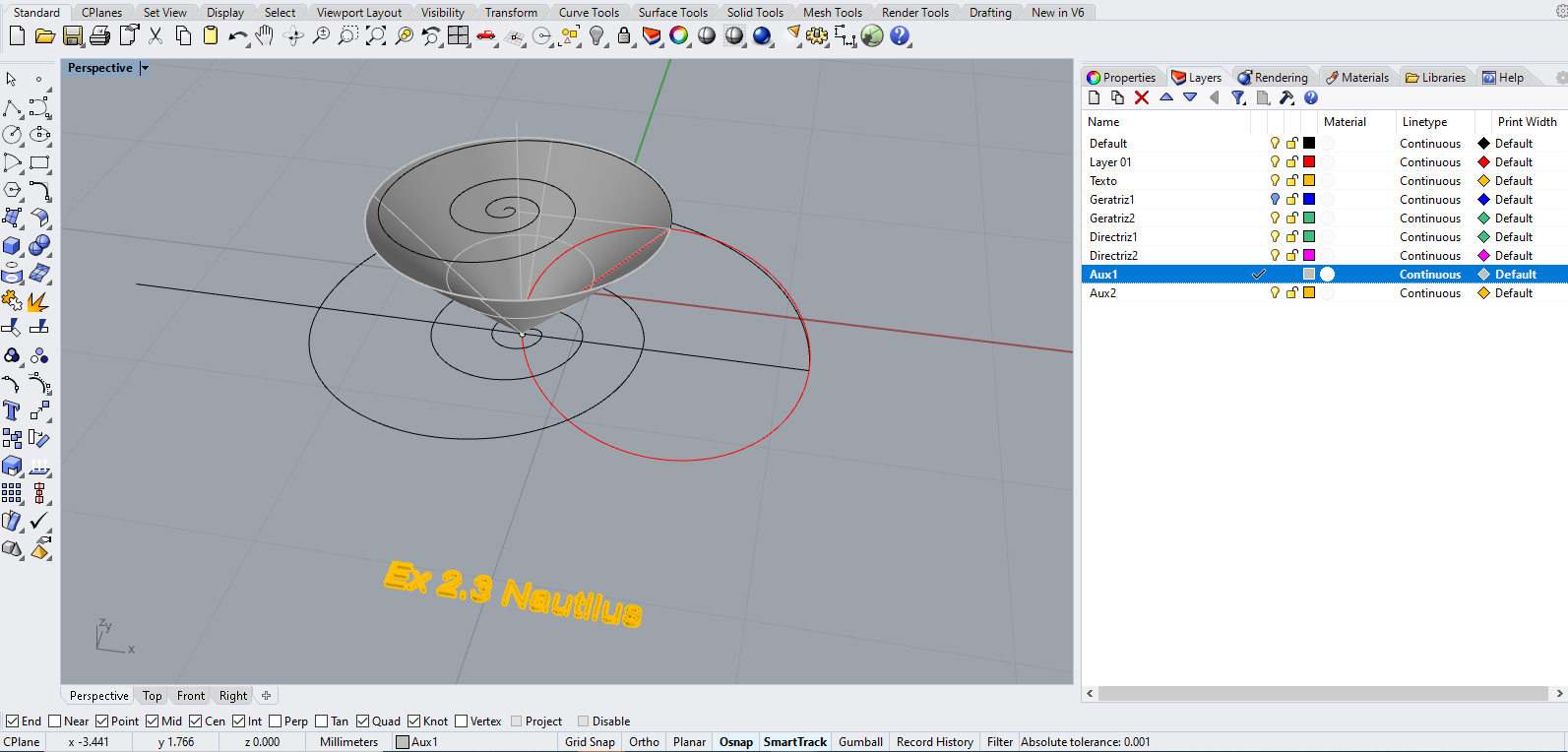 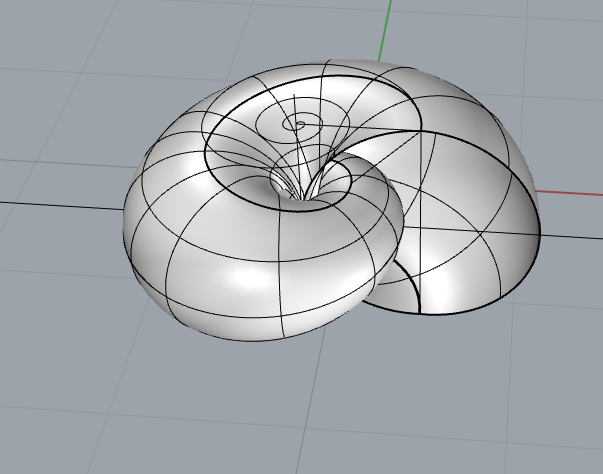 Exerc. 3.3 - Nautilius
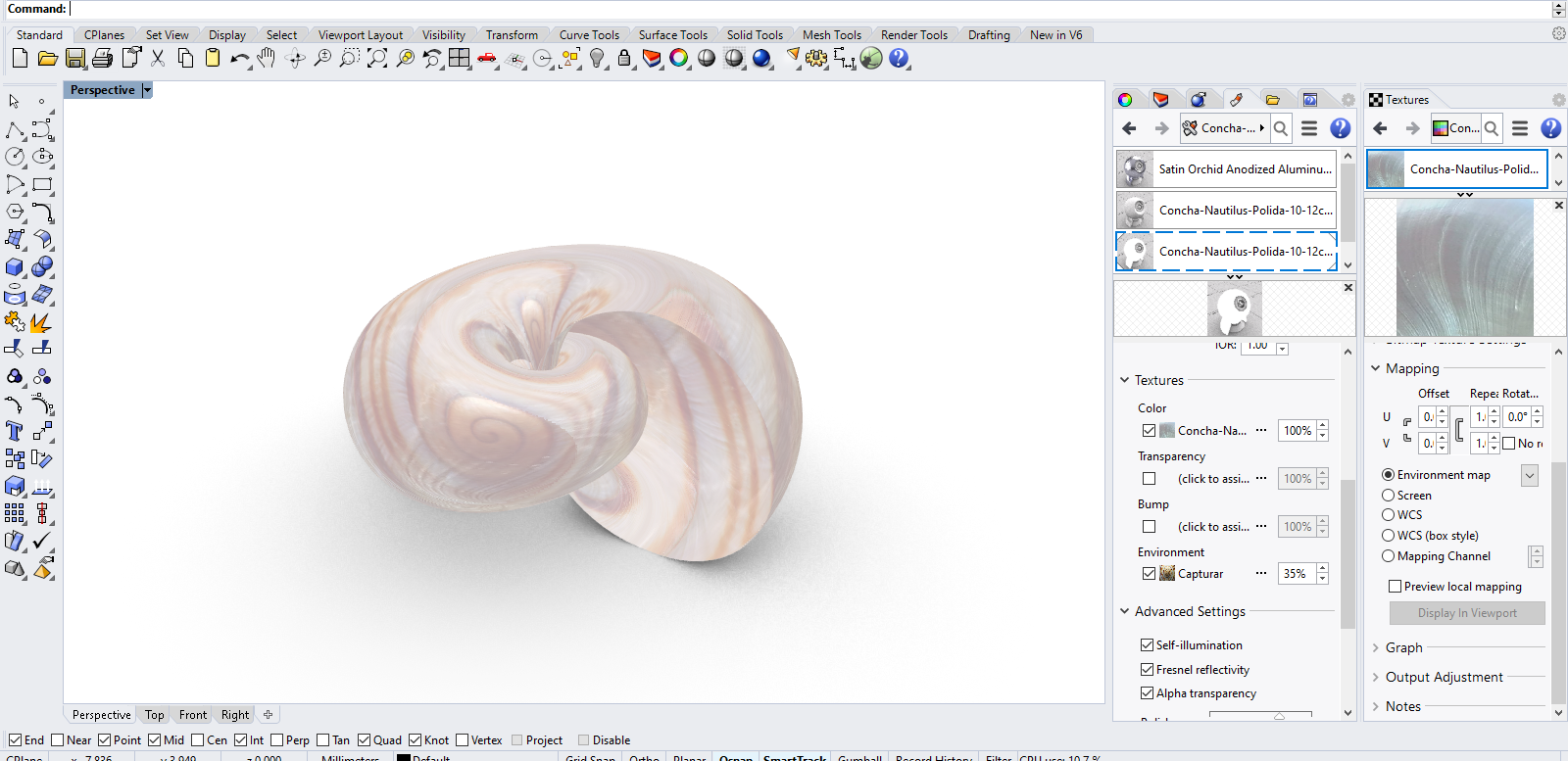 Exerc. 3.3 - Nautilius
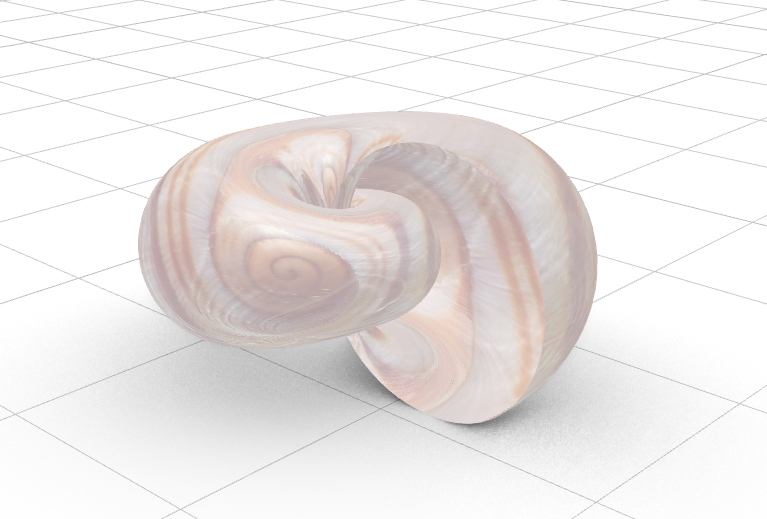 Exerc. 3.3 - Nautilius
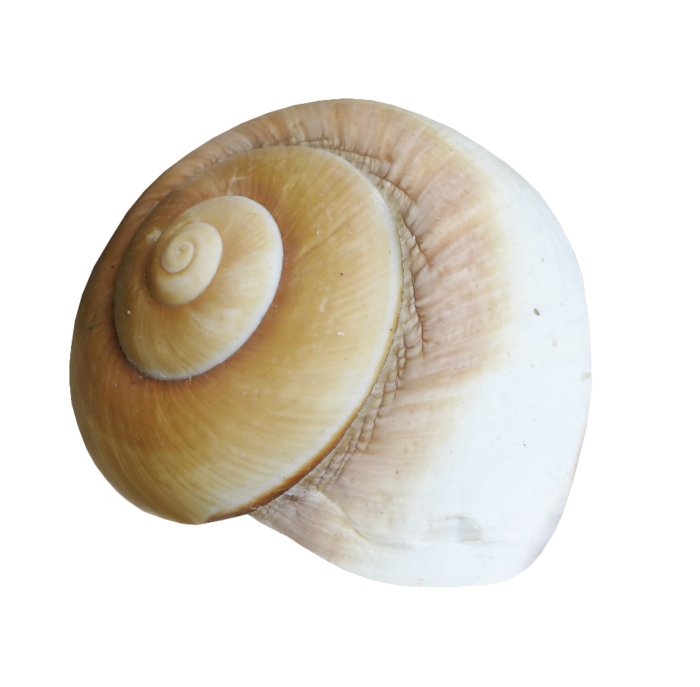 Exerc. 3.4 - Caracol
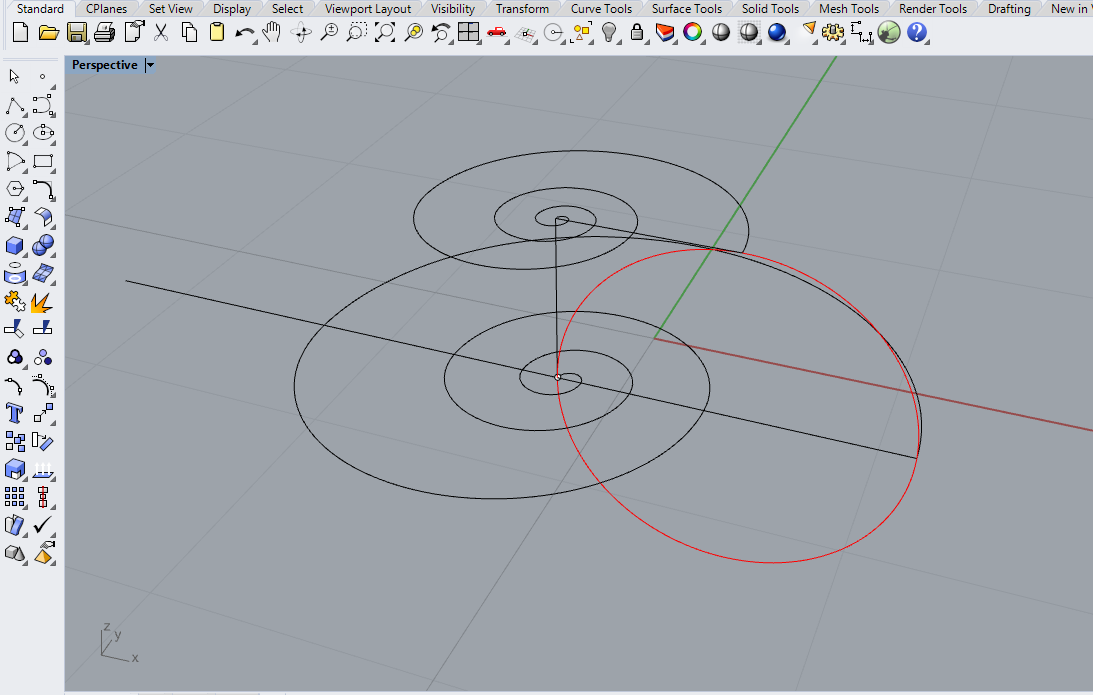 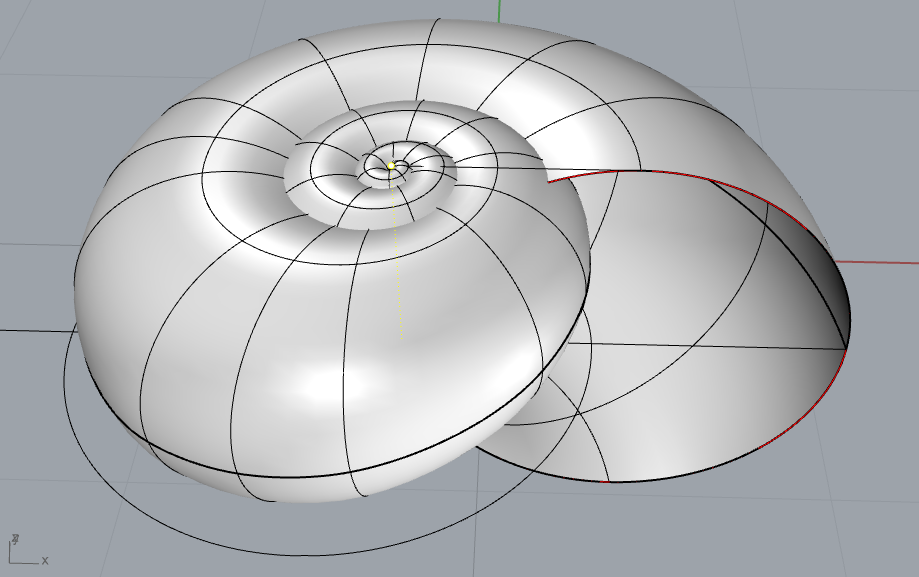 Exerc. 3.4 - Caracol
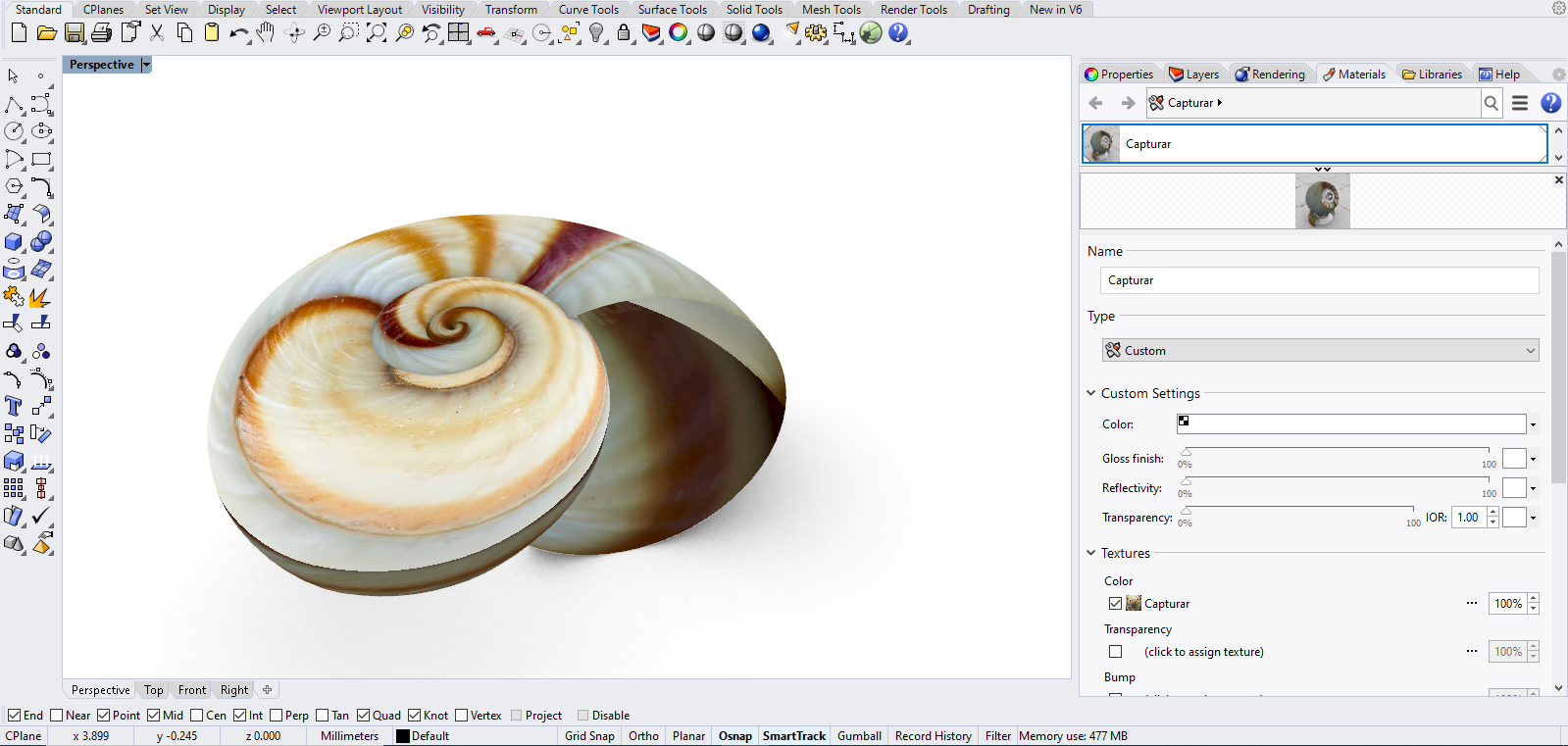 Exerc. 3.4 - Caracol
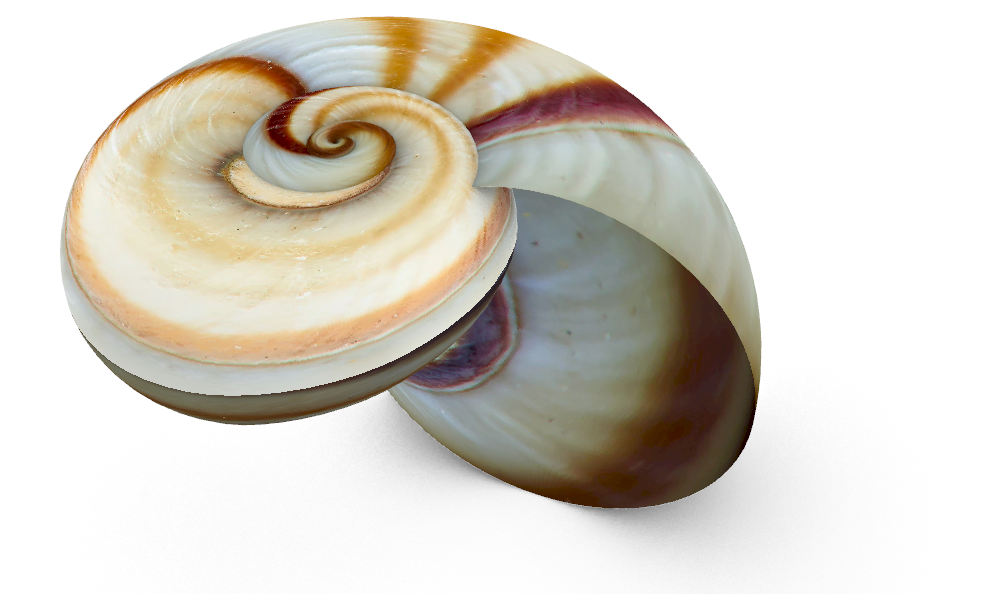 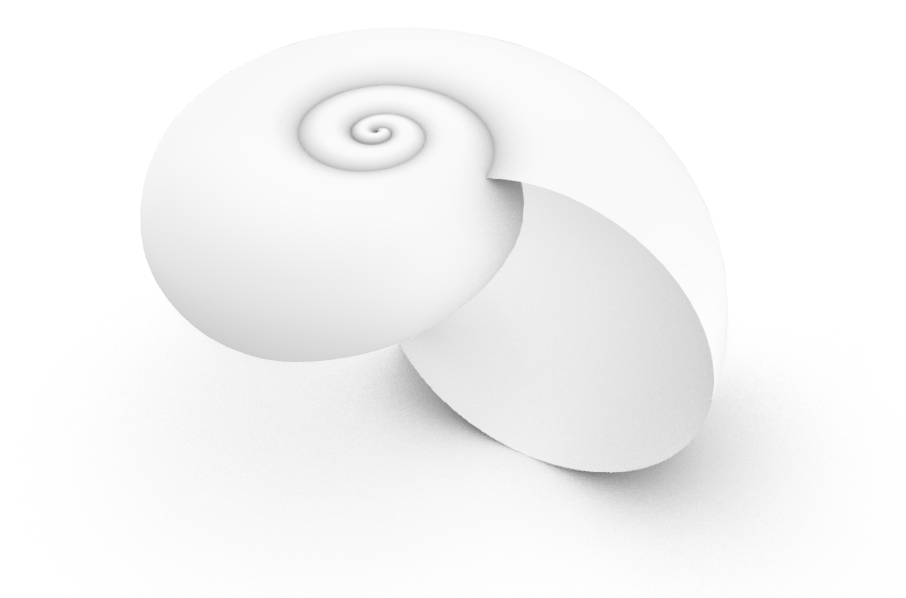 Exerc. 3.4 - Caracol
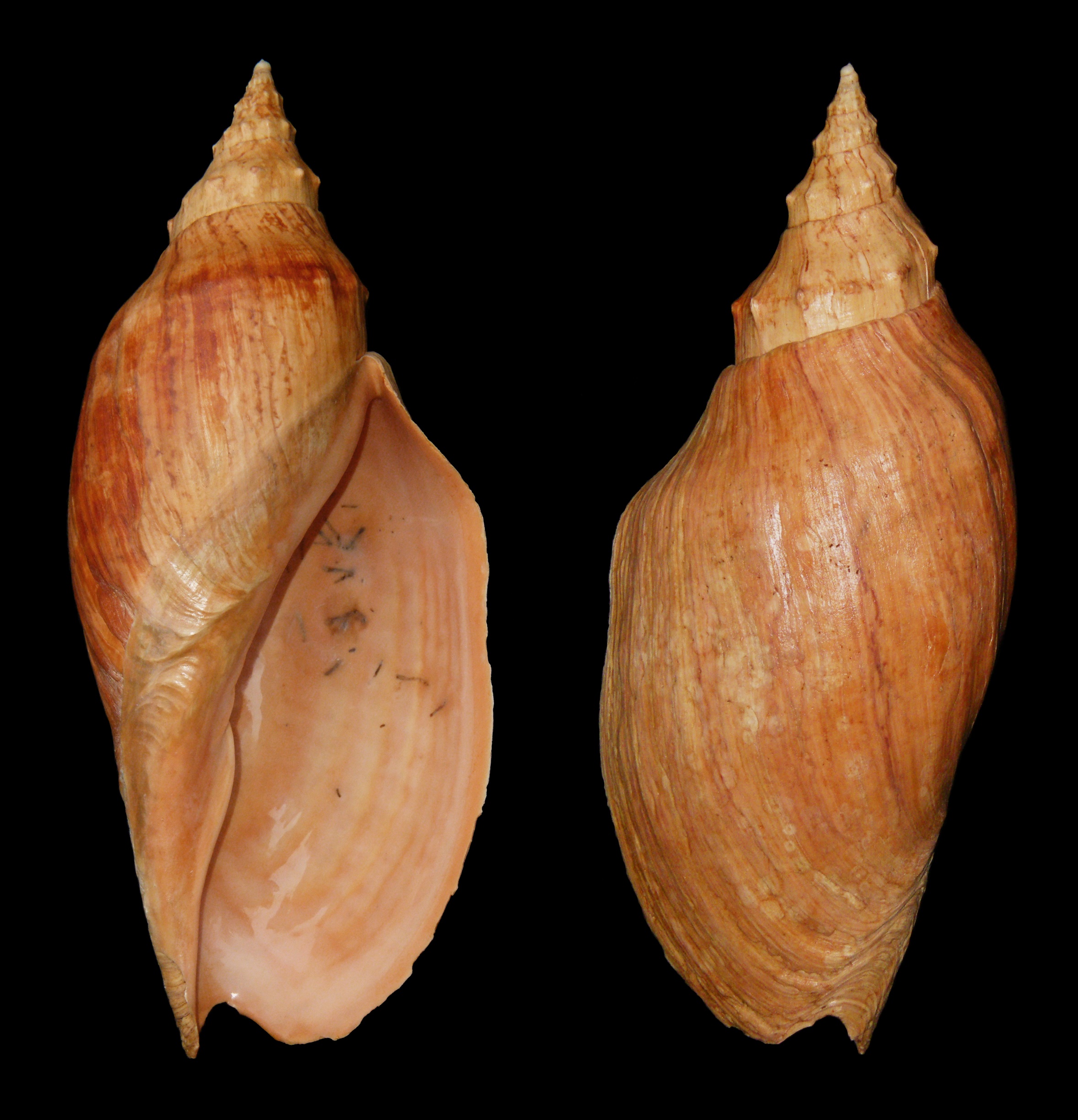 Exerc. 3.5 - Caramujo
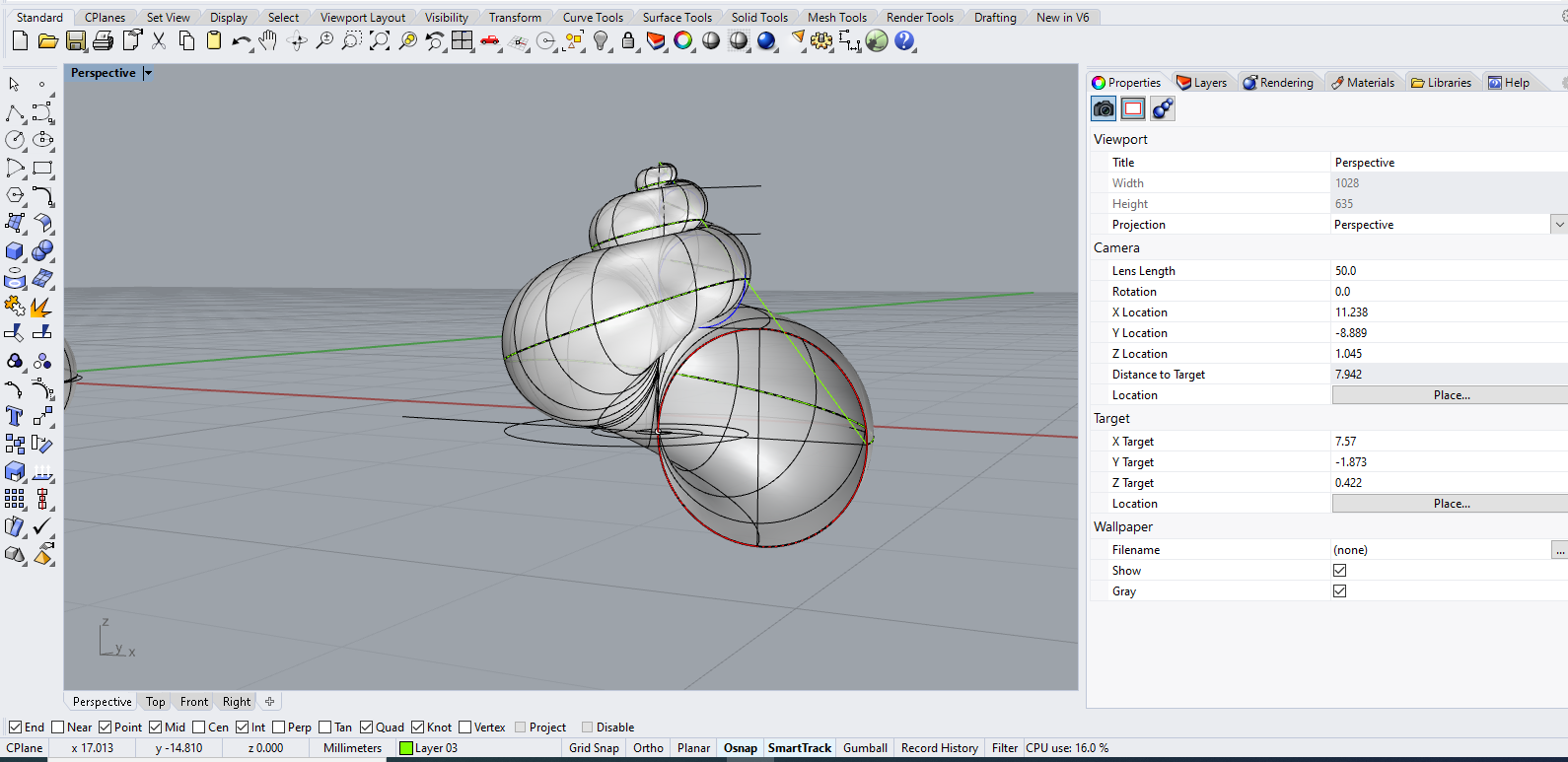 Exerc. 3.5 - Caramujo
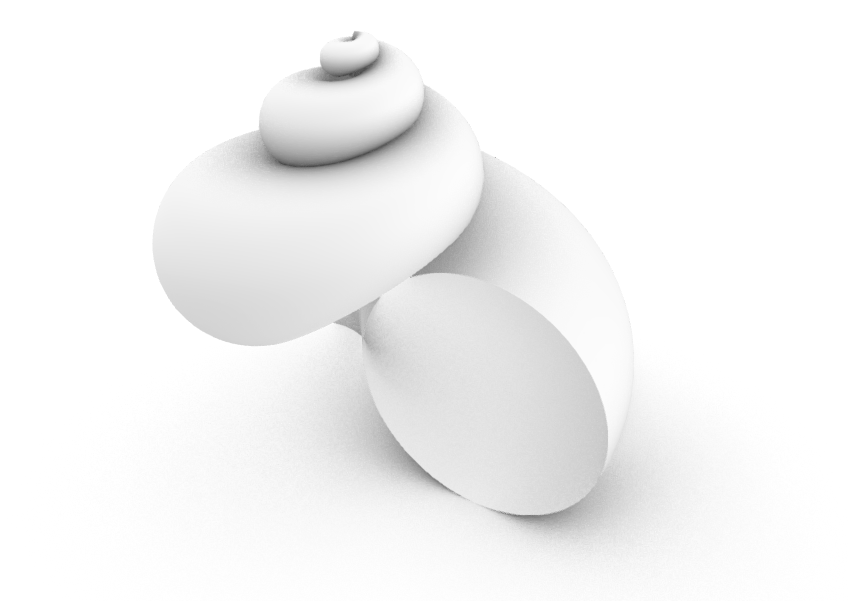 Exerc. 3.5 - Caramujo
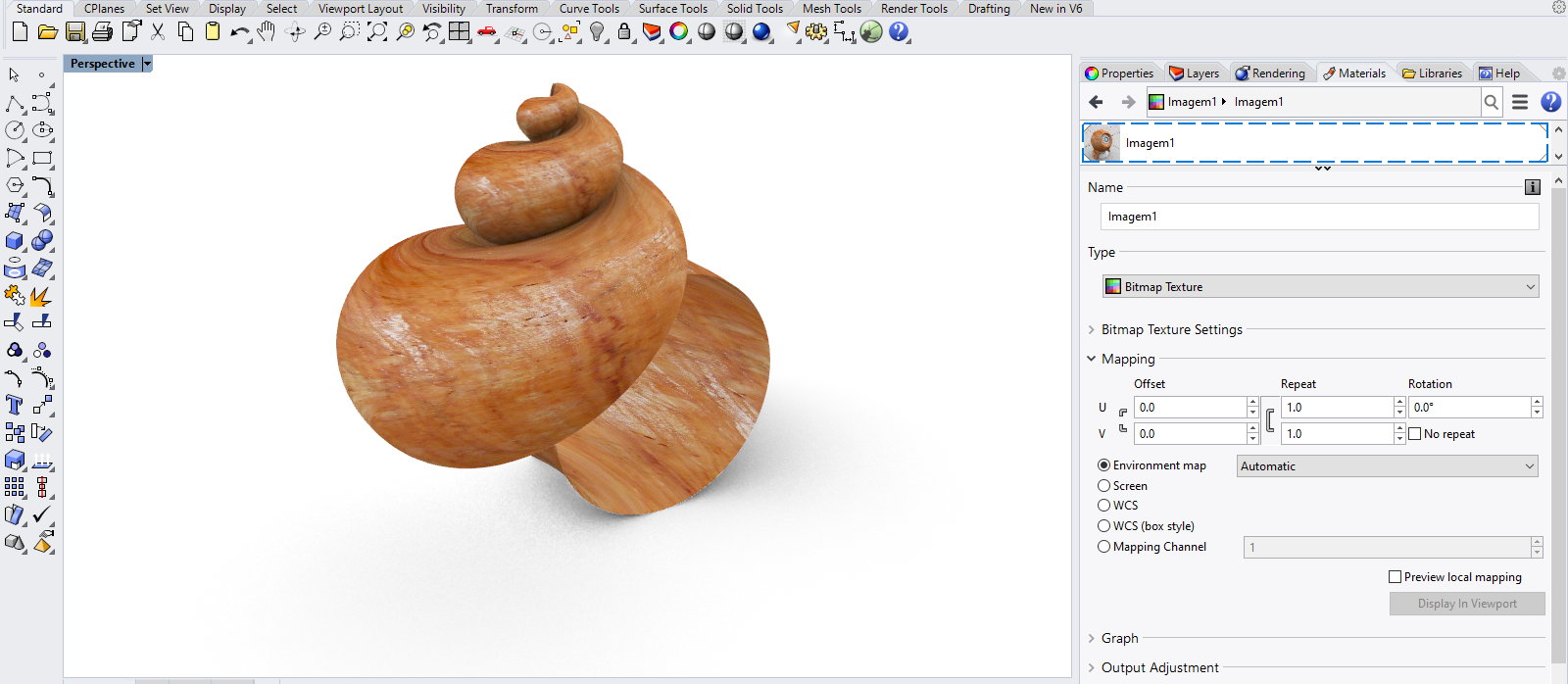 Exerc. 3.5 - Caramujo
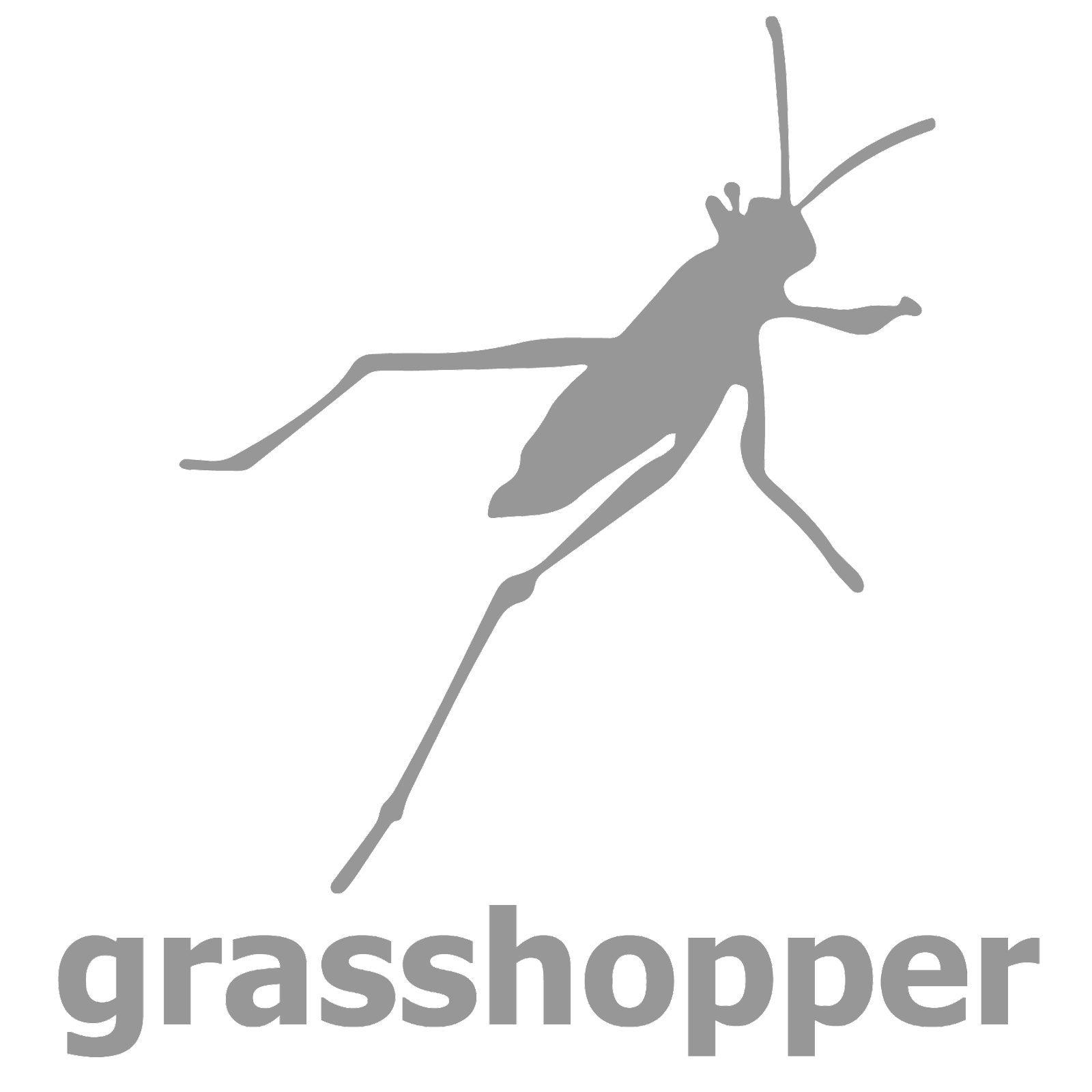 Exerc. 4 - Grasshopper
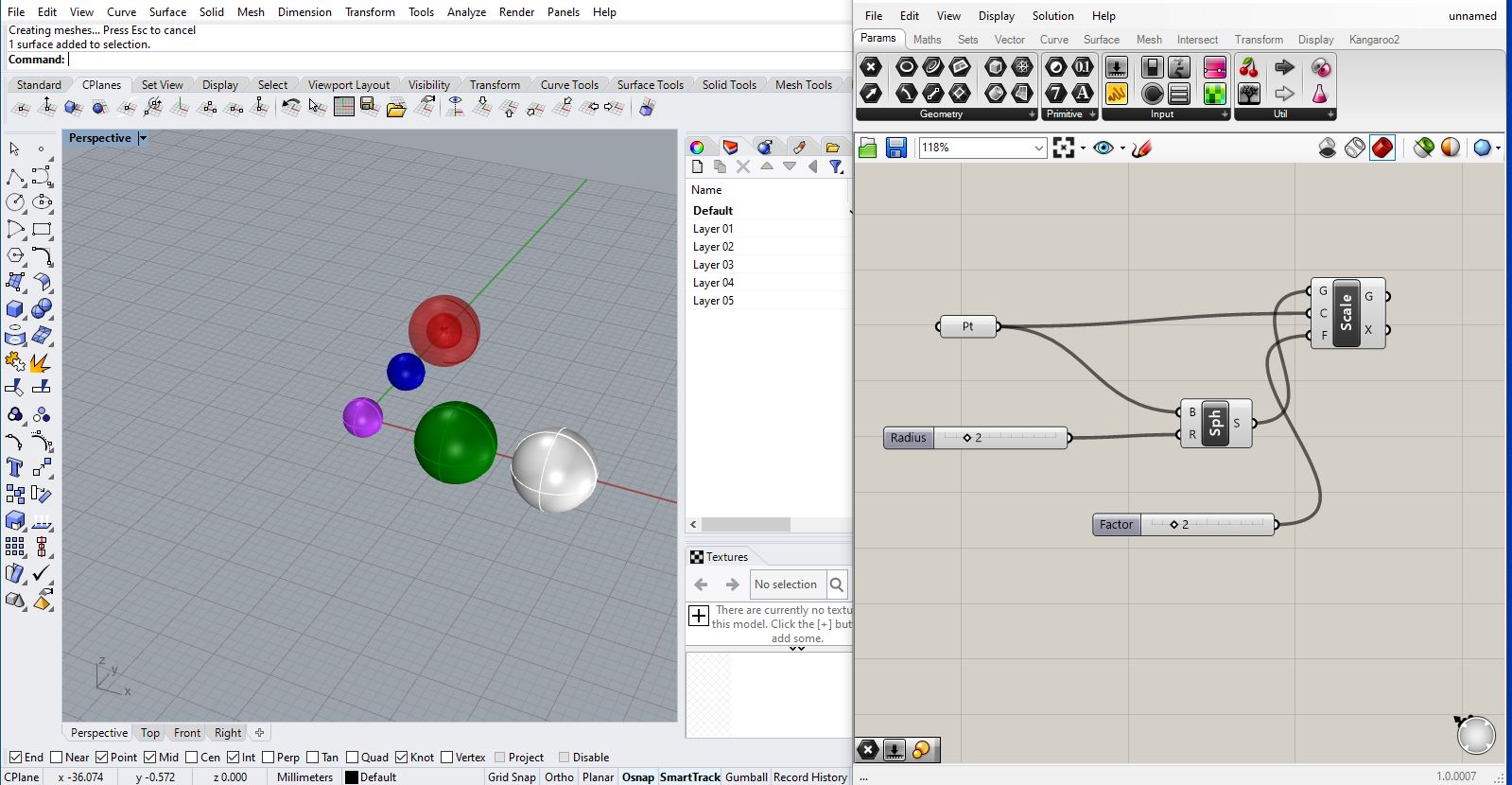 Exerc. 4.1 – Formas Geométricas
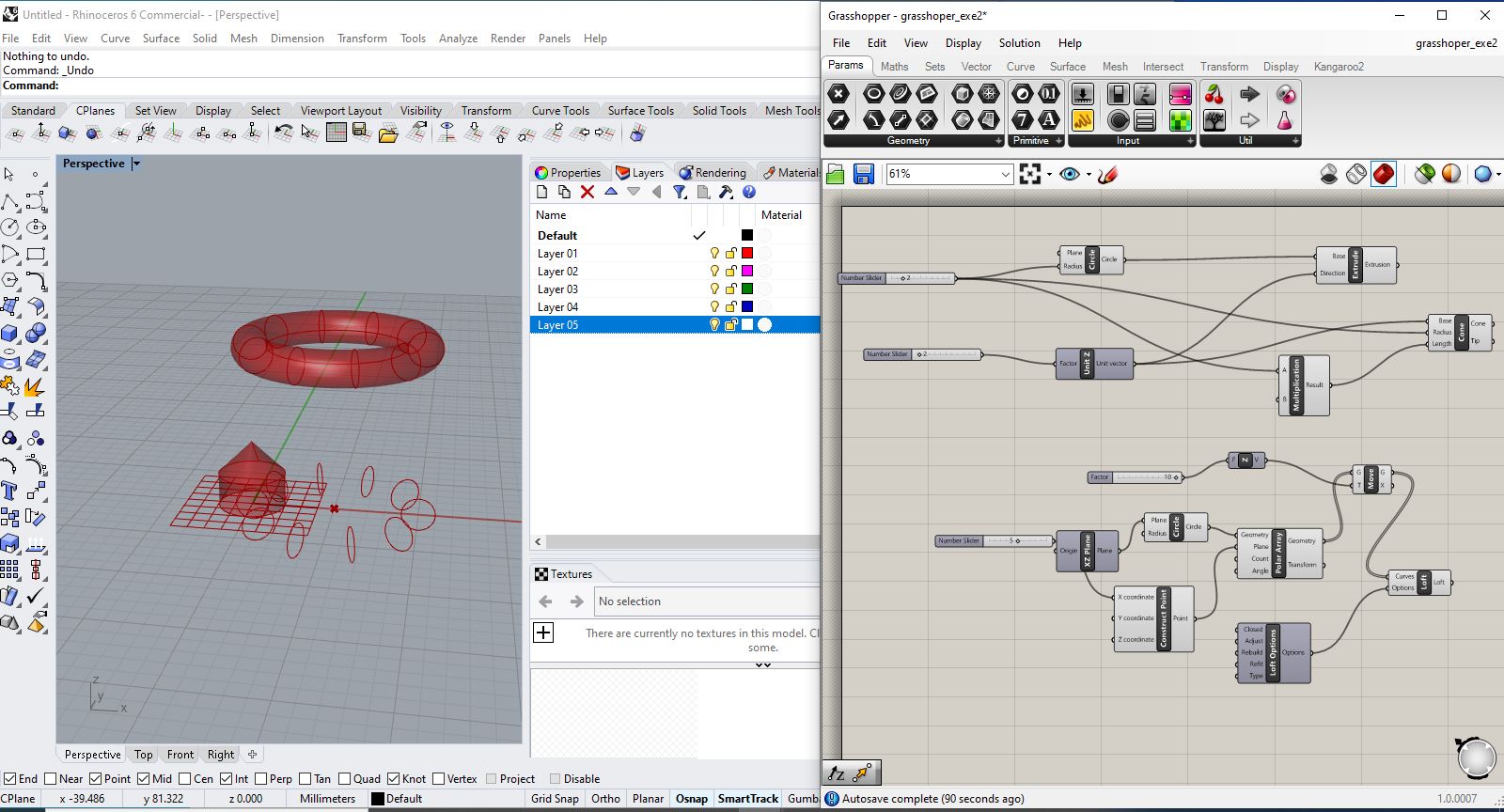 Exerc. 4.1 – Formas Geométricas
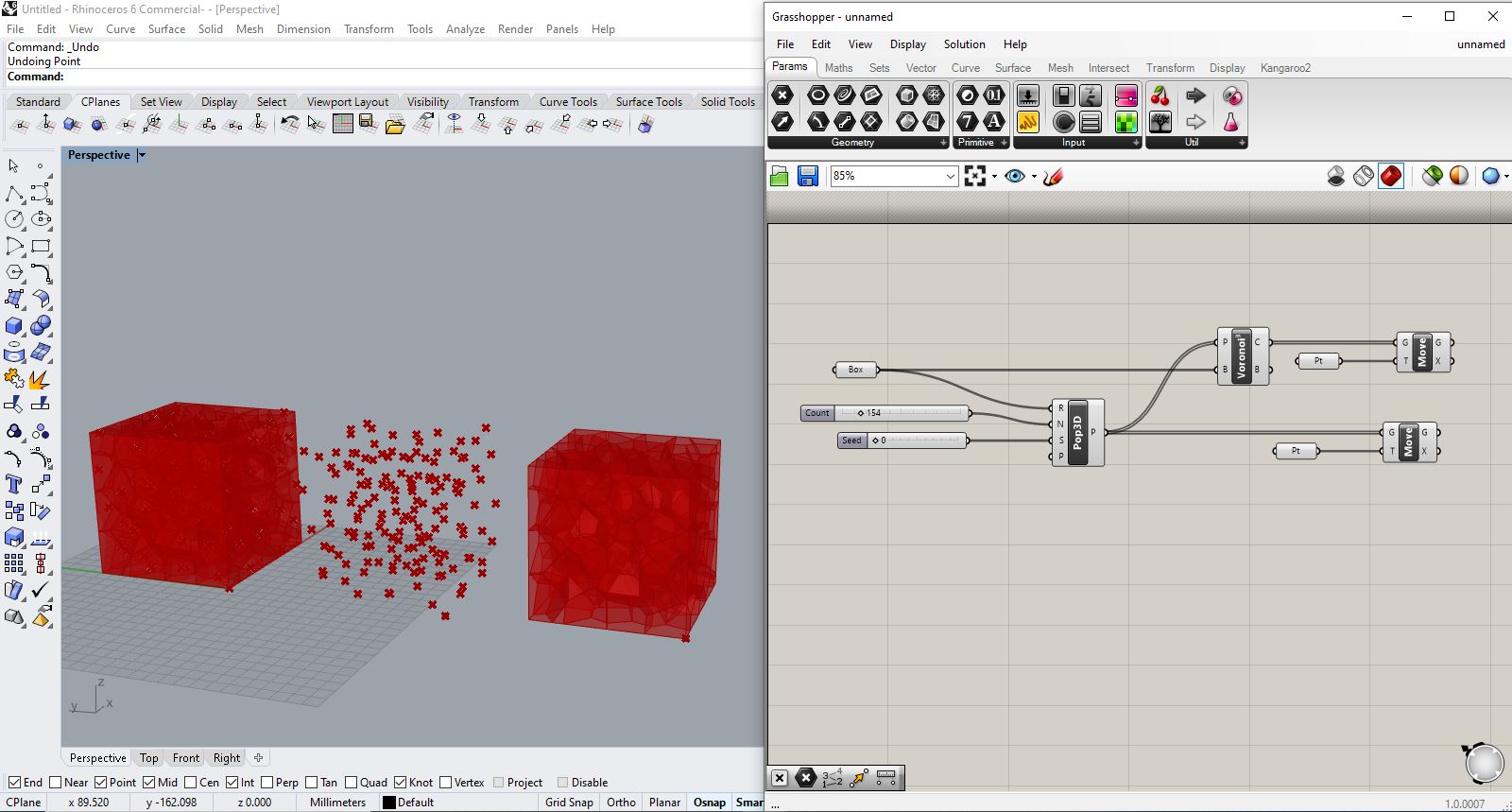 Exerc. 4.2 –Cubo Explodido
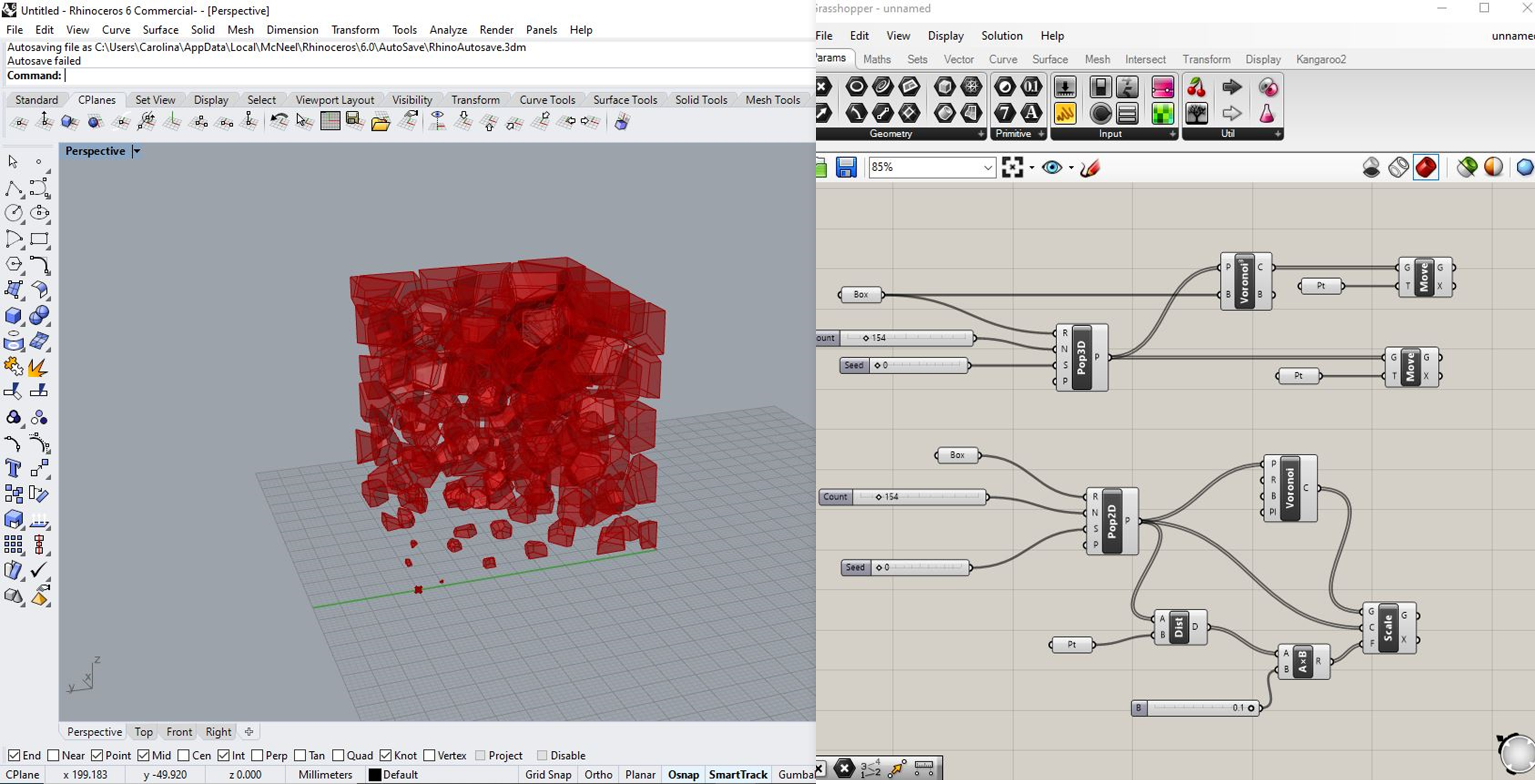 Exerc. 4.2 –Cubo Explodido
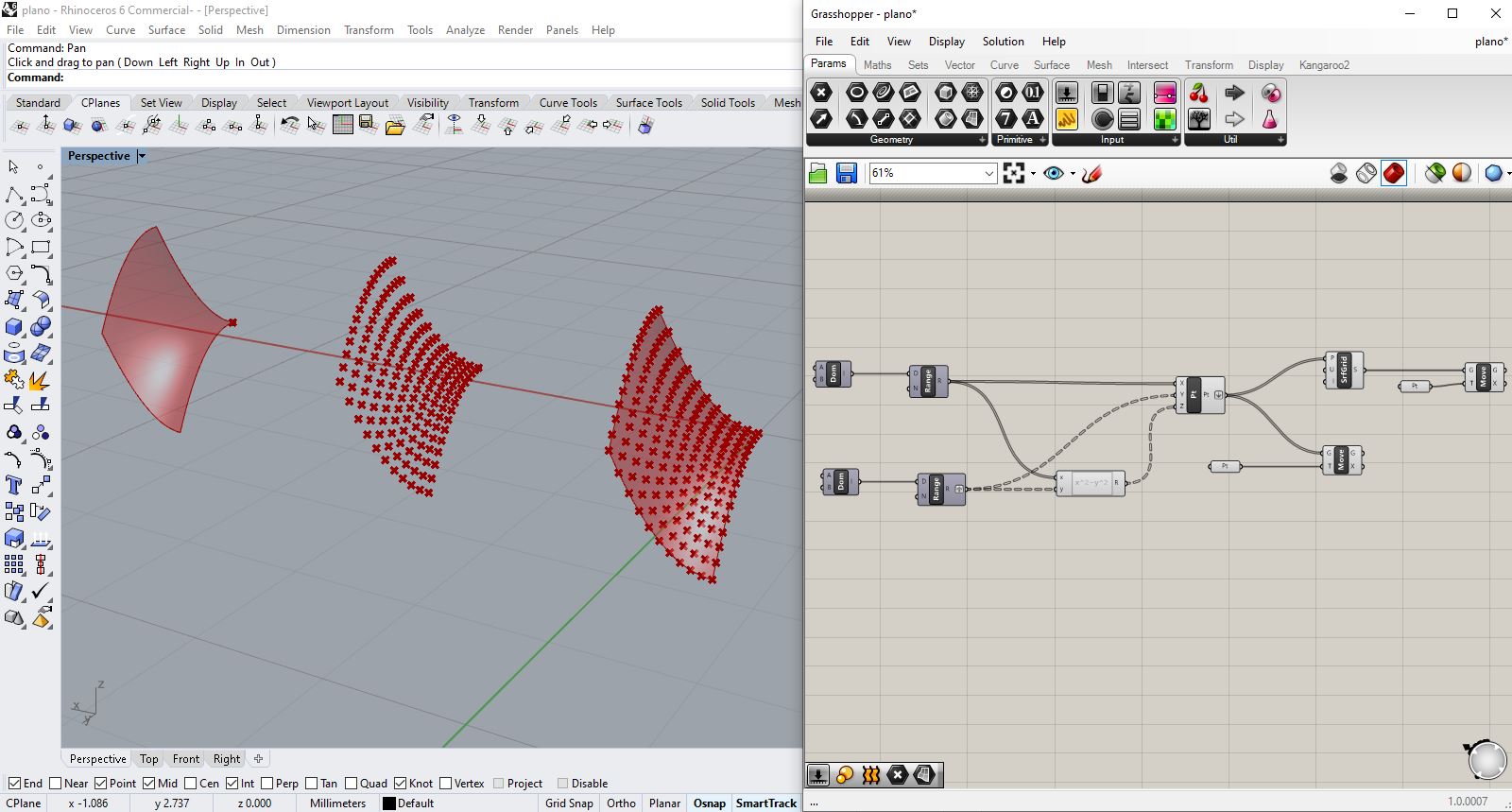 Exerc. 4.3 – Plano Curvo
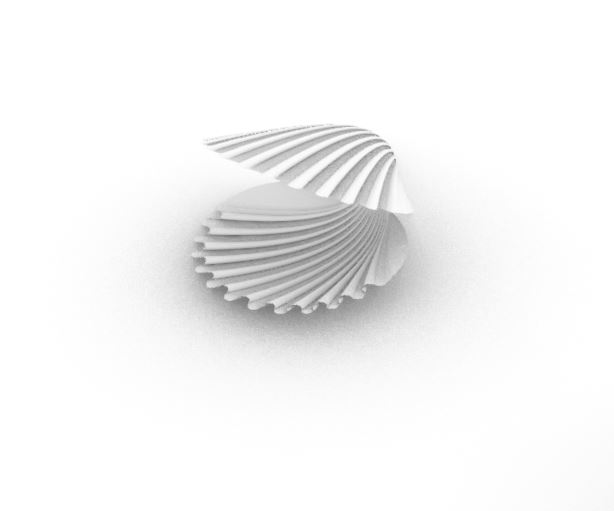 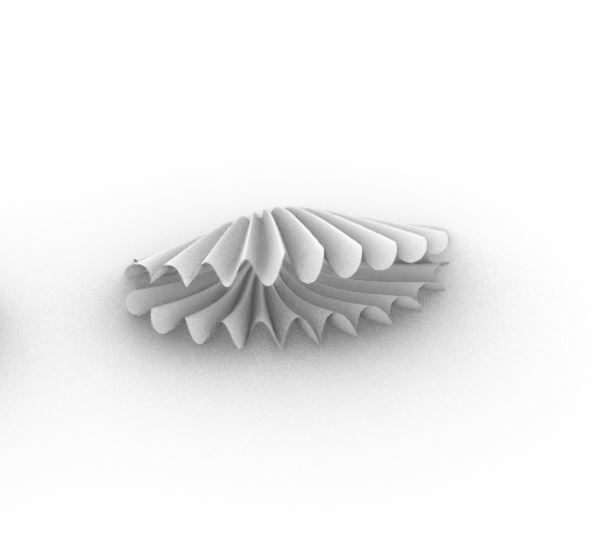 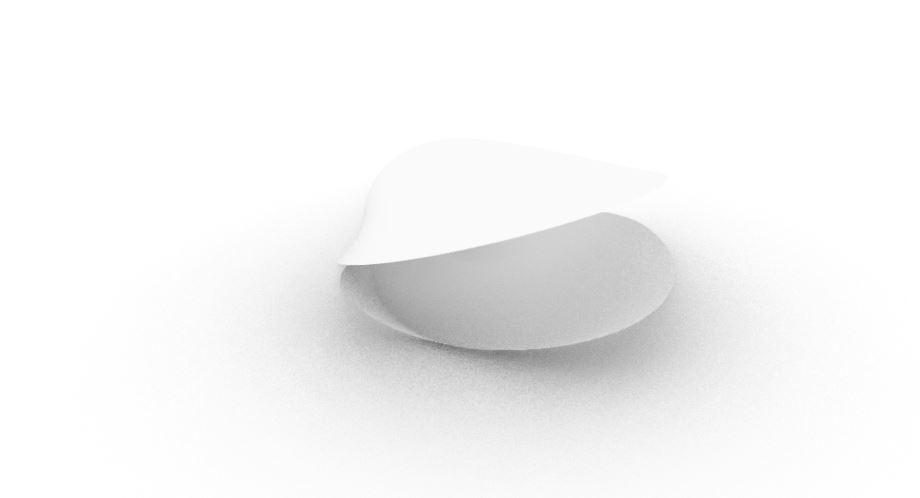 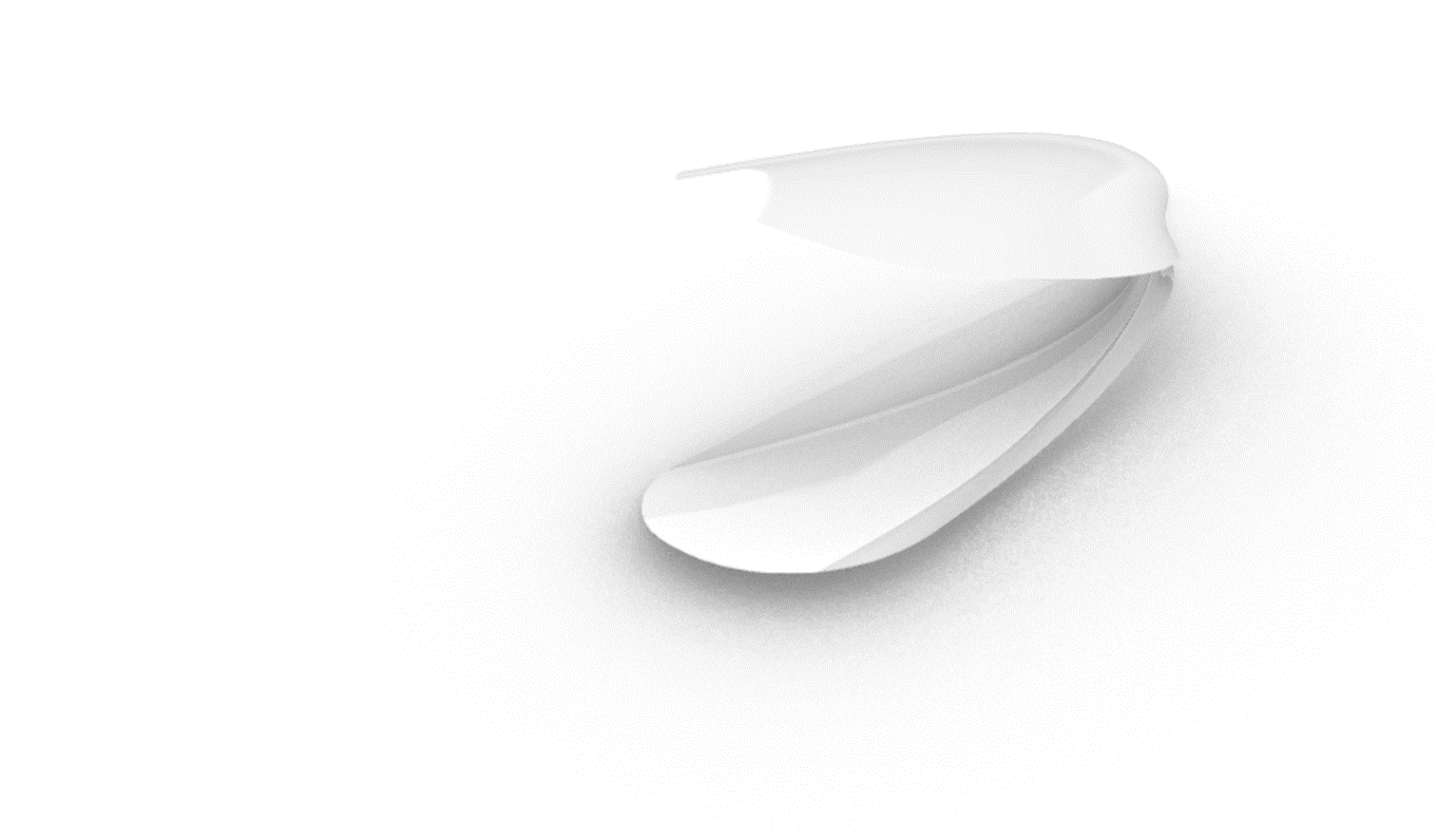 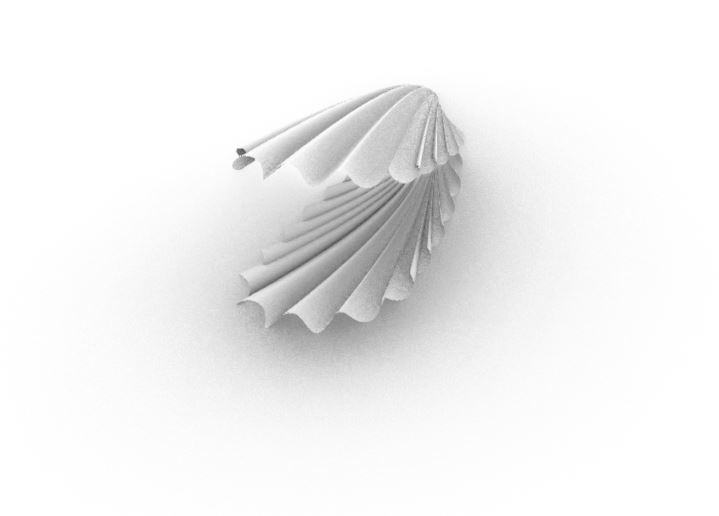 Exerc. 5 – Conchas Bivalves
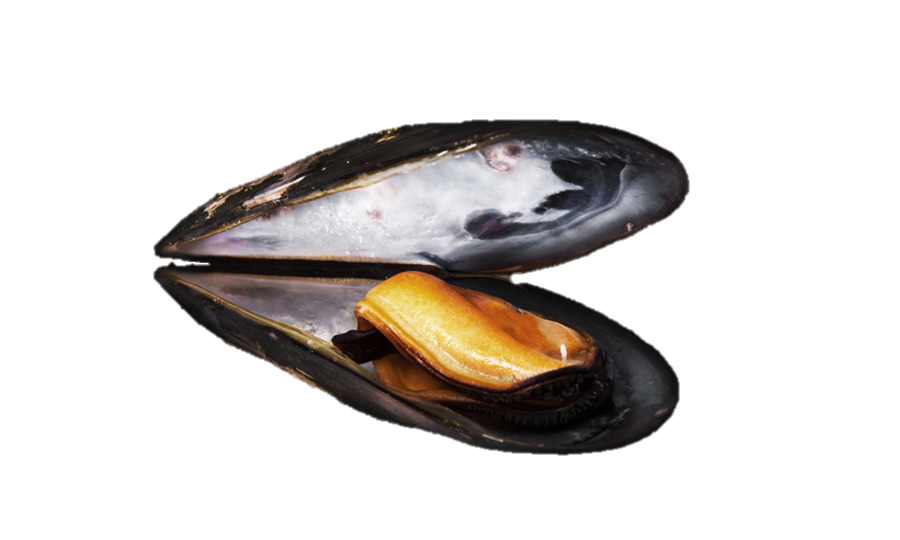 Exerc. 5.1 - Mexilhão
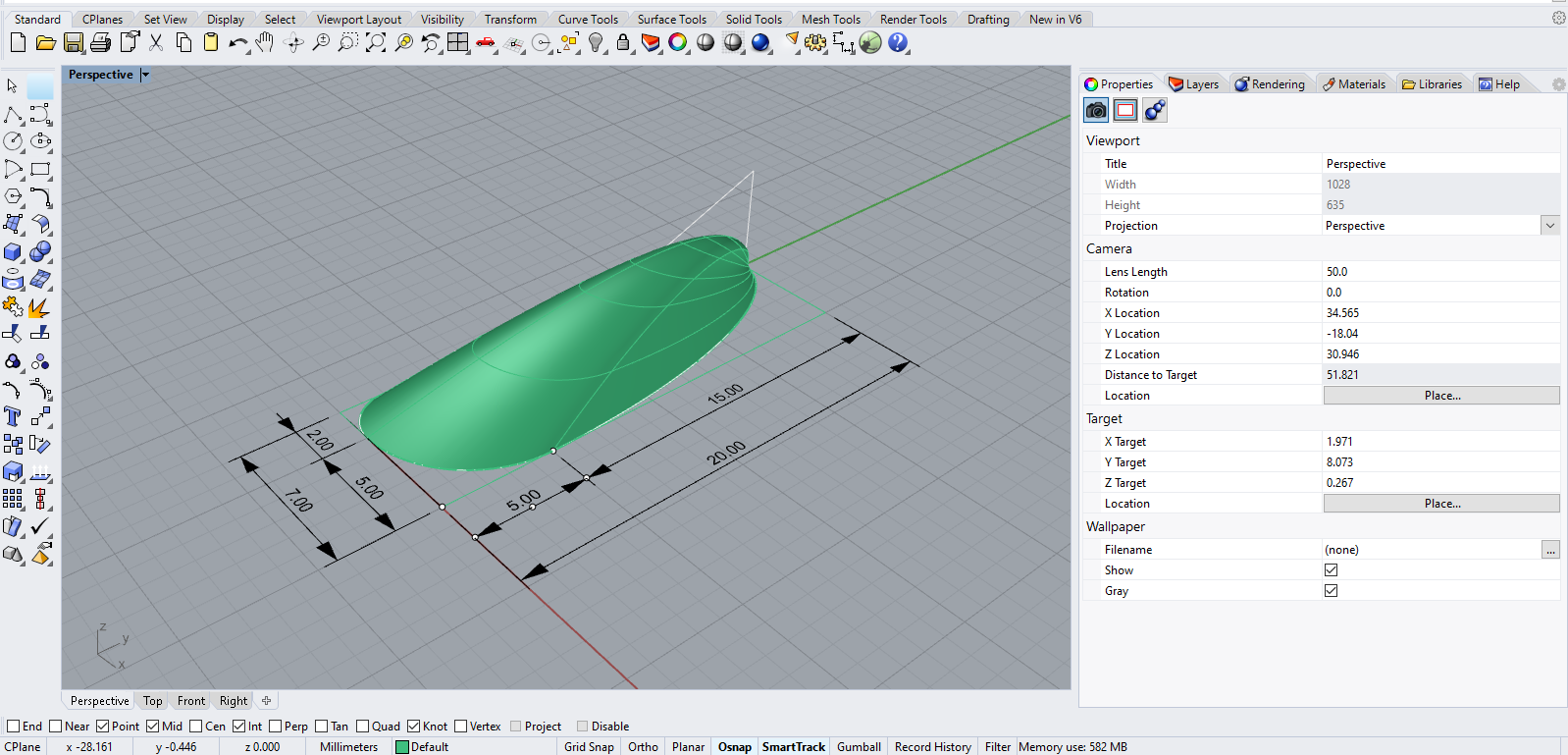 Exerc. 5.1 - Mexilhão
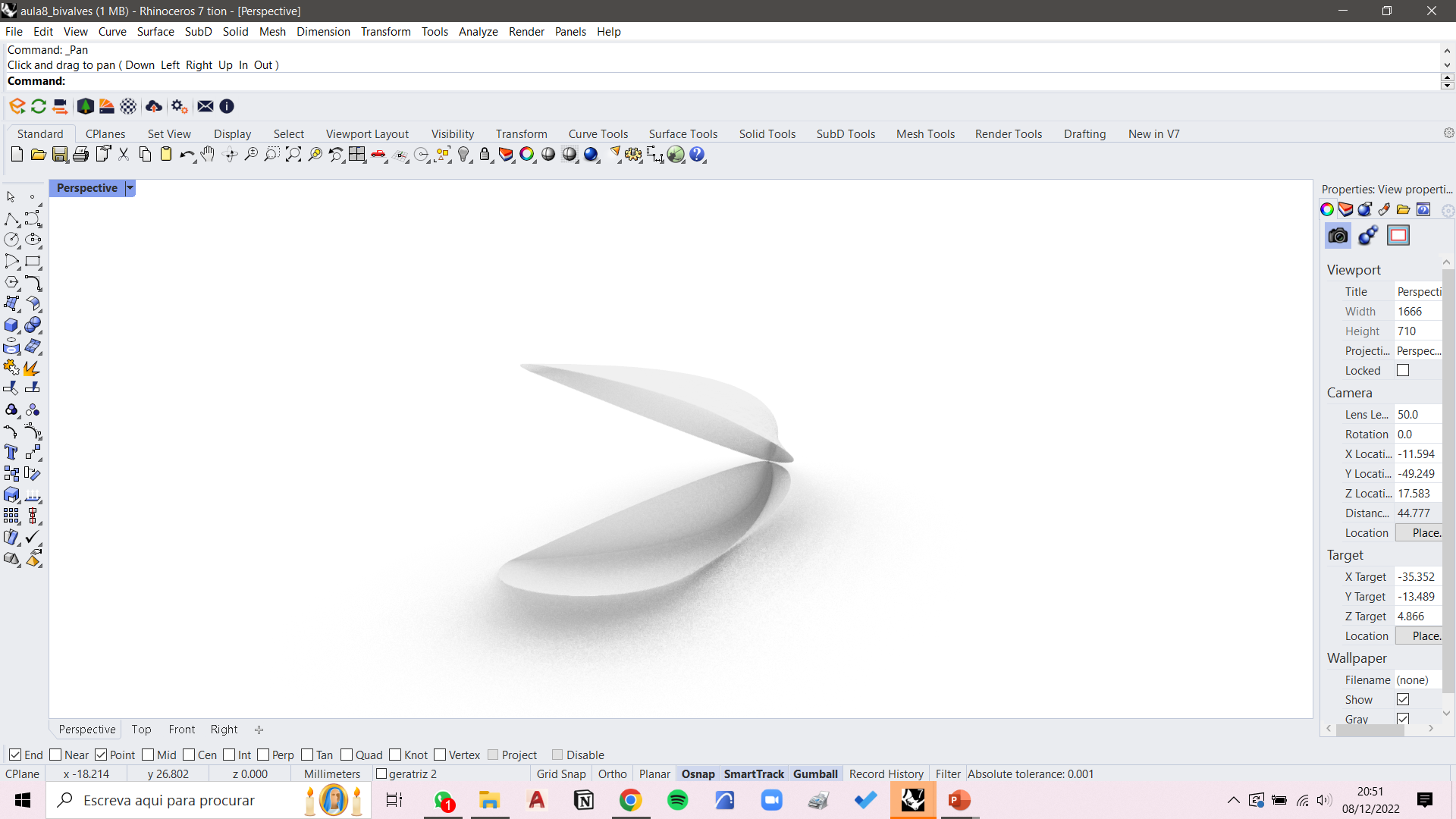 Exerc. 5.1 - Mexilhão
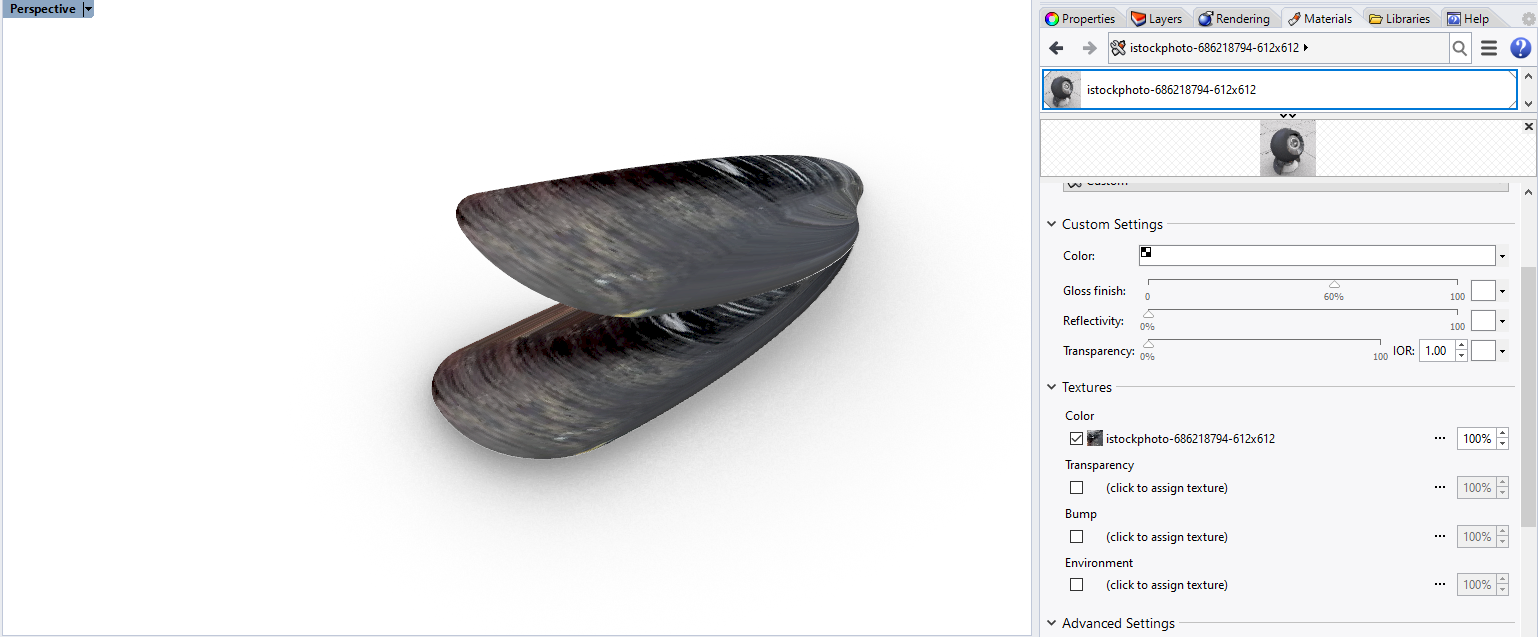 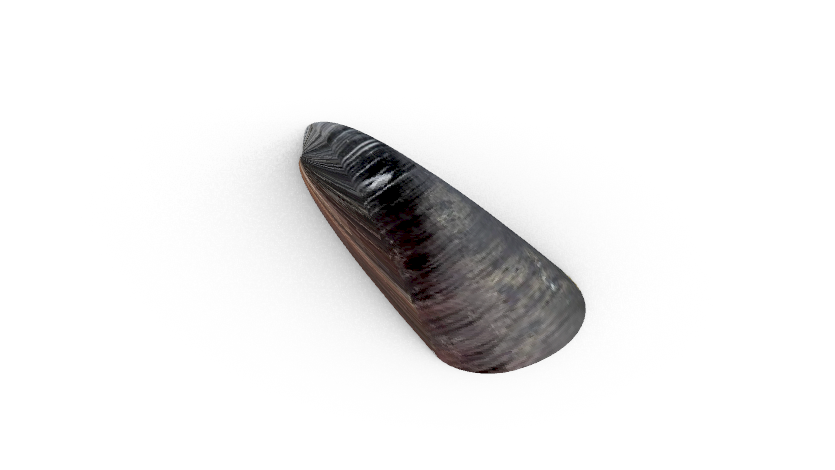 Exerc. 5.1 - Mexilhão
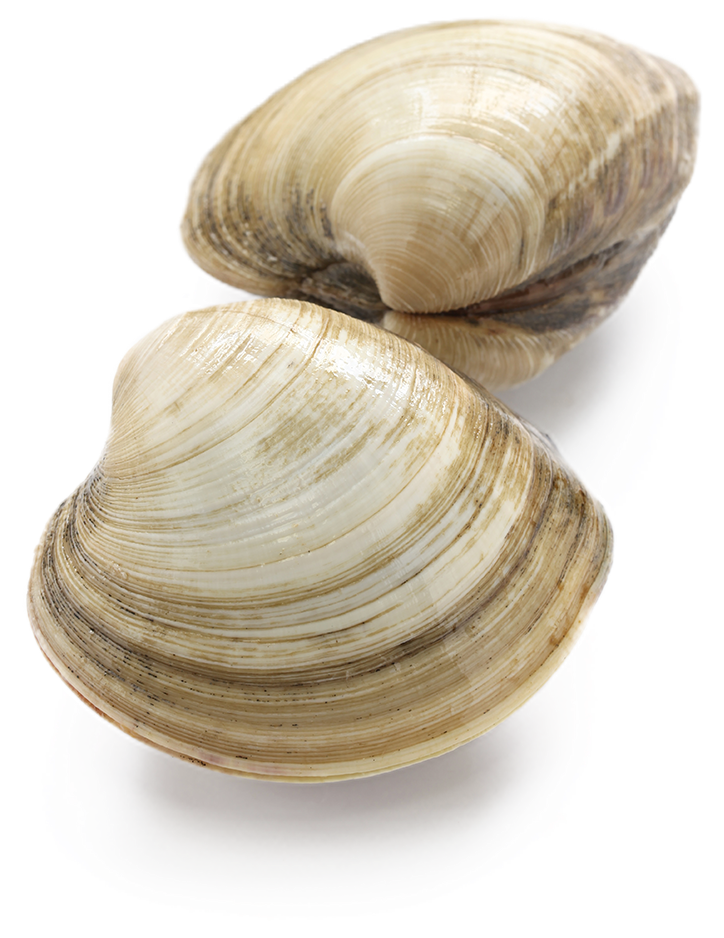 Exerc. 5.2 - Ameijoa
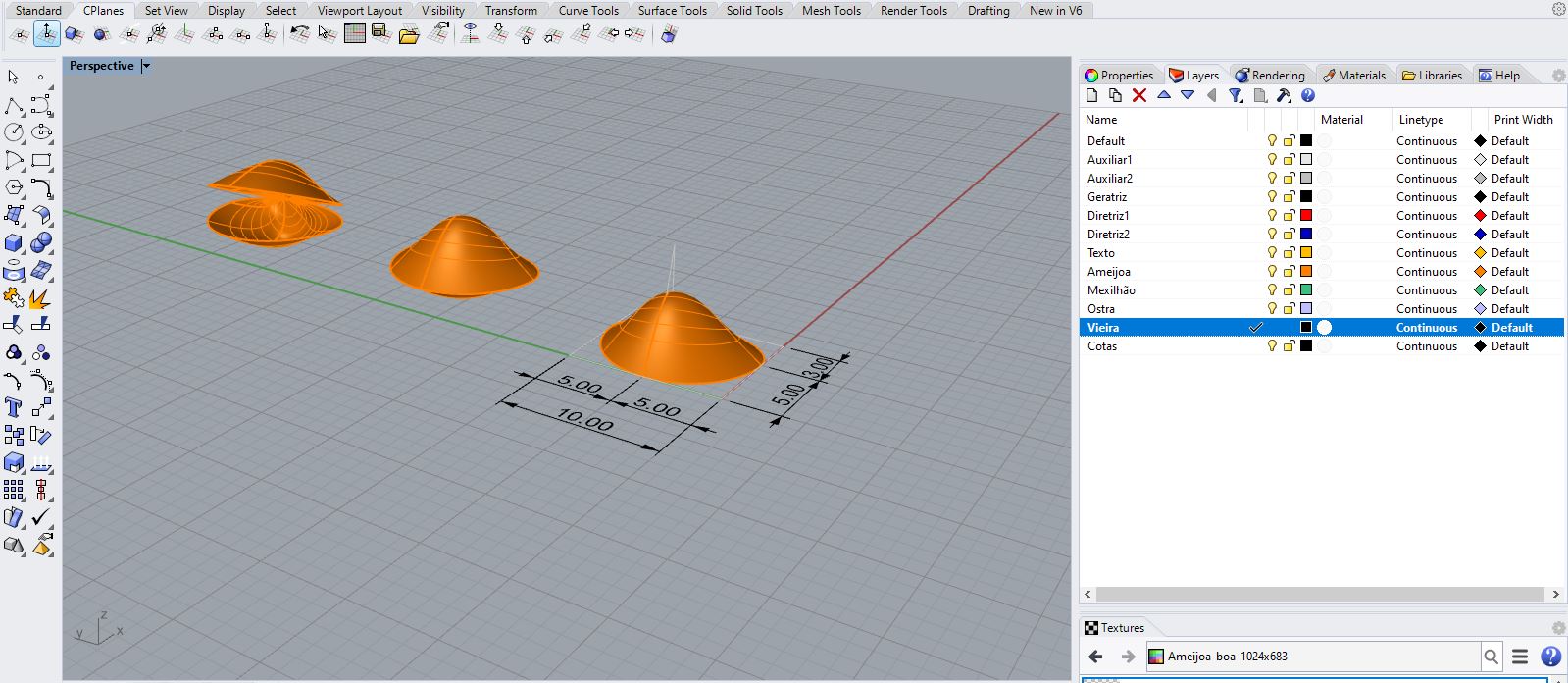 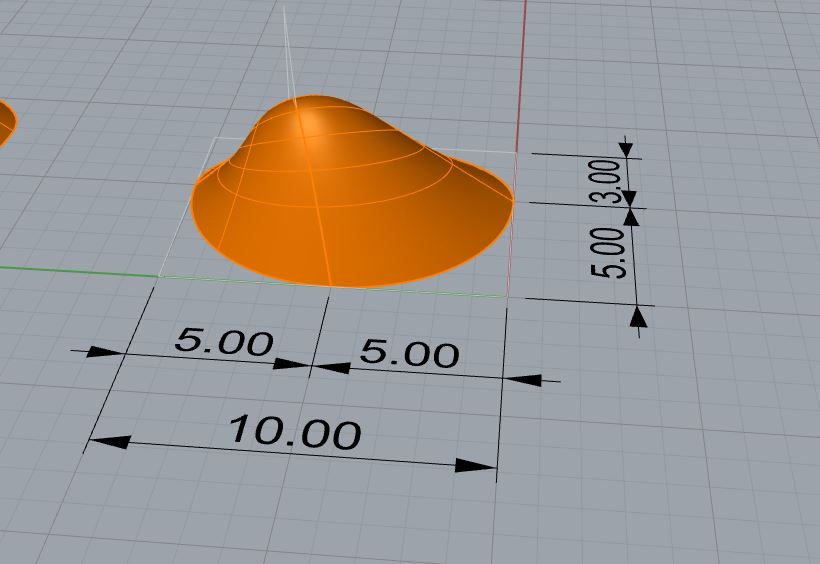 Exerc. 5.2 - Ameijoa
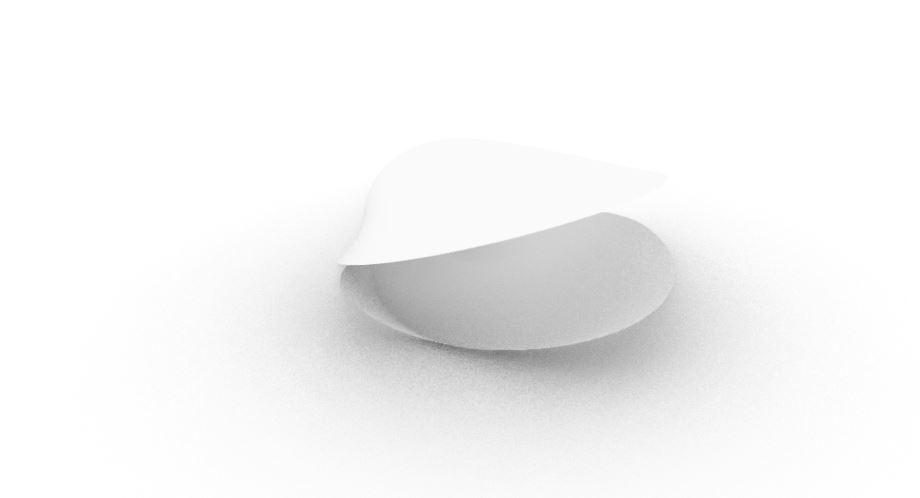 Exerc. 5.2 - Ameijoa
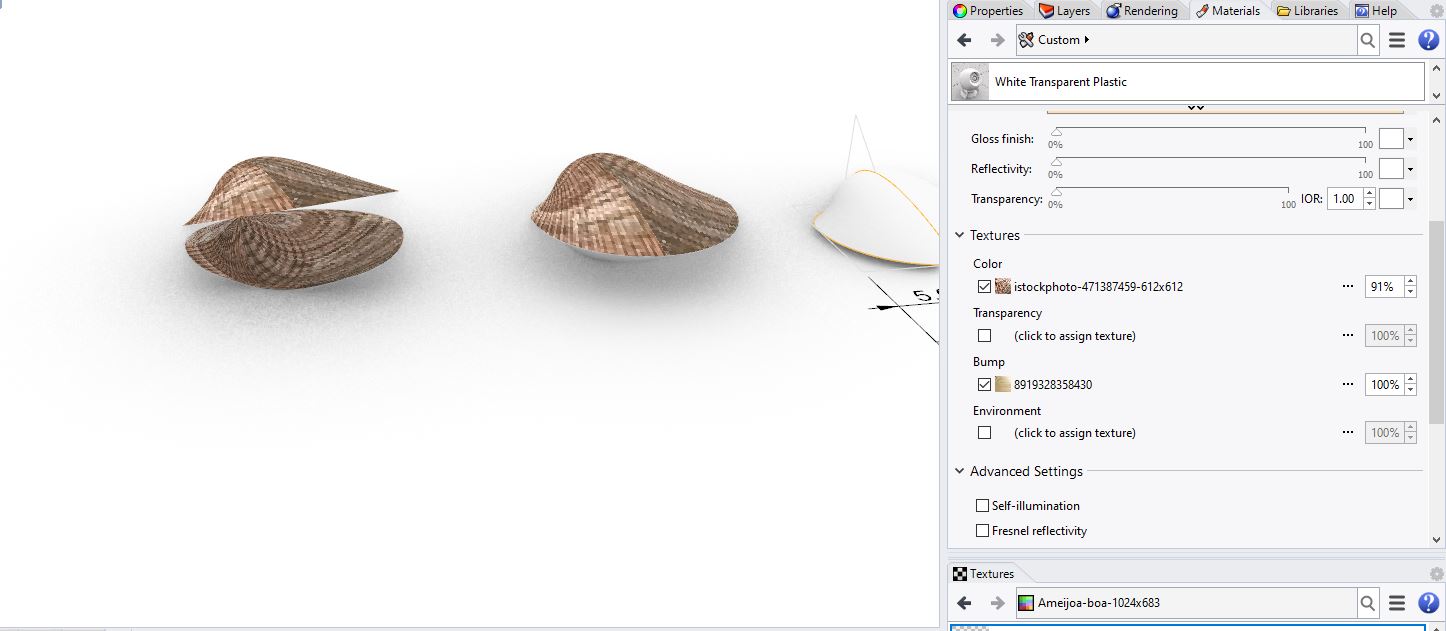 Exerc. 5.2 - Ameijoa
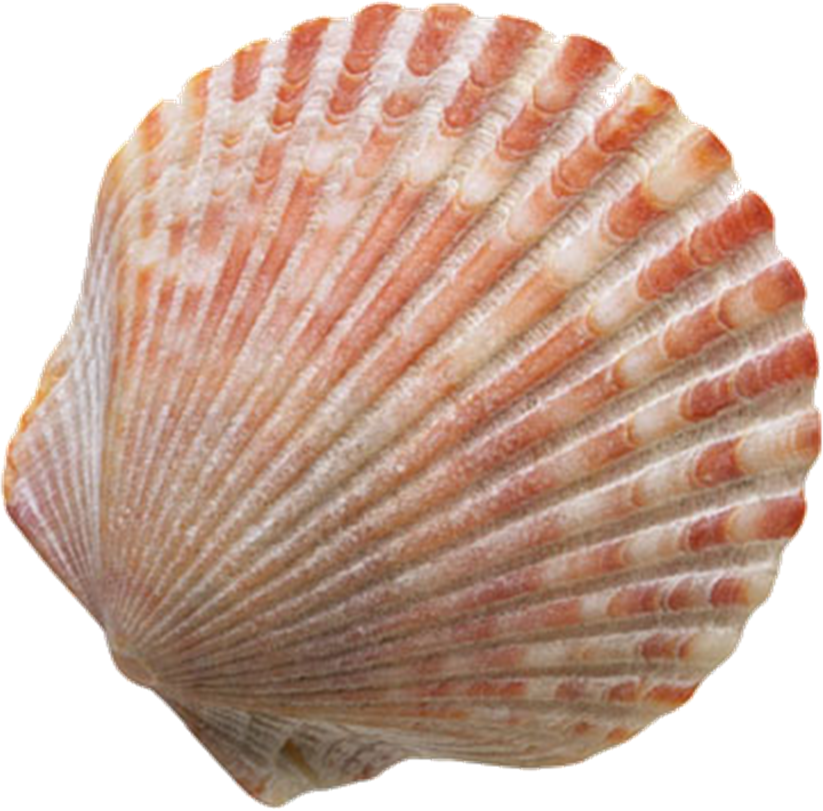 Exerc. 5.3 - Vieira
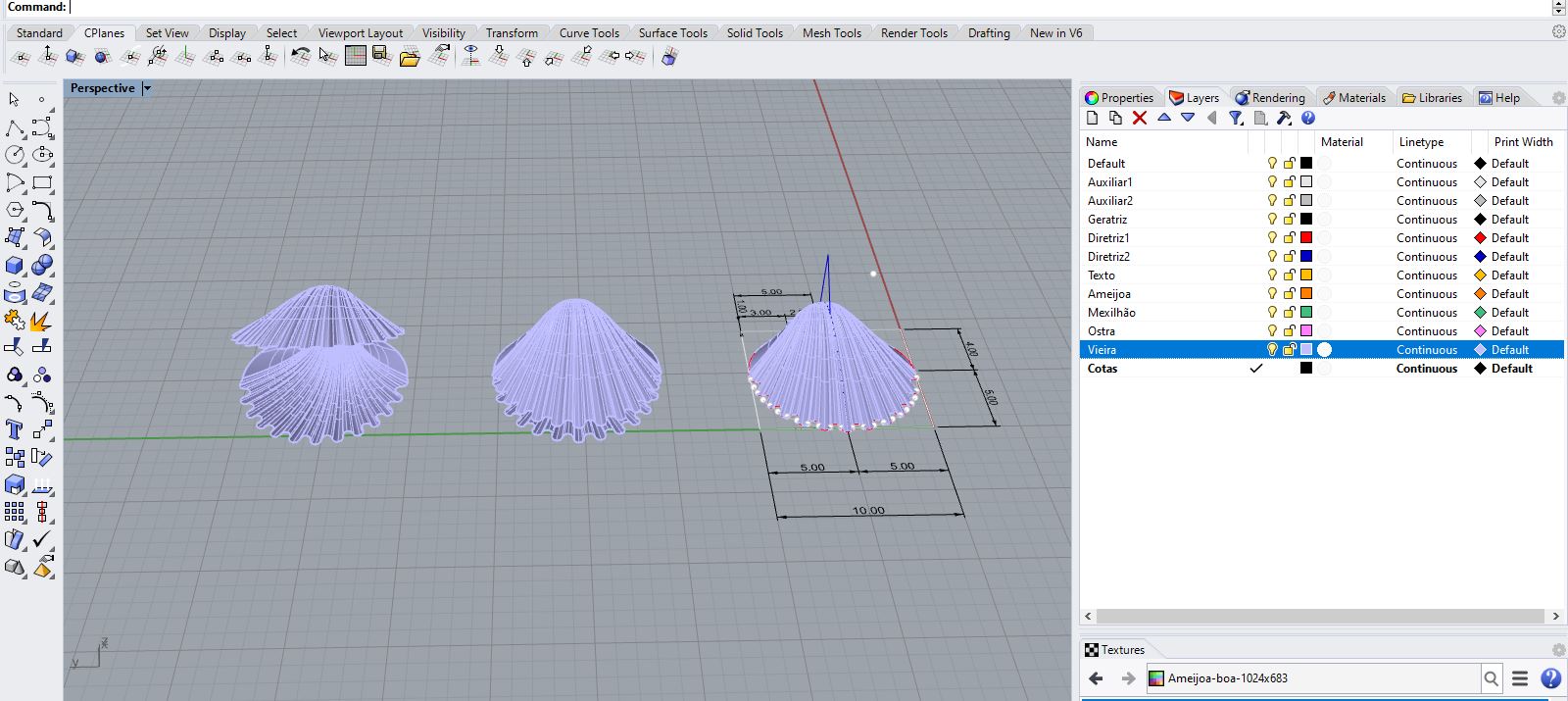 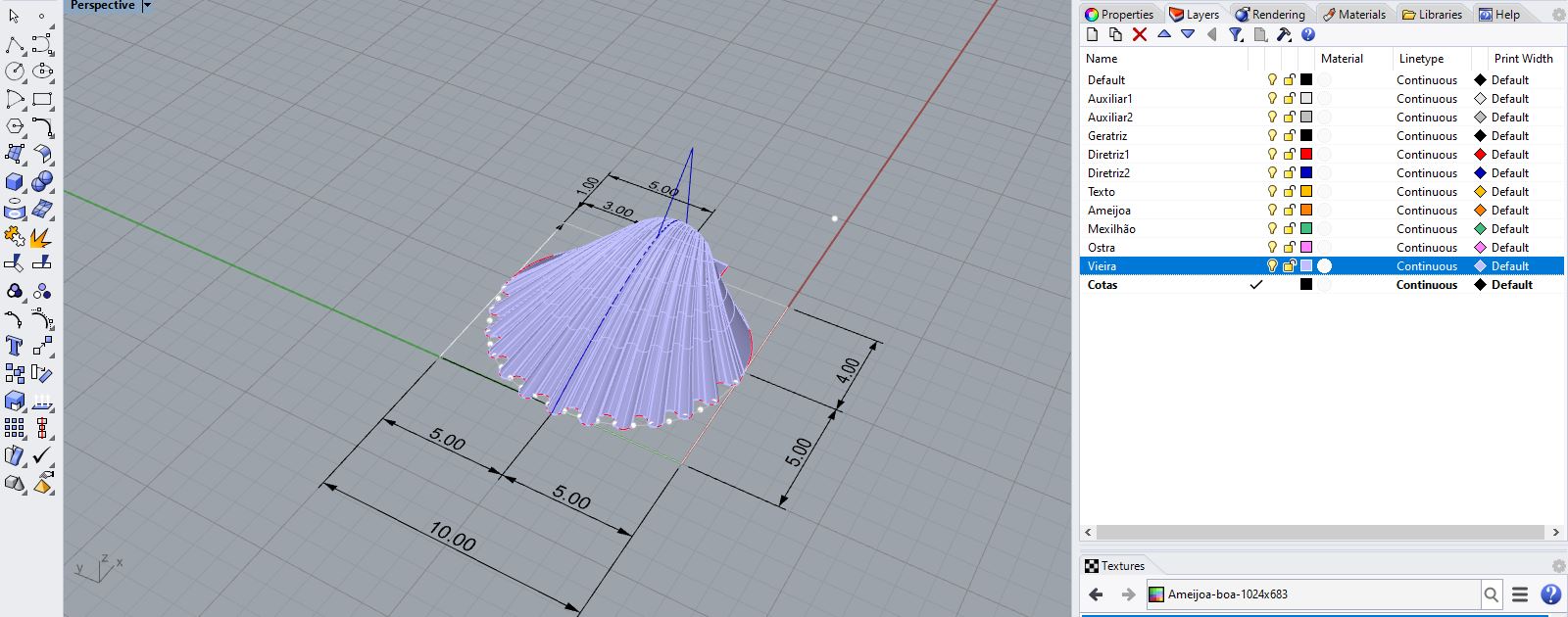 Exerc. 5.3 - Vieira
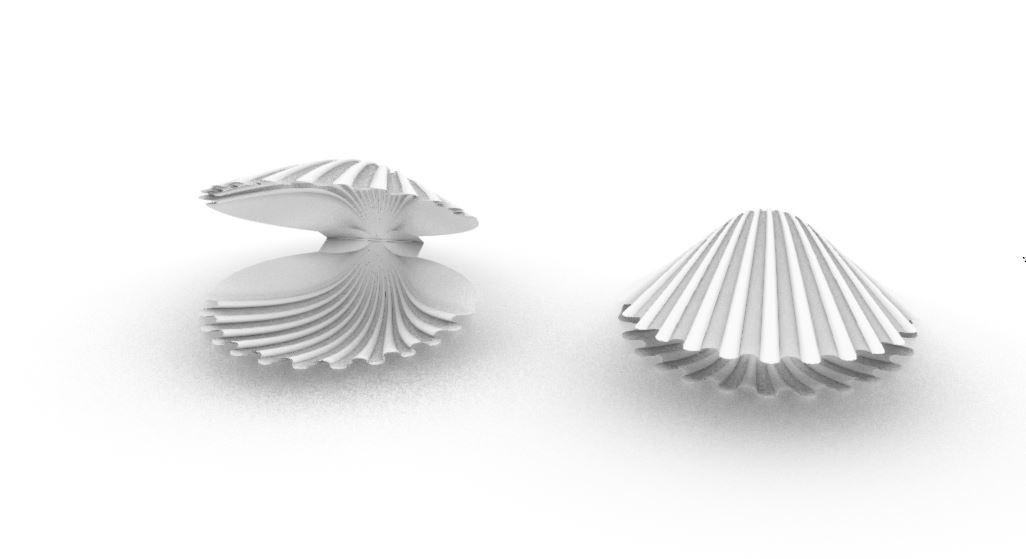 Exerc. 5.3 - Vieira
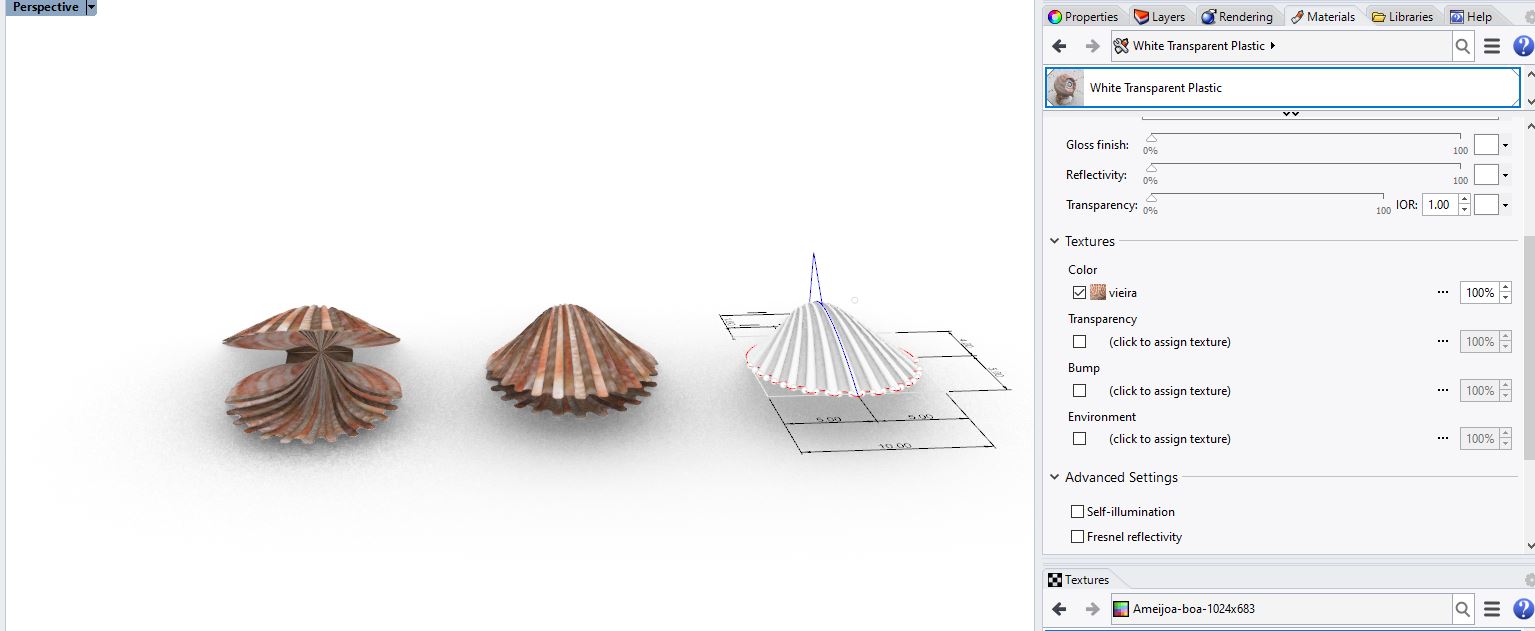 Exerc. 5.3 - Vieira
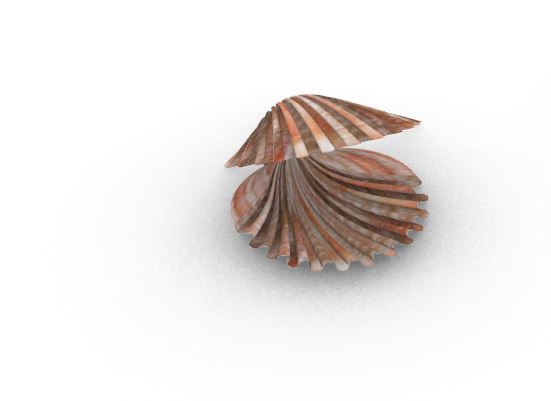 Exerc. 5.3 - Vieira
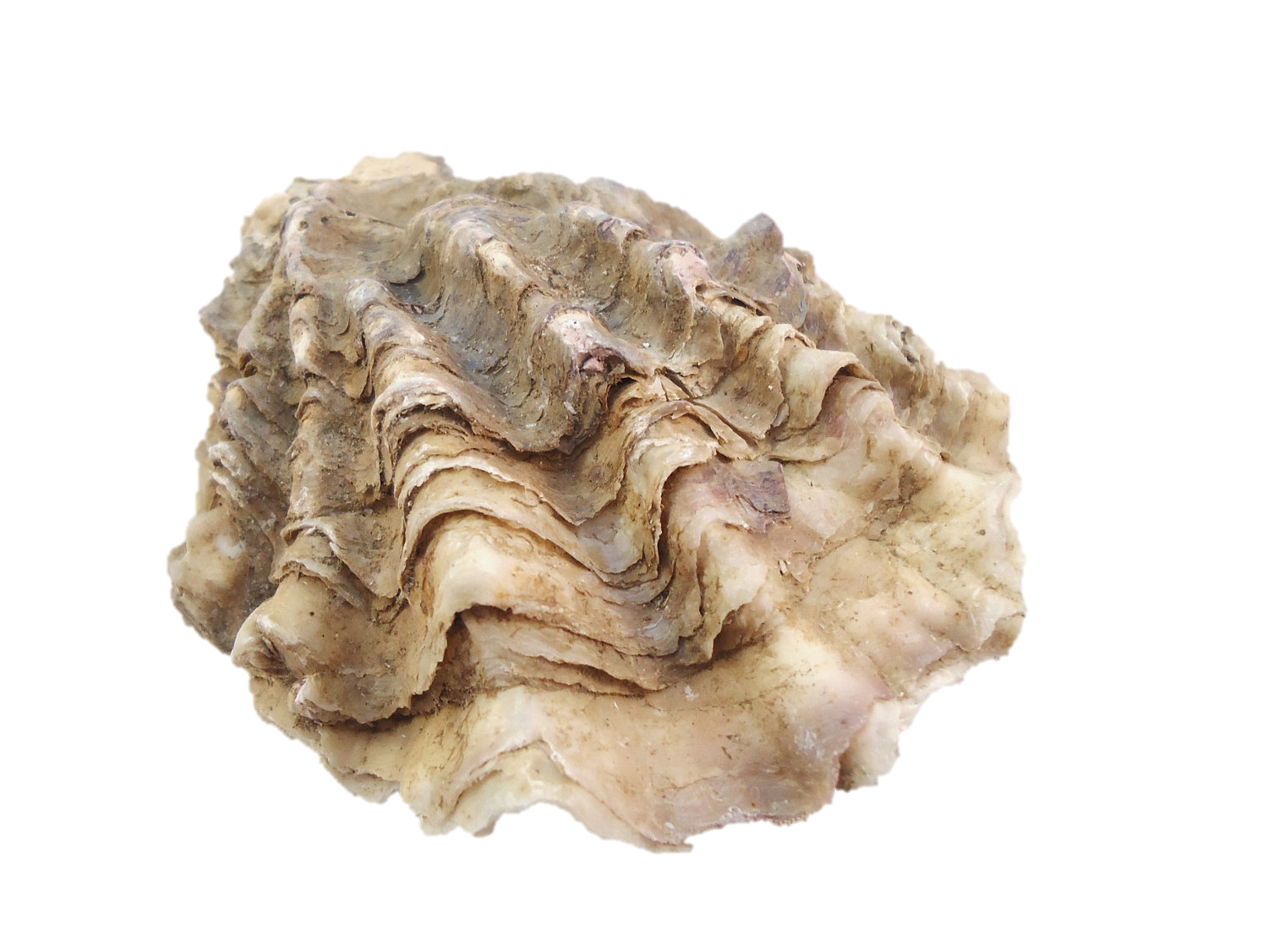 Exerc. 5.4 - Ostra
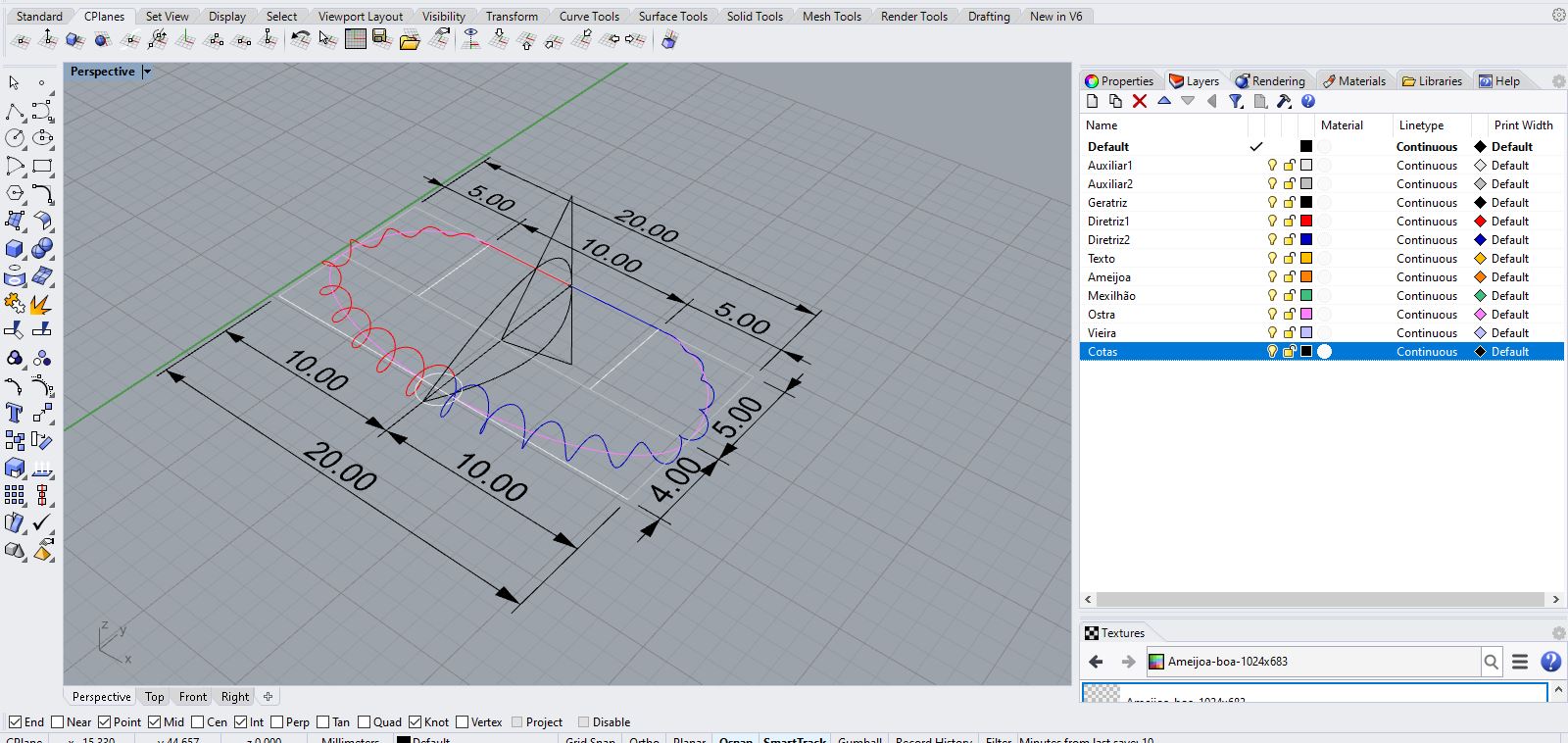 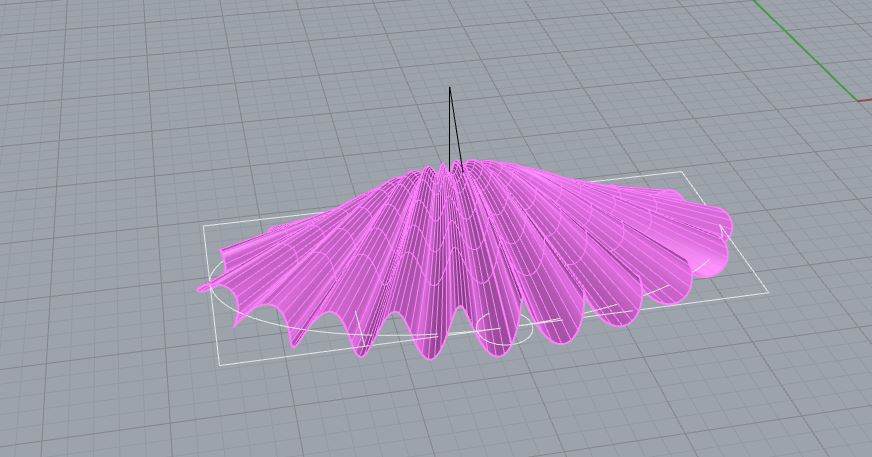 Exerc. 5.4 - Ostra
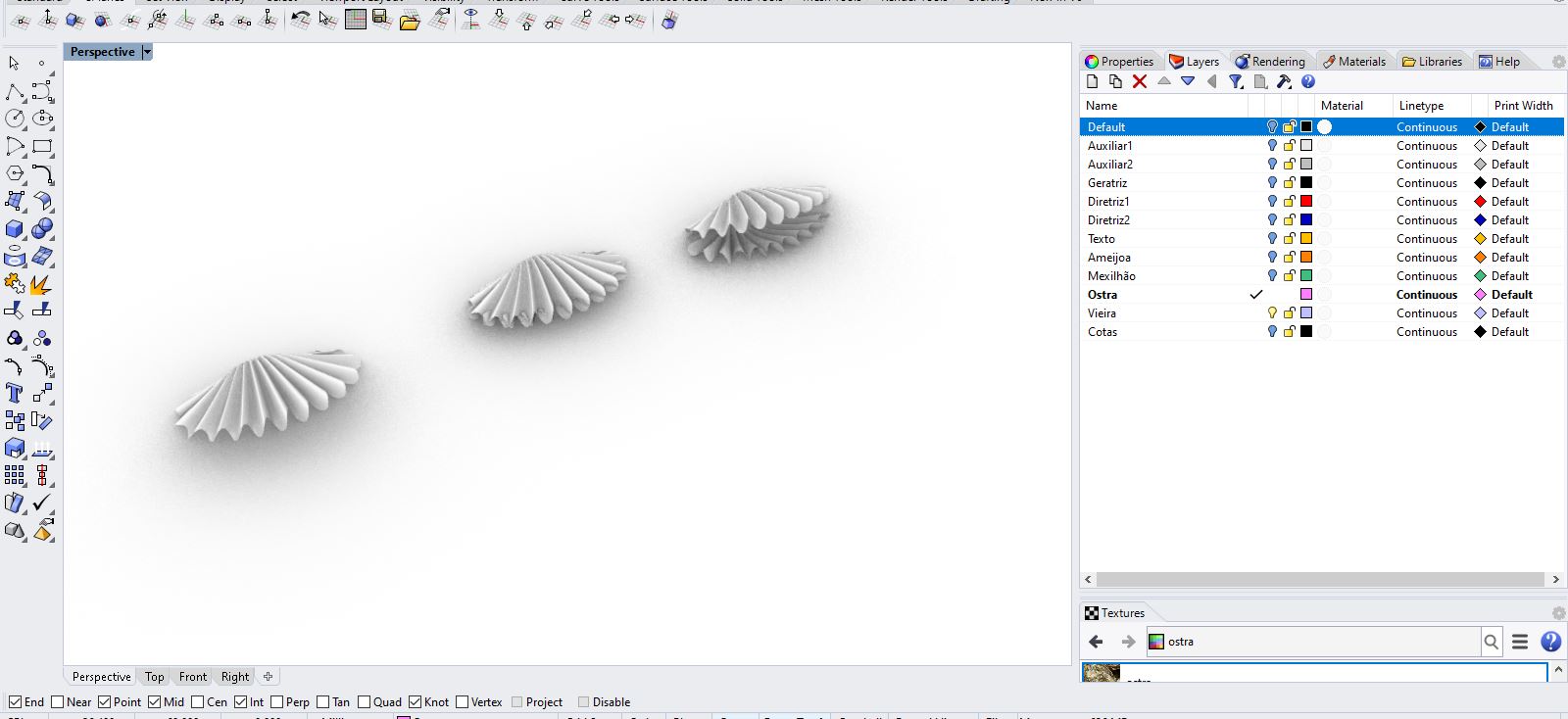 Exerc. 5.4 - Ostra
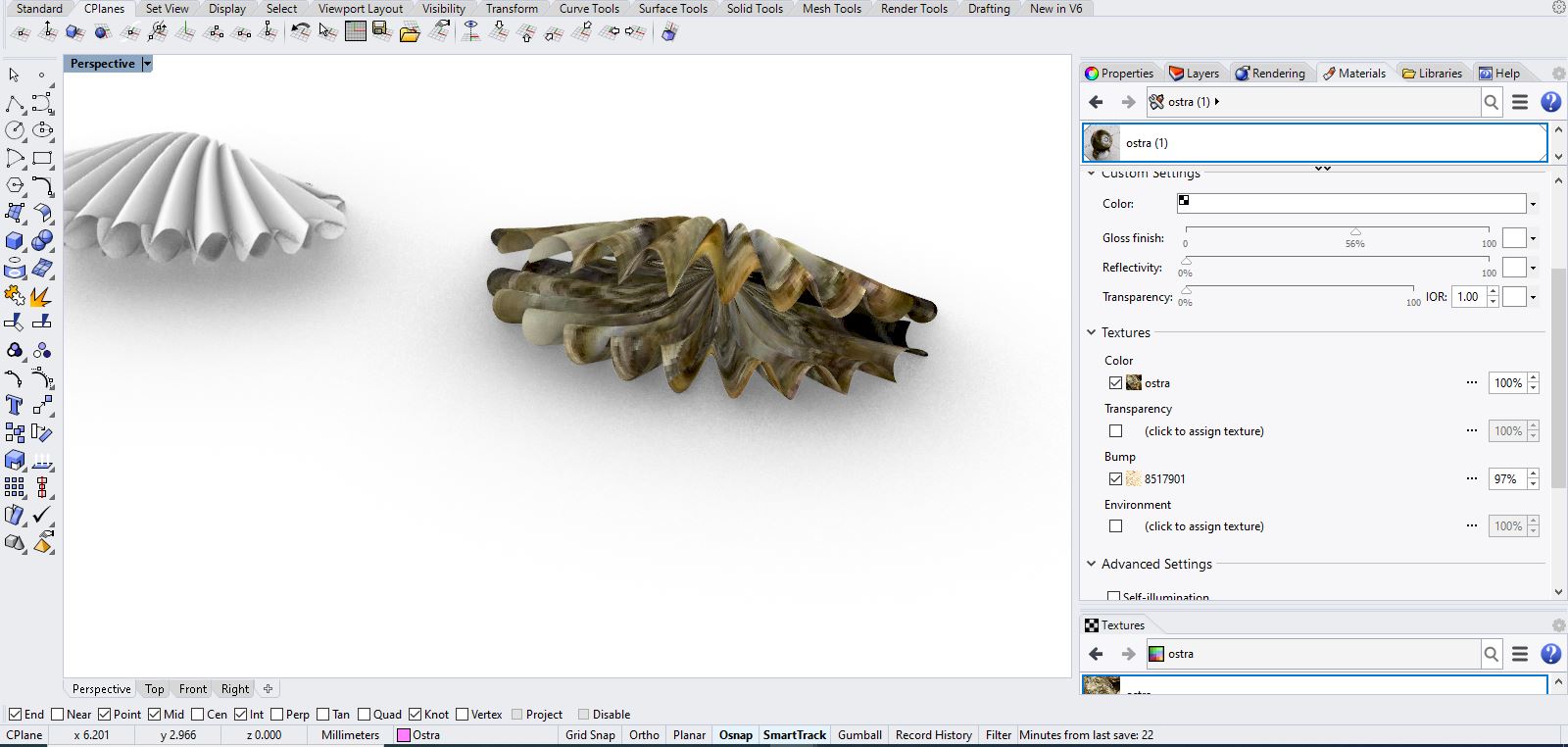 Exerc. 5.4 - Ostra
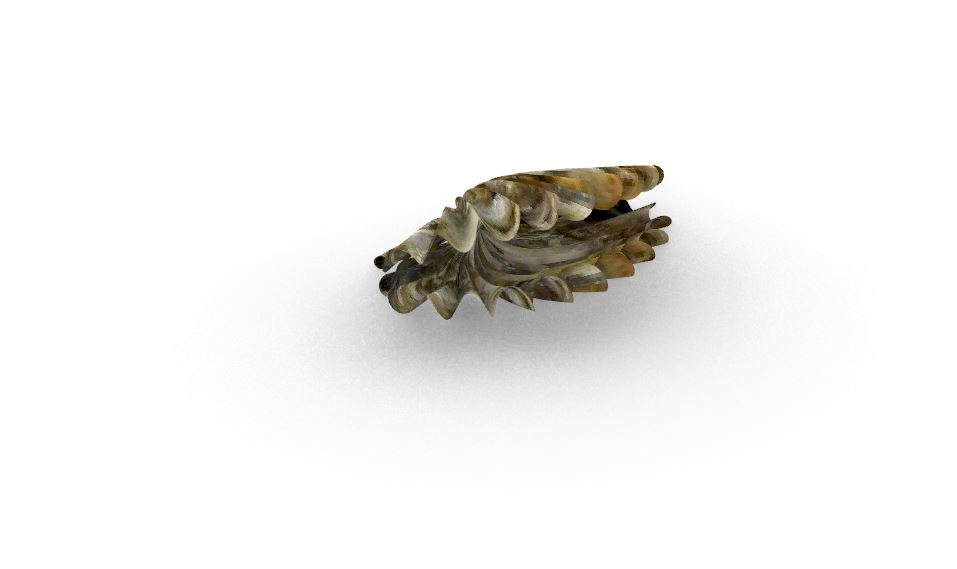 Exerc. 5.4 - Ostra
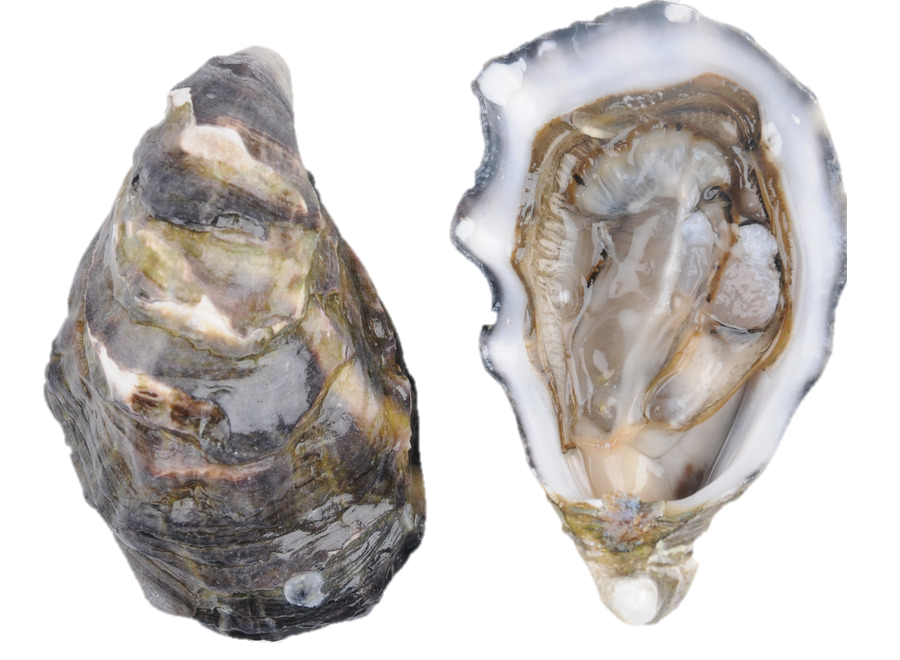 Exerc. 5.5 - Ostra
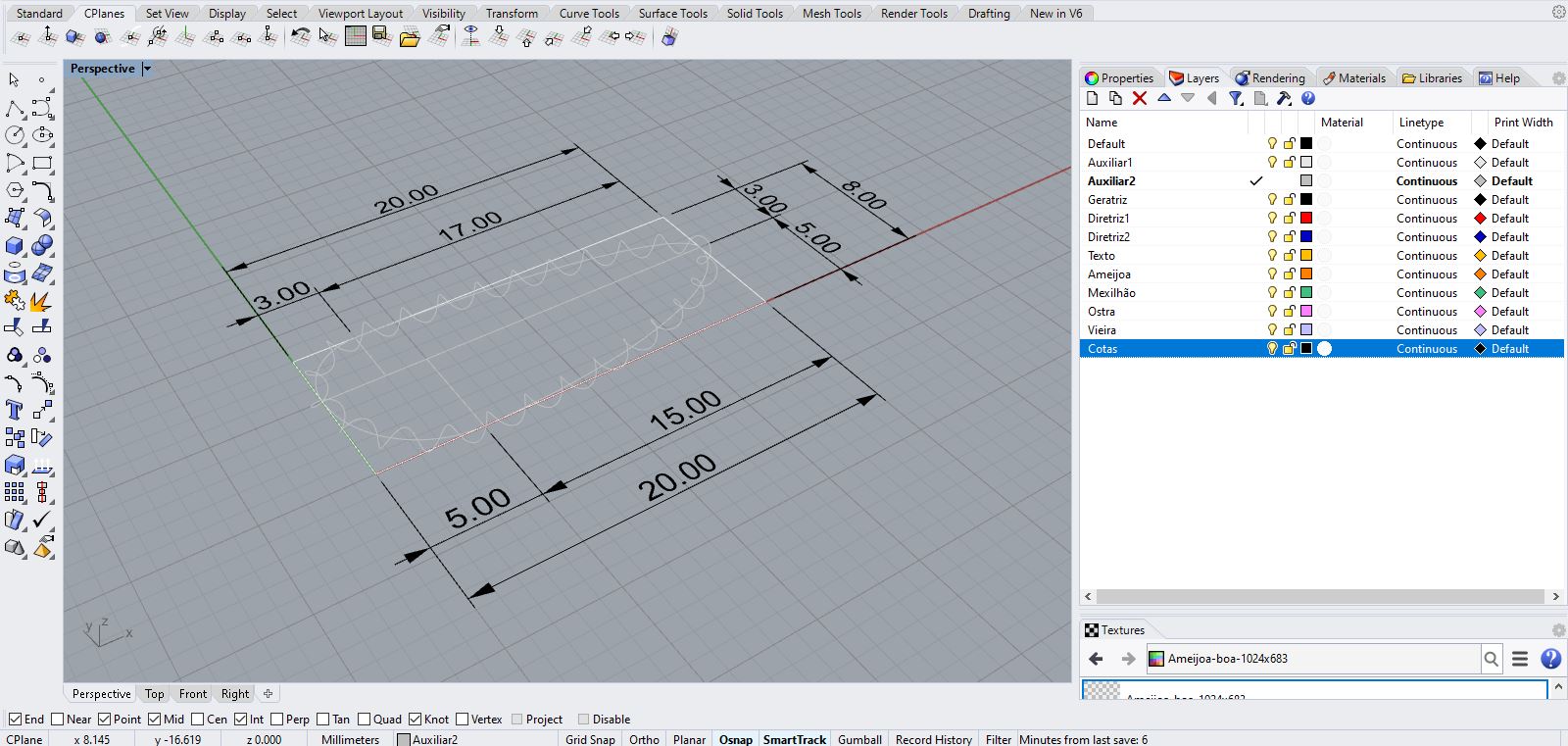 Exerc. 5.5 - Ostra
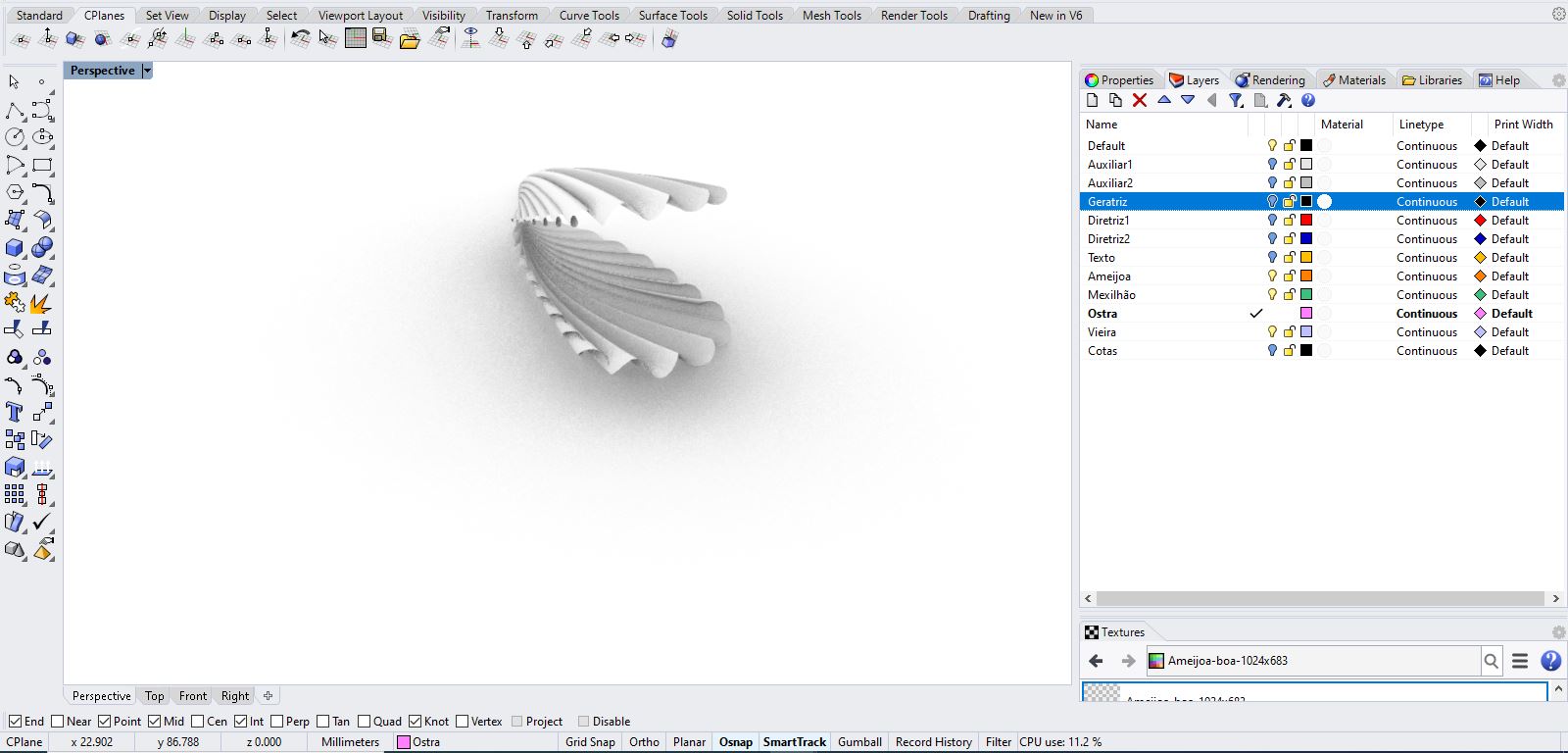 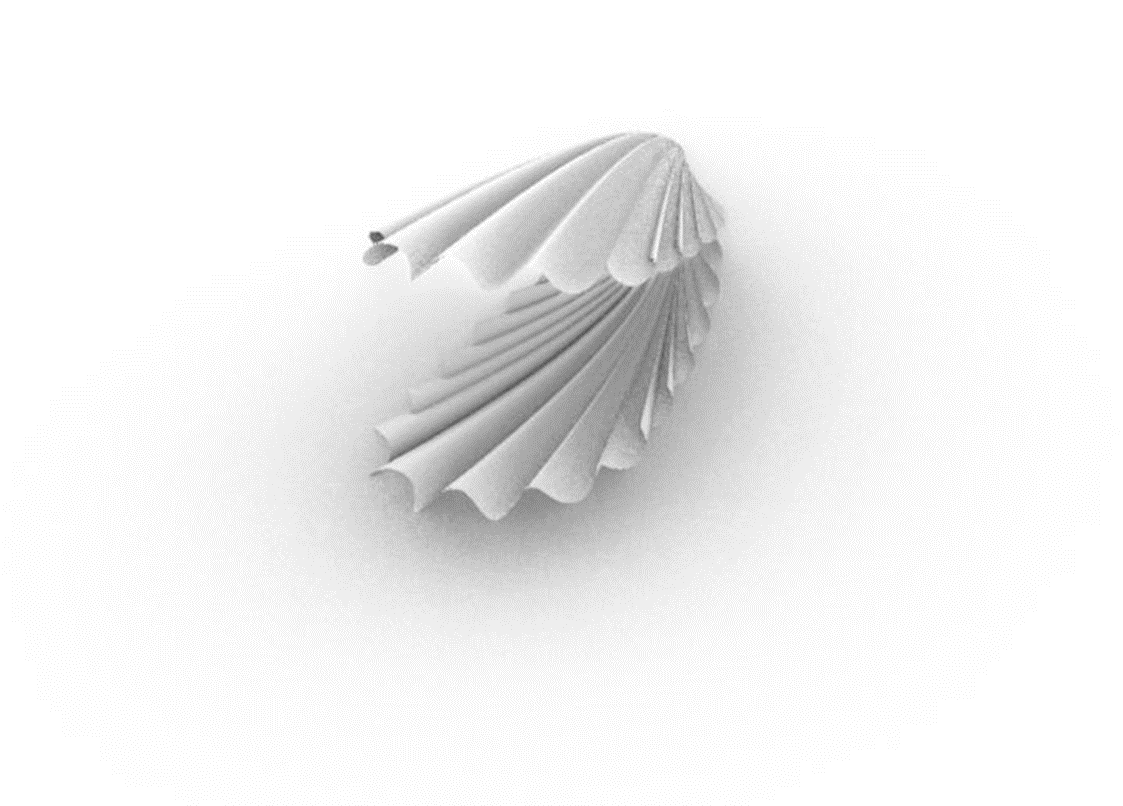 Exerc. 5.5 - Ostra
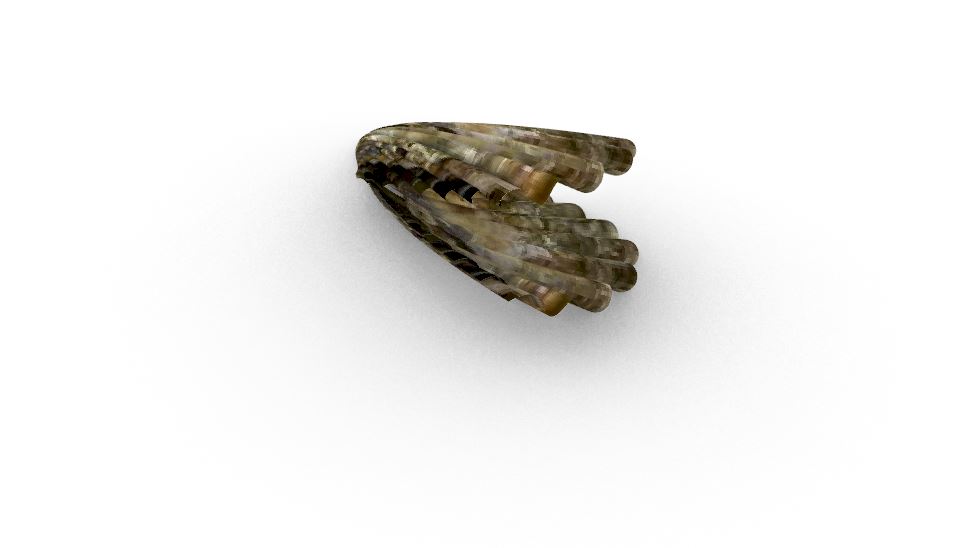 Exerc. 5.5 - Ostra
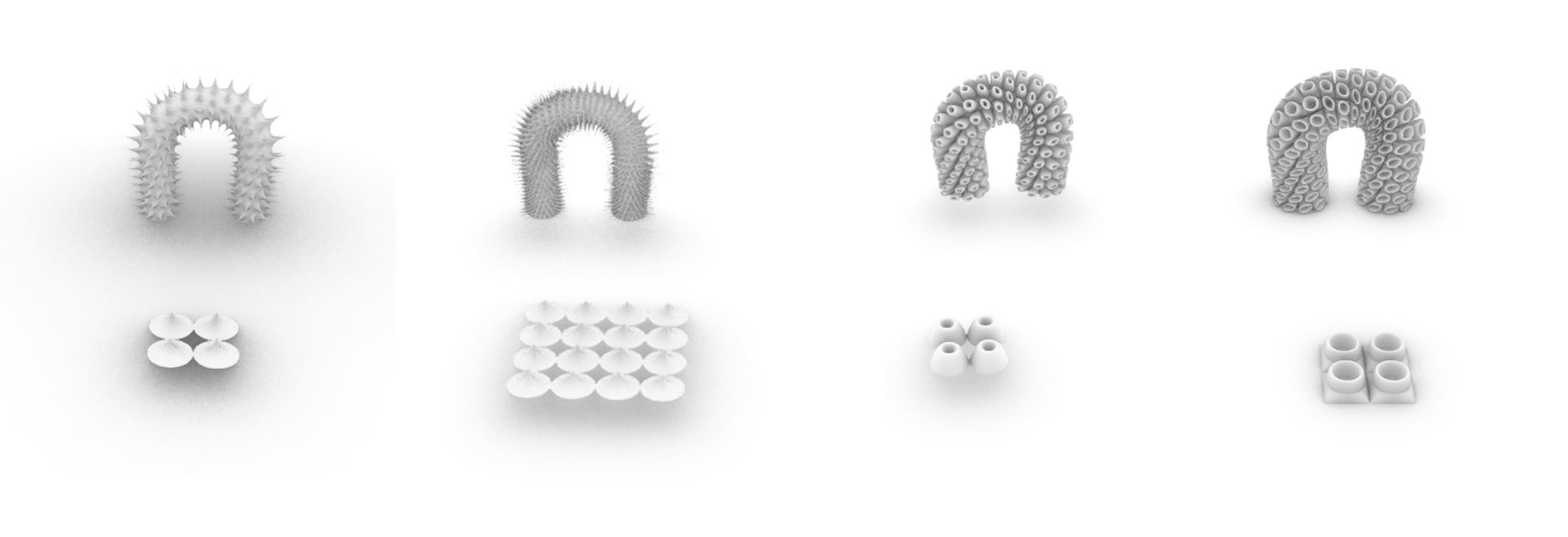 Exerc. 6 – Corais
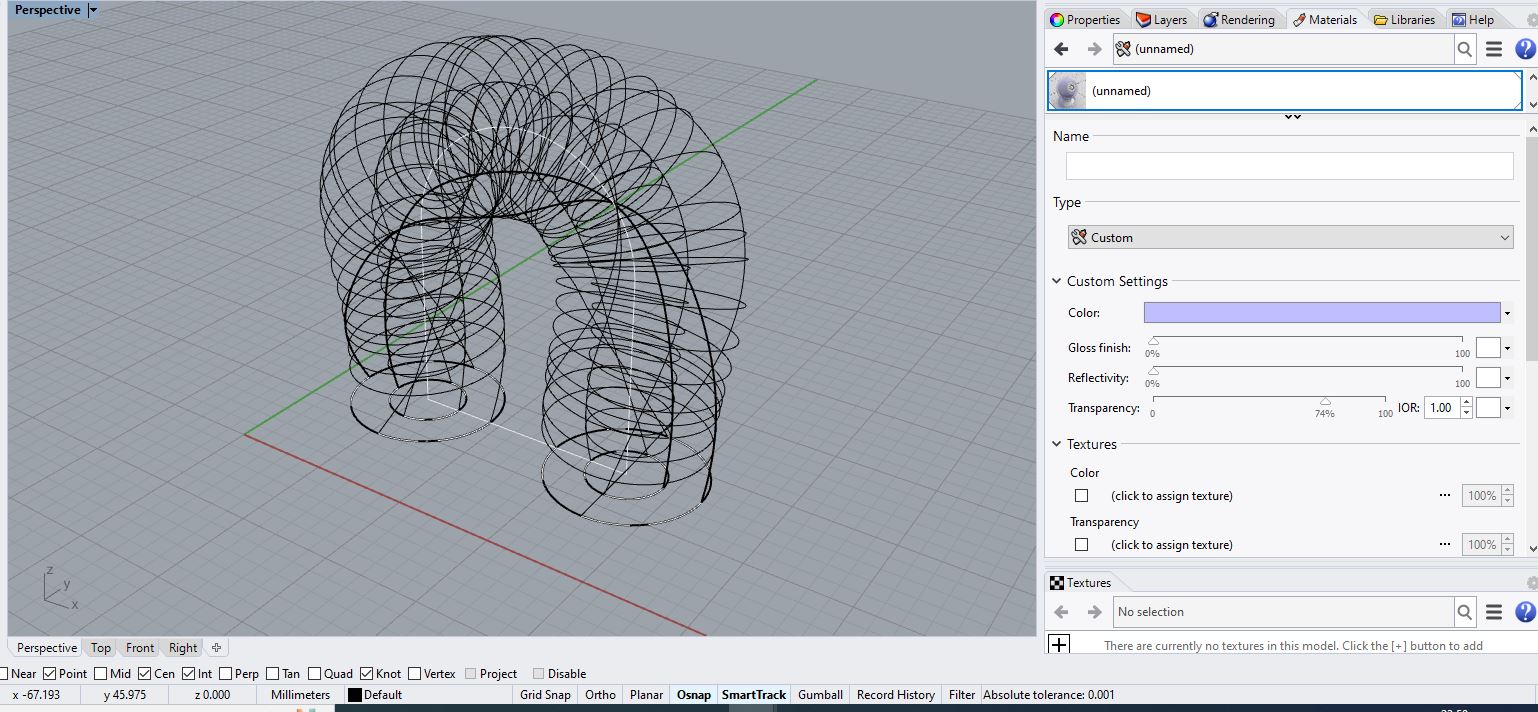 Exerc. 6.1 – Base
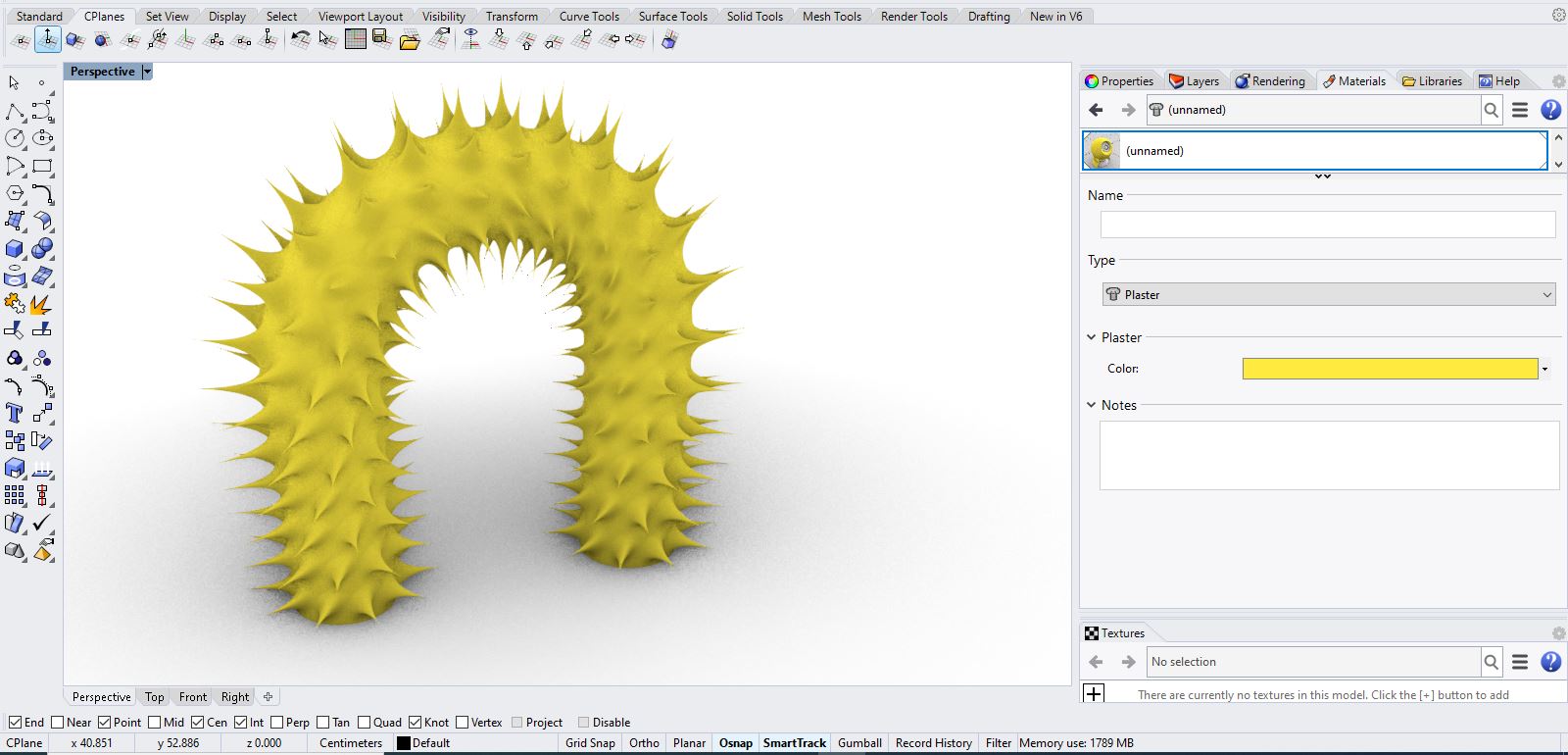 Exerc. 6.1 – Coral Espinhoso
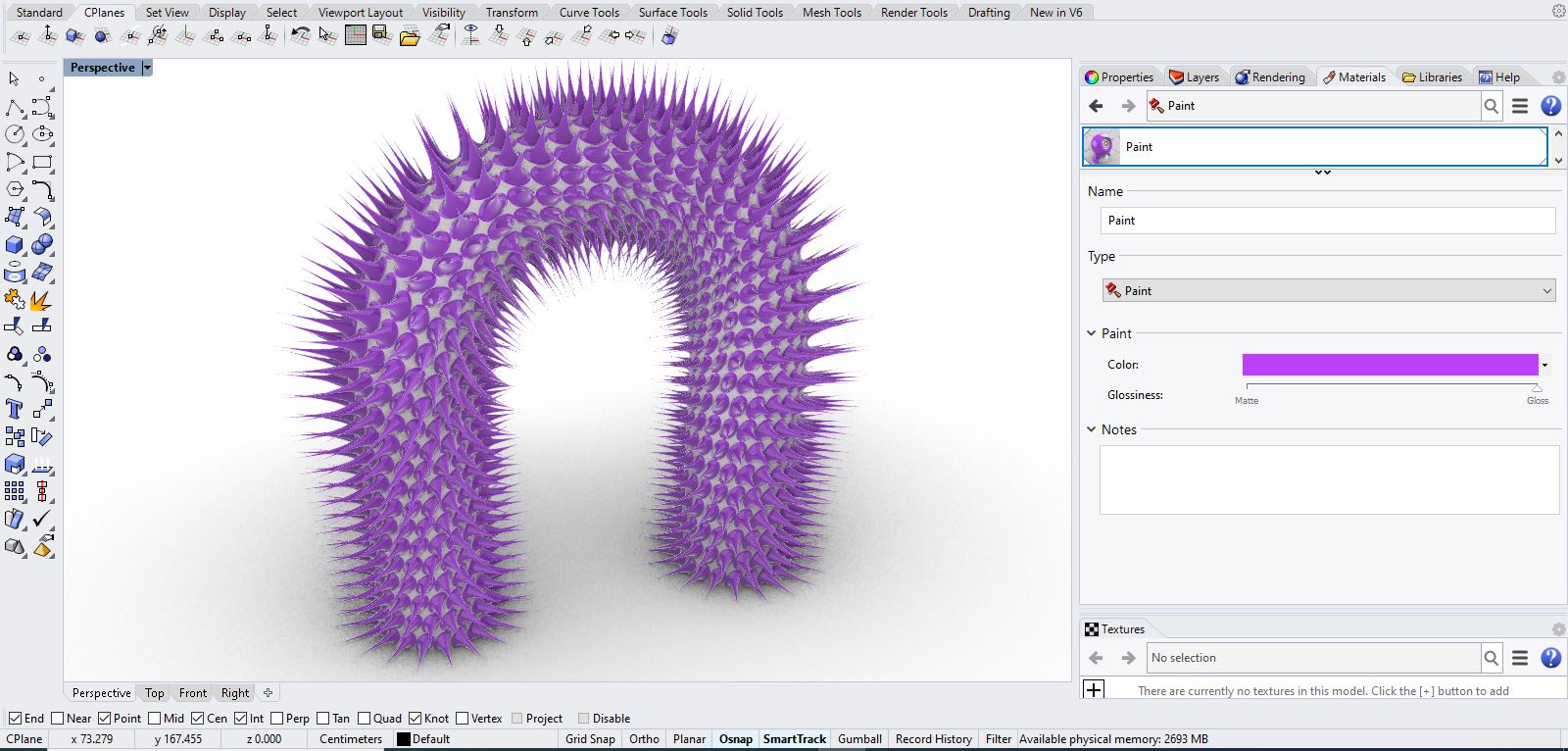 Exerc. 6.2 –Coral Espinho
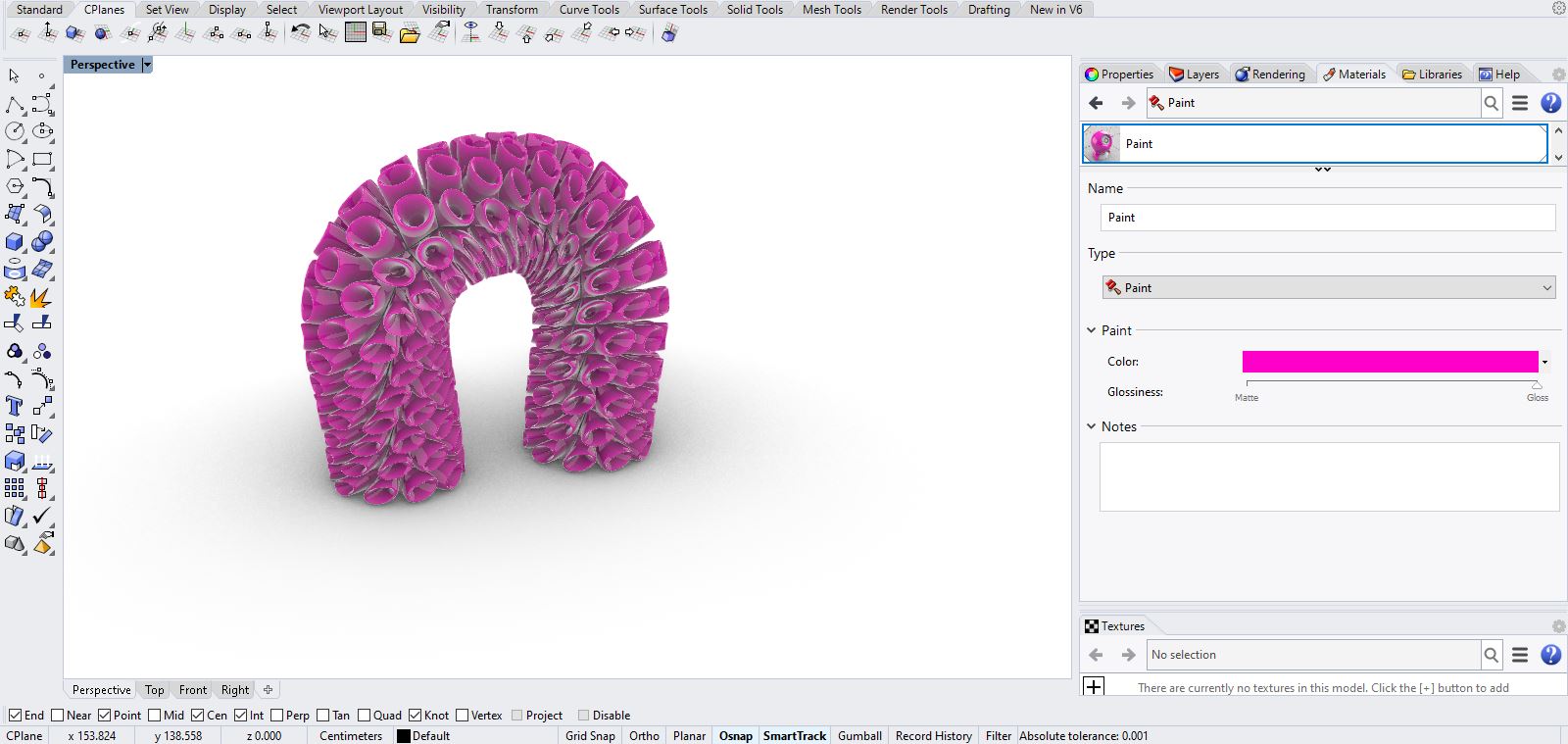 Exerc. 6.3 – Coral Tentacular
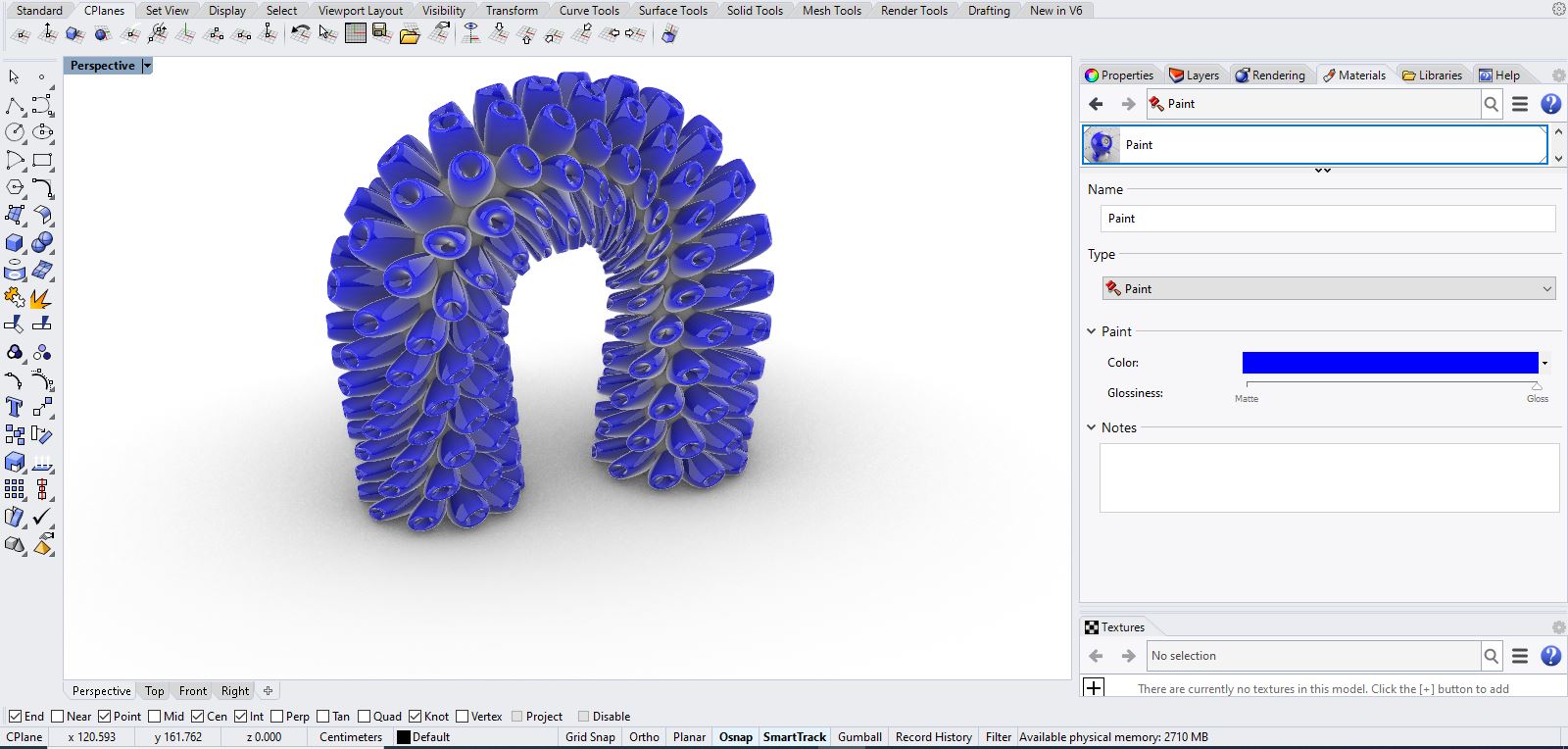 Exerc. 6.4 – Coral Tentacular